Chapter 1Introduction
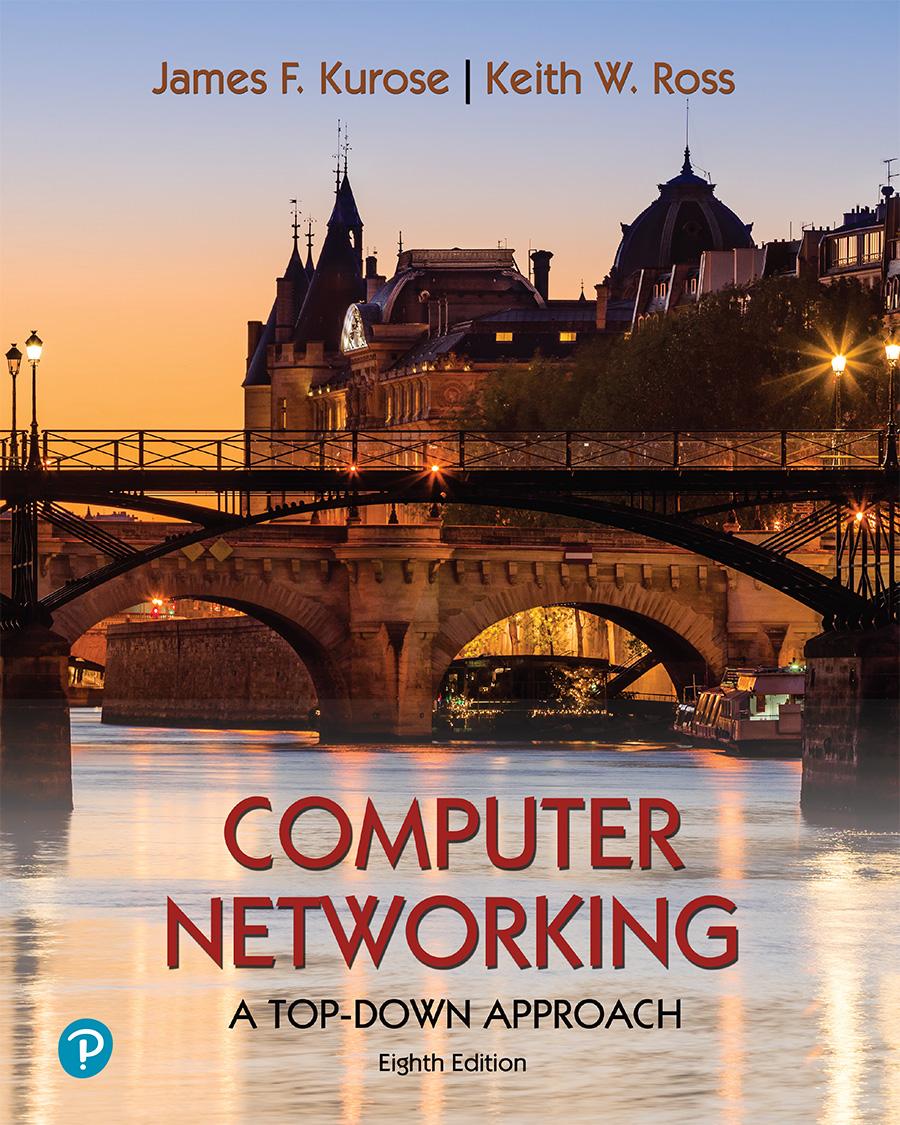 A note on the use of these PowerPoint slides:
We’re making these slides freely available to all (faculty, students, readers). They’re in PowerPoint form so you see the animations; and can add, modify, and delete slides  (including this one) and slide content to suit your needs. They obviously represent a lot of work on our part. In return for use, we only ask the following:
If you use these slides (e.g., in a class) that you mention their source (after all, we’d like people to use our book!)
If you post any slides on a www site, that you note that they are adapted from (or perhaps identical to) our slides, and note our copyright of this material.

For a revision history, see the slide note for this page. 

Thanks and enjoy!  JFK/KWR

     All material copyright 1996-2020
     J.F Kurose and K.W. Ross, All Rights Reserved
Computer Networking: A Top-Down Approach 8th edition Jim Kurose, Keith RossPearson, 2020
Introduction: 1-‹#›
[Speaker Notes: Version History

7.2 (January 2020)
All slides reformatted for 16:9 aspect ratio
Use of Calibri font, rather that Gill Sans MT
Updated slide content for 2020 link technologies and applications
Add more animation throughout
New Master slide 
Feb. 2020 (8.0)
a few updates suggest by Catherine Rosenberg (thanks!)
titles in a lighter font
Sept 2020 (8.1)
Added ~7 new slides, in particular: data center slide; routing versus forwarding; security line of defense; several on encapsulation and layers (this section is a lot better now).  Other relative minor changes throughout]
Chapter 1: introduction
Overview/roadmap:
Τι είναι το διαδίκτυο? Τι  είναι πρωτόκολλο;
“Ακρα”δικτύου (Network edge): υπολογιστές (hosts), δίκτυα προσπέλασης (access network), φυσικά μέσα
Πυρήνας δικτύου (Network core ): Μεταγωγή πακέτων/κυκλώματος  (packet/circuit switching), δομή δικτύου (internet structure)
Απόδοση (Performance): απώλεια (loss), καθυστέρηση (delay), διεκπεραιωτική ικανότητα μεταφοράς δεδομένων (throughput)
Στρωμάτωση πρωτοκόλλων (Protocol layers), μοντέλα υπηρεσιών (service models)
Ασφάλεια
Ιστορία
Στόχοι κεφαλαίου: 
Get “feel,” “big picture,” introduction to terminology
Περισσότερες λεπτομέρειες στην συνέχεια του μαθήματος
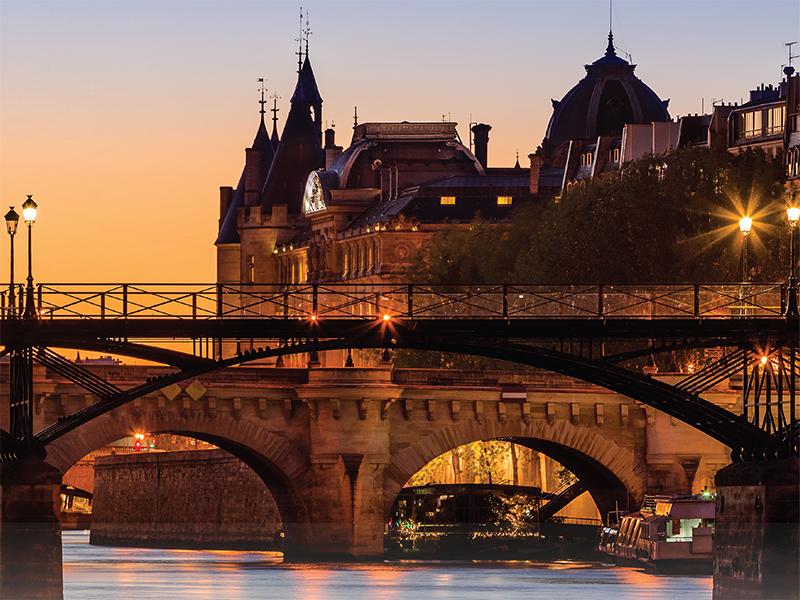 Introduction: 1-‹#›
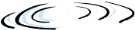 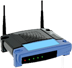 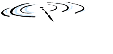 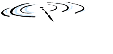 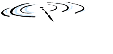 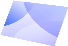 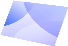 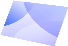 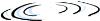 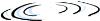 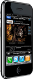 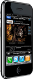 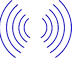 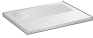 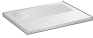 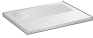 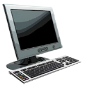 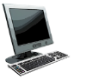 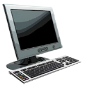 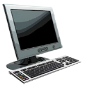 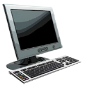 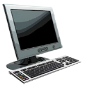 The Internet: a “nuts and bolts” view
Δισεκατομμύρια συνδεδεμένες υπολογιστικές συσκευές: 
υπολογιστές = τερματικά συστήματα
εκτέλεση εφαρμογών δικτύου στο “άκρο” του δικτύου
mobile network
national or global ISP
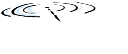 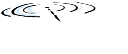 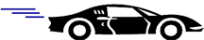 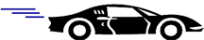 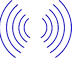 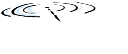 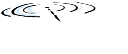 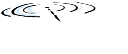 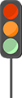 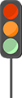 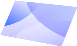 Internet
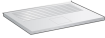 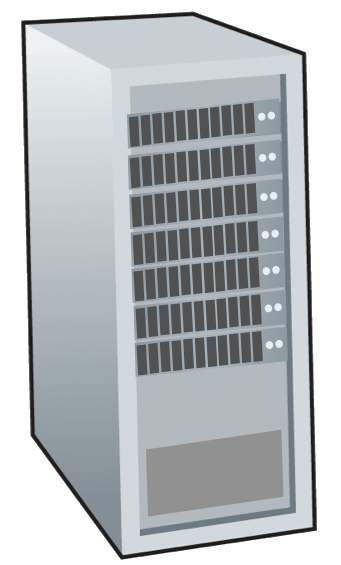 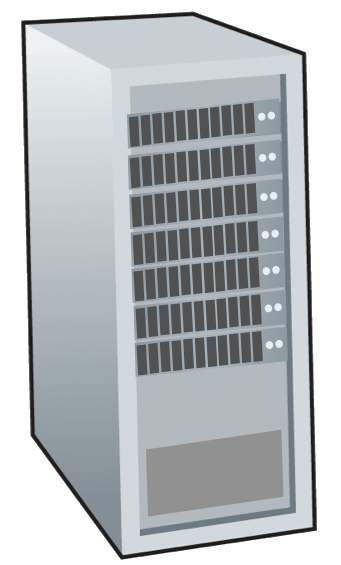 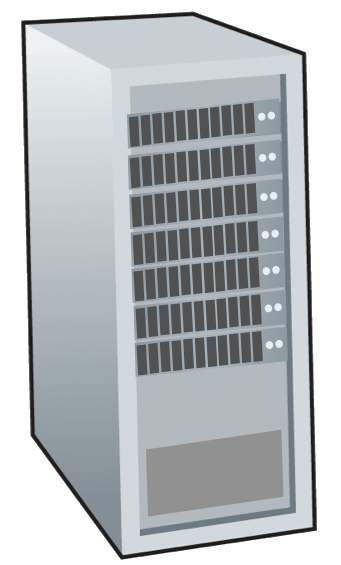 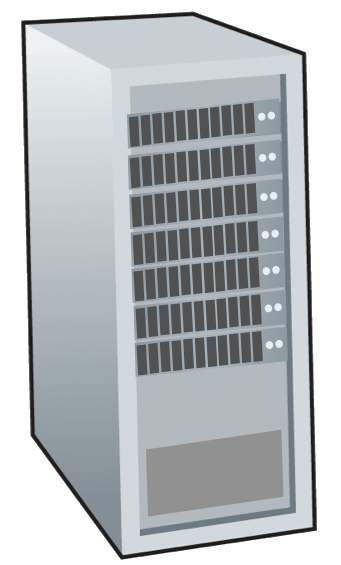 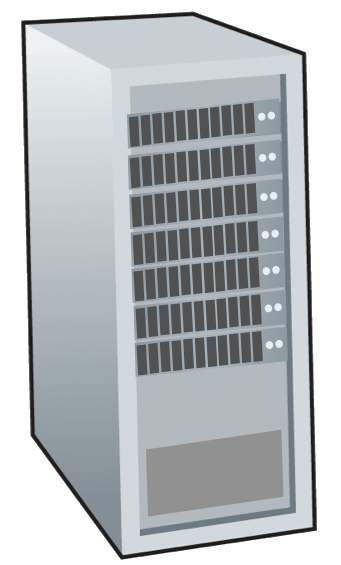 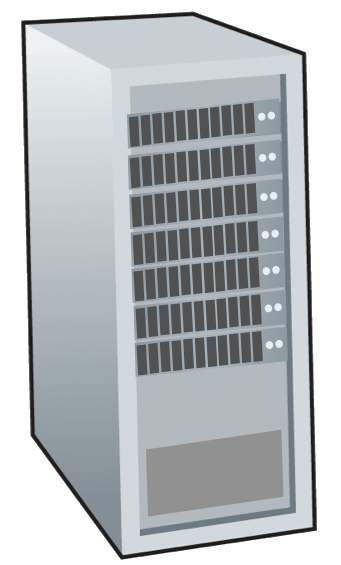 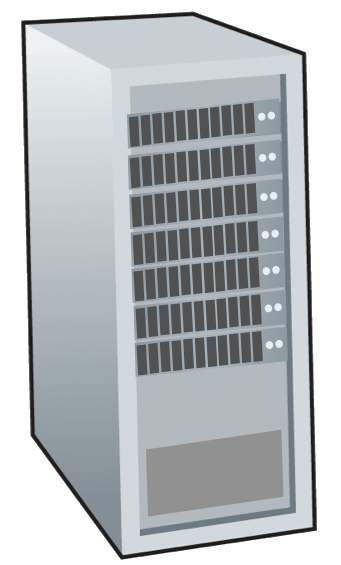 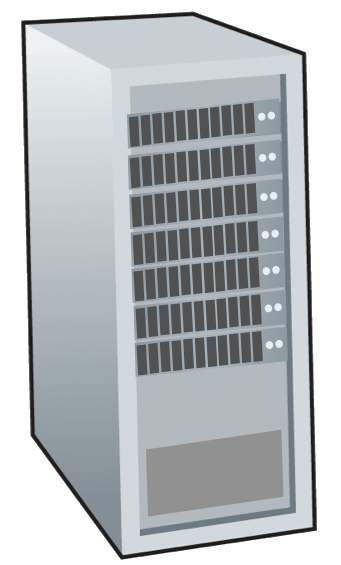 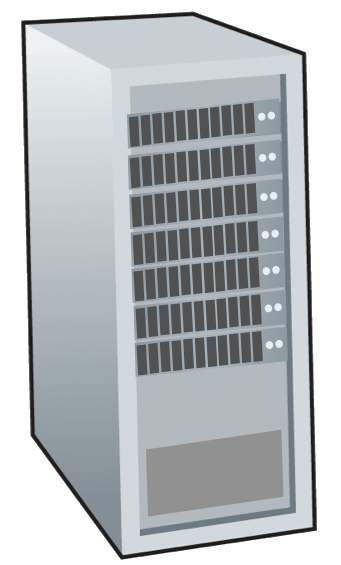 Μεταγωγείς πακέτων: προώθηση πακέτων (chunks of data)
δρομολογητές(routers), μεταγωγείς (switches)
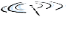 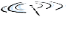 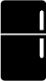 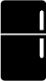 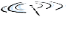 local or regional ISP
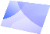 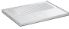 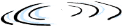 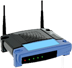 Ζεύξεις επικοινωνίας
fiber, copper, radio, satellite
ρυθμός μετάδοσης (transmission rate) : εύρος ζώνης (bandwidth)
home network
content 
provider 
network
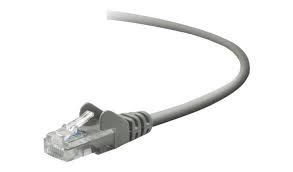 datacenter 
network
Introduction: 1-‹#›
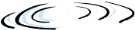 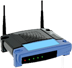 Δίκτυα
συλλογή από συσκευές, δρομολογητές, ζεύξεις: διαχειρίζονται από έναν οργανισμό
enterprise
          network
“Fun” Internet-connected devices
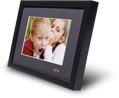 bikes
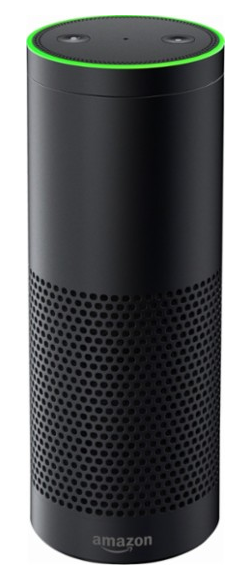 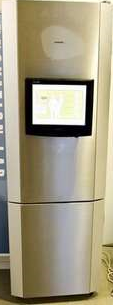 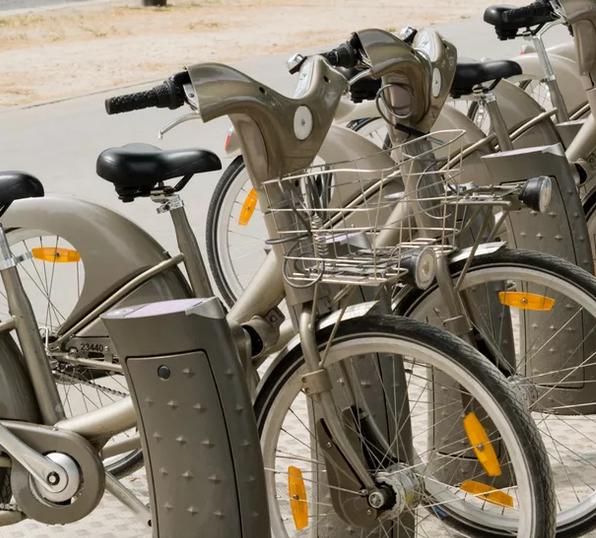 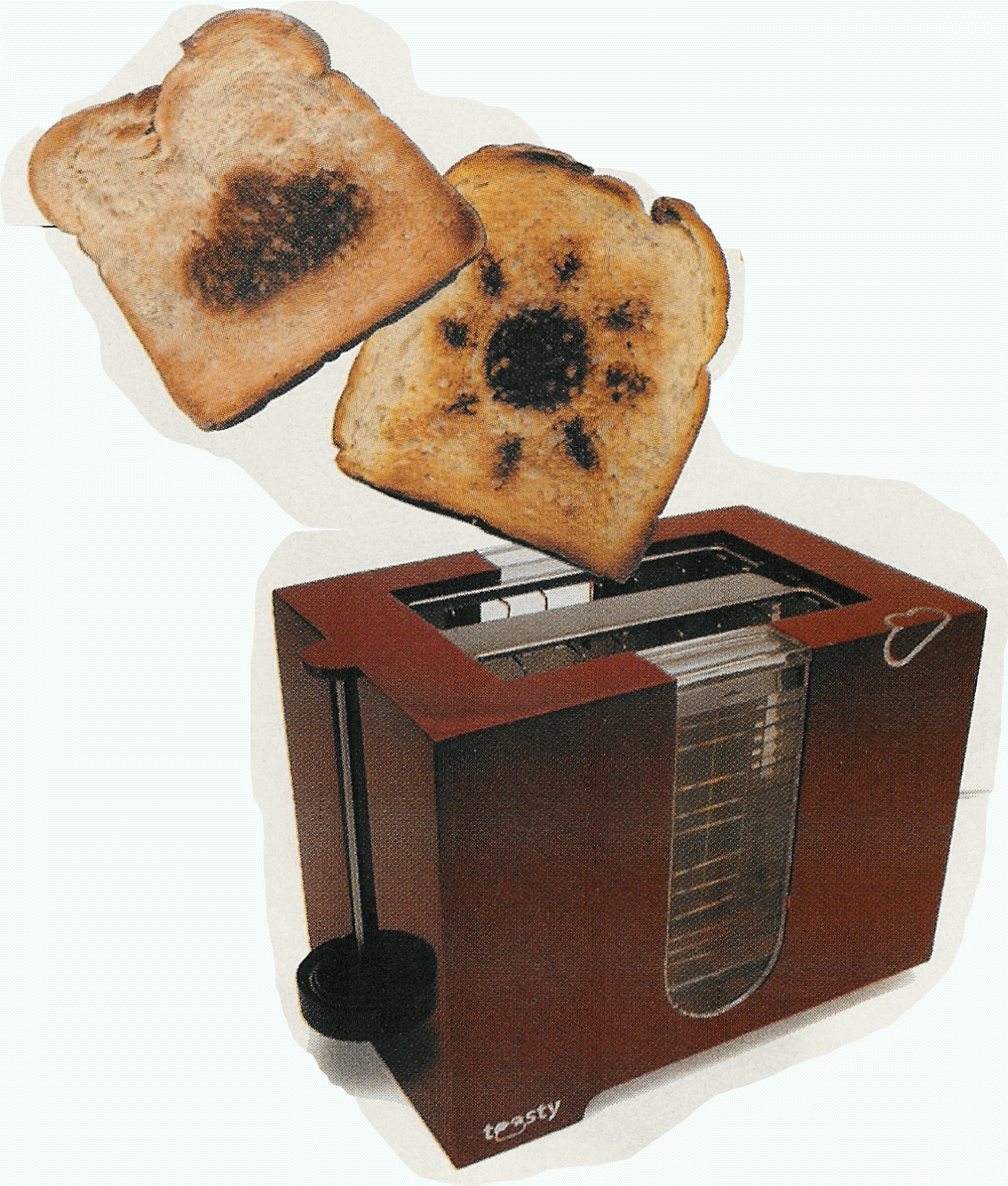 Web-enabled toaster +
weather forecaster
Tweet-a-watt: 
monitor energy use
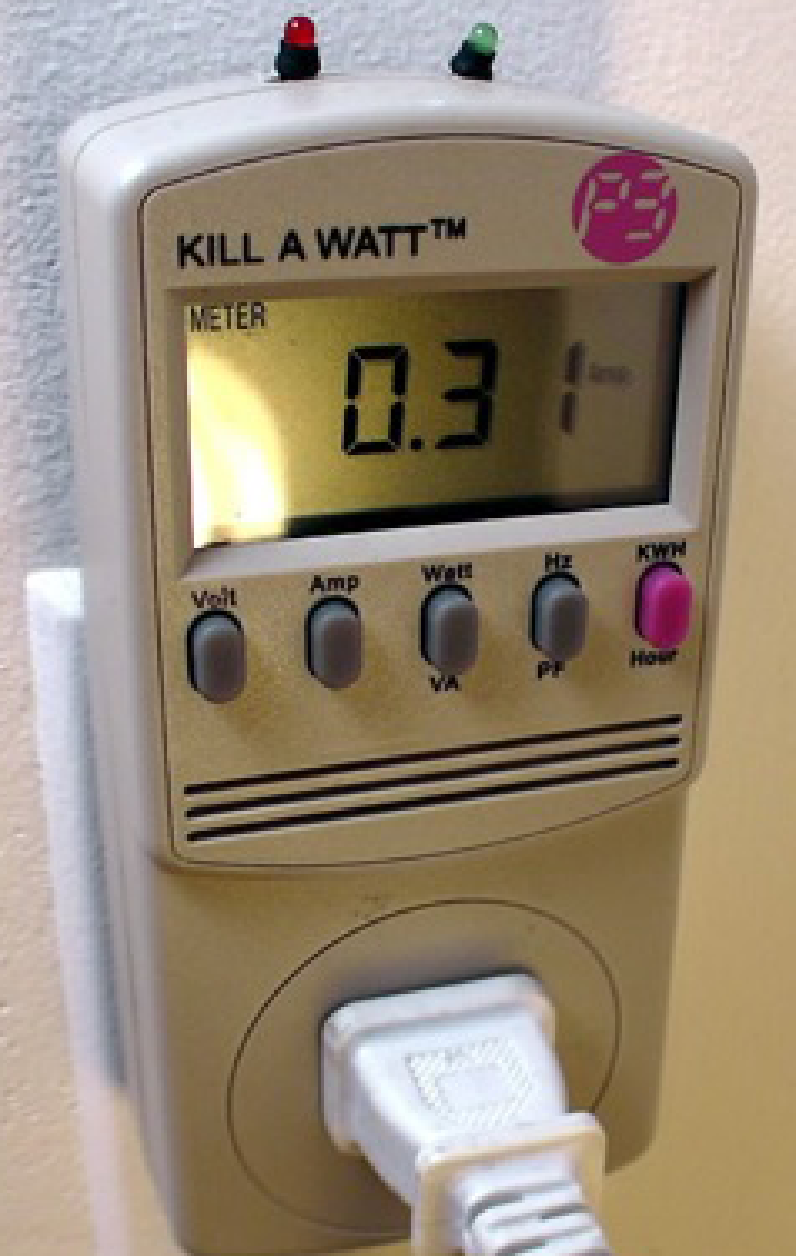 Amazon Echo
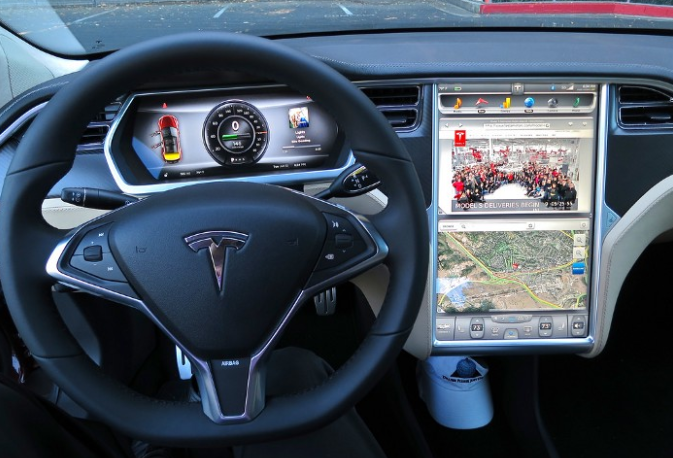 IP picture frame
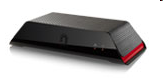 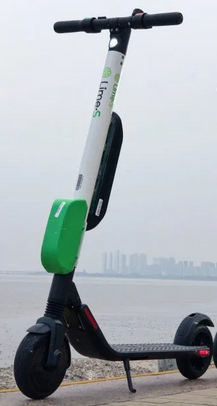 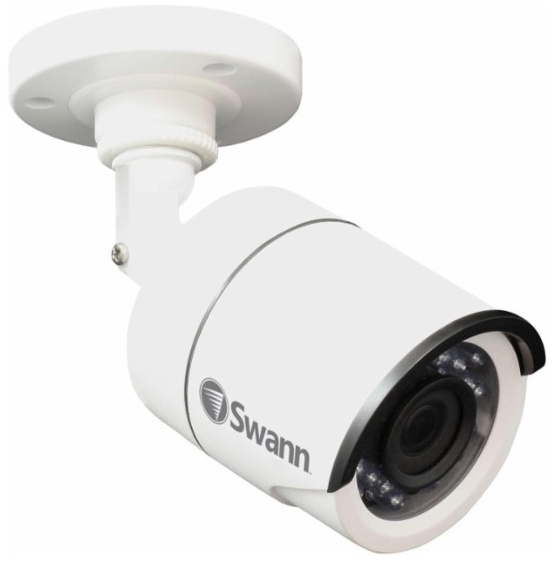 Internet 
refrigerator
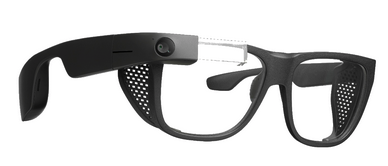 cars
Others?
Slingbox: remote
control cable TV
AR devices
Security Camera
Introduction: 1-‹#›
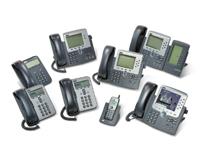 scooters
sensorized,
bed
mattress
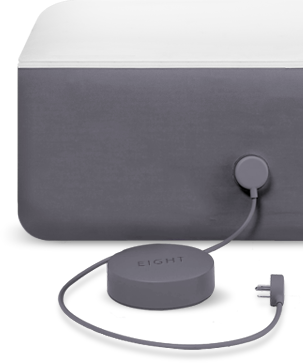 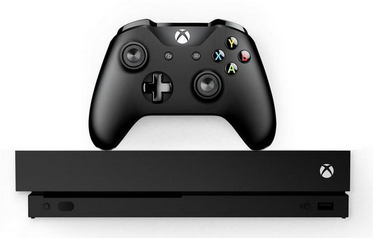 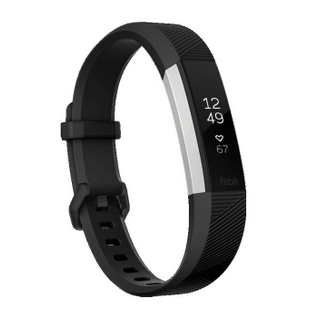 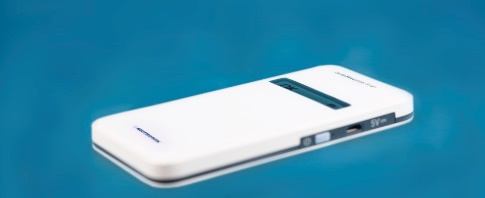 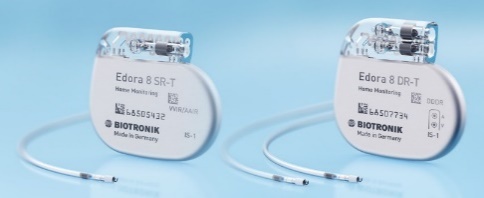 Gaming devices
Pacemaker & Monitor
Internet phones
Fitbit
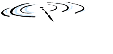 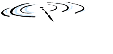 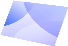 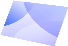 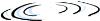 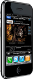 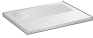 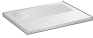 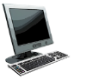 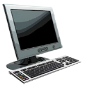 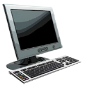 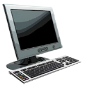 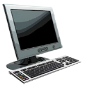 The Internet: a “nuts and bolts” view
mobile network
Διαδίκτυο: “δίκτυο δικτύων”
Διασυνδεδεμένοι ISP
national or global ISP
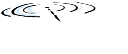 Τα πρωτόκολλα βρίσκονται Παντού!
Ελέγχουν την αποστολή και λήψη πληροφοριών στο διαδίκτυο
HTTP (Web), streaming video, Skype, TCP, IP, WiFi, 4G, Ethernet
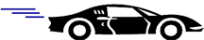 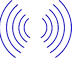 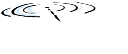 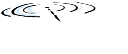 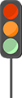 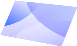 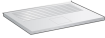 local or regional ISP
Streaming
video
4G
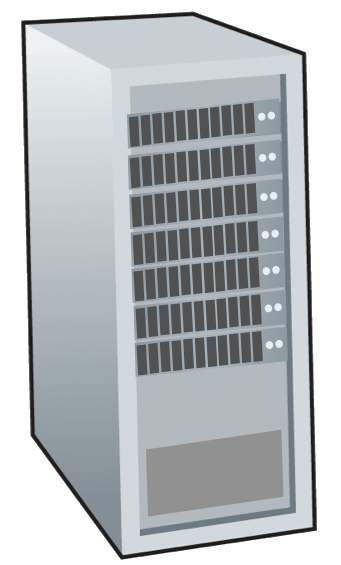 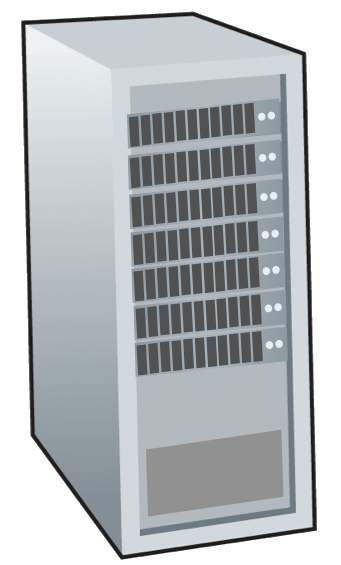 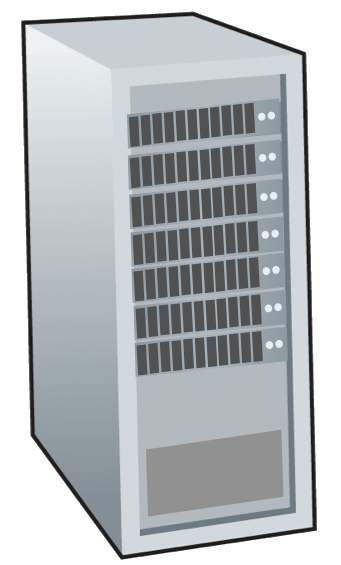 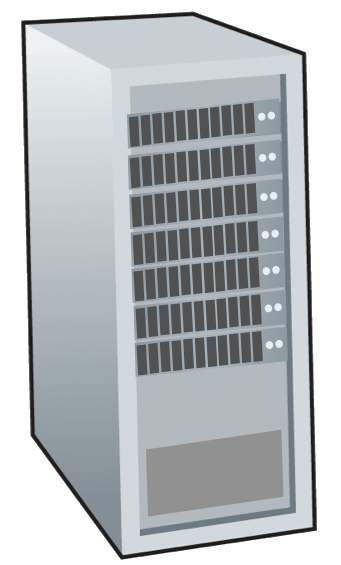 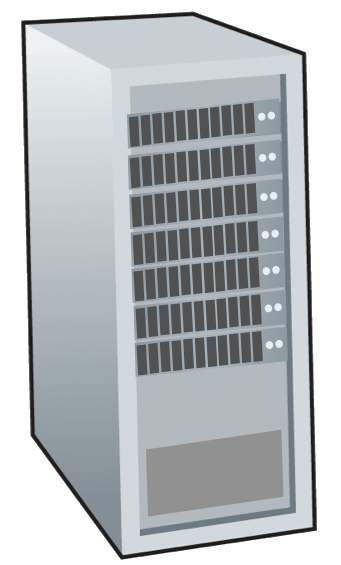 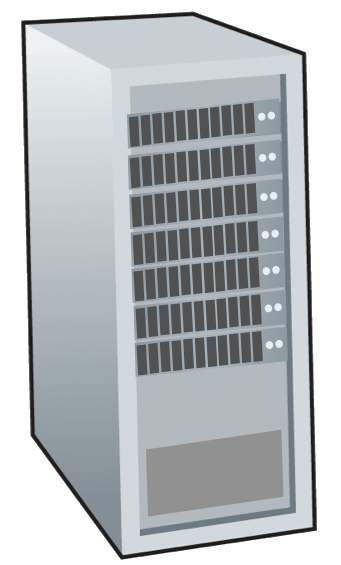 IP
Skype
home network
content 
provider 
network
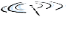 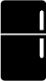 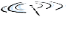 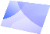 Πρότυπα διαδικτύου
RFC: Request for Comments
IETF: Internet Engineering Task Force
datacenter 
network
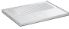 WiFi
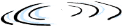 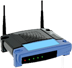 TCP
enterprise
          network
HTTP
Introduction: 1-‹#›
Ethernet
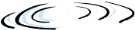 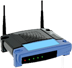 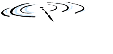 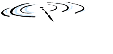 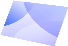 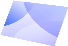 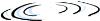 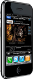 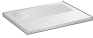 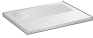 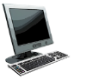 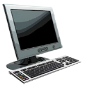 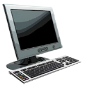 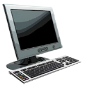 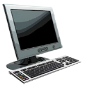 Προσεγγίζοντας το Διαδίκτυο ως  “σύνολο υπηρεσιών”
mobile network
Υποδομή που παρέχει υπηρεσίες σε εφαρμογές
Ηλεκτρονικό ταχυδρομείο, πλοήγηση στο web, βιντεοπαιχνίδια, εφαρμογές για έξυπνα τηλέφωνα,συνεχή ροή μουσικής
national or global ISP
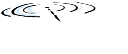 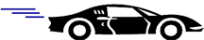 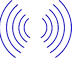 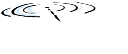 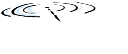 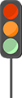 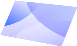 Παρέχει διεπαφή προγραμματισμού (programming interface) σε  κατανεμημένες εφαρμογές:
Επιτρέπει σε προγράµµατα εφαρµογών να επικοινωνούν µέσω Διαδικτύου
Παρέχει υπηρεσίες, ανάλογες μιας υπηρεσίας ταχυδρομείου
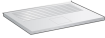 local or regional ISP
Streaming
video
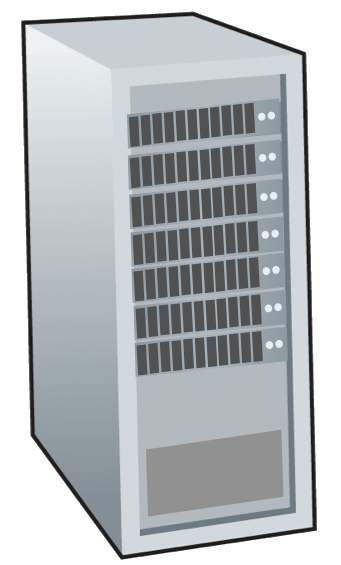 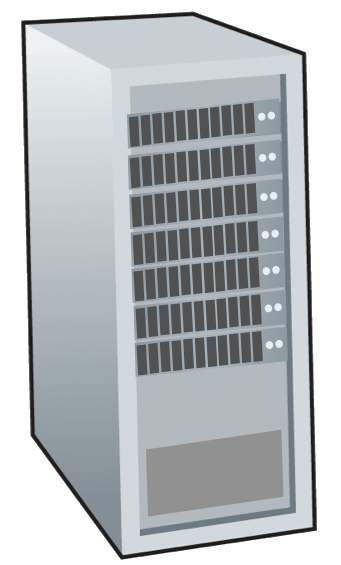 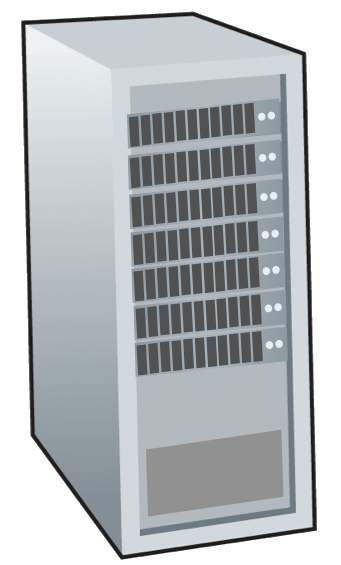 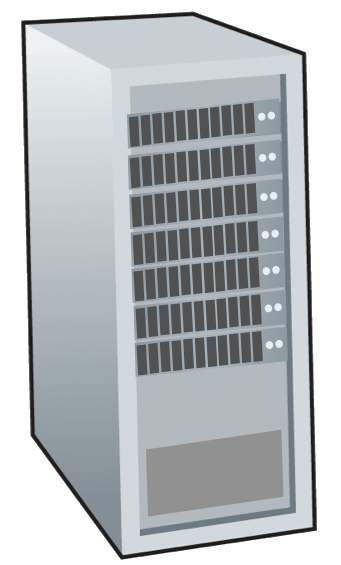 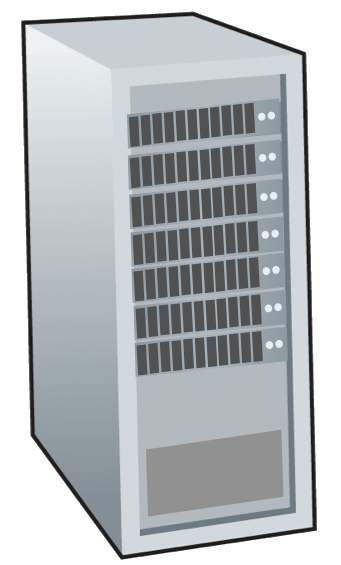 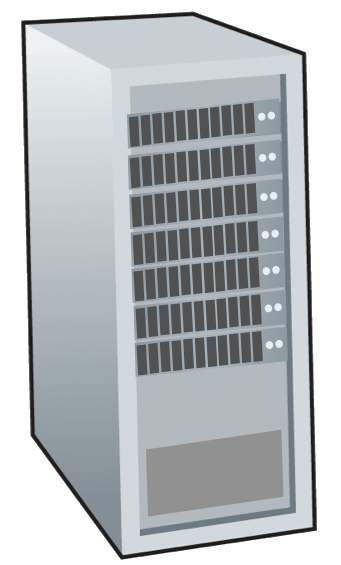 Skype
home network
content 
provider 
network
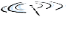 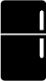 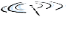 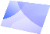 datacenter 
network
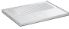 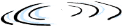 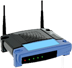 enterprise
          network
HTTP
Introduction: 1-‹#›
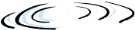 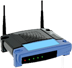 Τι είναι ένα πρωτόκολλο;
Ανθρώπινα πρωτόκολλα:
“Τι ώρα είναι”
“Εχω μια ερώτηση”
Χαιρετισμοί
Πρωτόκολλα δικτύου:
Υπολογιστές (devices) αντί για ανθρώπους
Όλες οι δραστηριότητες στο διαδίκτυο διέπονται από ένα πρωτόκολλο
Κανόνες για:
… στέλνονται συγκεκριμένα μηνύματα
… κάνουμε συγκεκριμένες ενέργειες αποκρινόμενοι στα λαμβανόμενα μηνύματα
Ένα πρωτόκολλο ορίζει την μορφή και την σειρά των μηνυμάτων που ανταλλάσσονται όπως και τις ενέργειες που λαμβάνουν χώρα κατά την διάρκεια της μετάδοσης και της λήψης ενος μηνύματος
Introduction: 1-‹#›
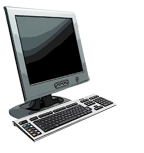 Got the
time?
2:00
time
Τι είναι ένα πρωτόκολλο;
Ένα ανθρώπινο και ένα υπολογιστή πρωτόκολλο:
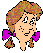 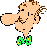 Hi
TCP connection
request
Hi
TCP connection
response
GET http://gaia.cs.umass.edu/kurose_ross
Q: Άλλα ανθρώπινα πρωτόκολλα;
<file>
Introduction: 1-‹#›
Chapter 1: roadmap
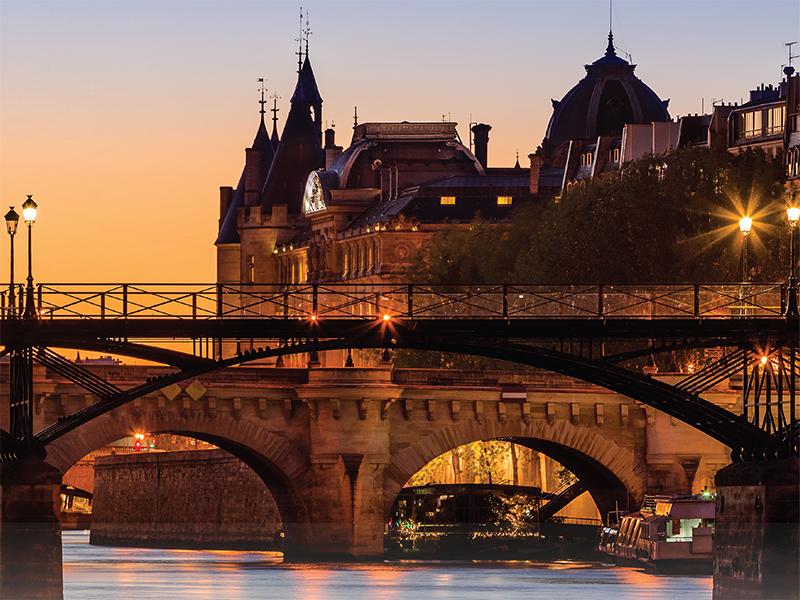 Τι είναι το διαδίκτυο;
Τί είναι ένα πρωτόκολλο
άκρα δικτύων: υπολογιστές, δίκτυο πρόσβασης, φυσικά μέσα
πυρήνας δικτύου: μεταγωγή πακέτου/κυκλώματος, δομή του διαδικτύου
απόδοση: απώλειες, καθυστερήσεις, εύρος ζώνης
ασφάλεια
επίπεδα πρωτοκόλλων, service models
ιστορία
Introduction: 1-‹#›
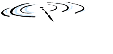 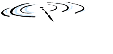 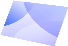 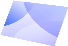 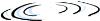 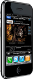 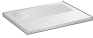 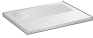 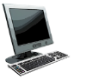 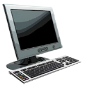 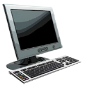 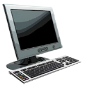 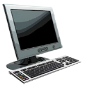 Μια πιο προσεκτική ματιά στη δομή του Διαδικτύου
Άκρα δικτύων:
υπολογιστές (hosts): πελάτες (clients) και εξυπηρέτες (servers)
οι εξυπηρέτες συνήθως βρίσκονται σε κέντρα δεδομένων (data centers)
mobile network
national or global ISP
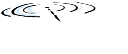 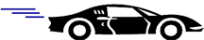 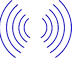 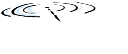 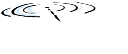 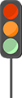 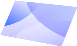 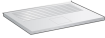 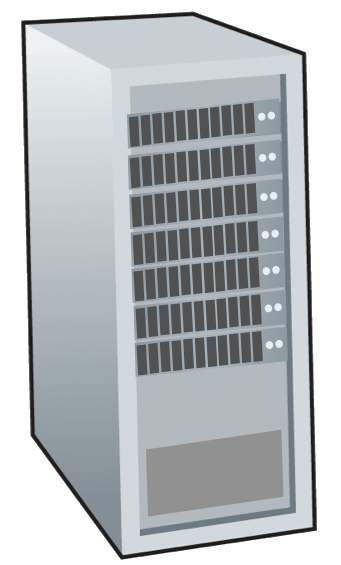 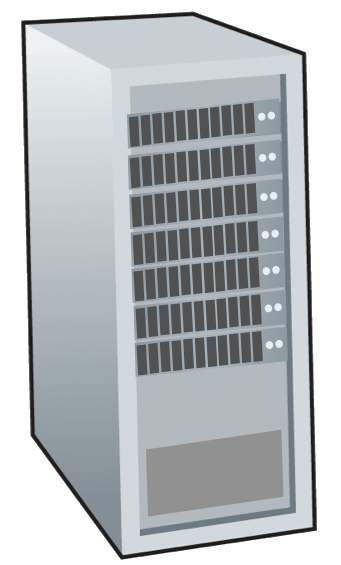 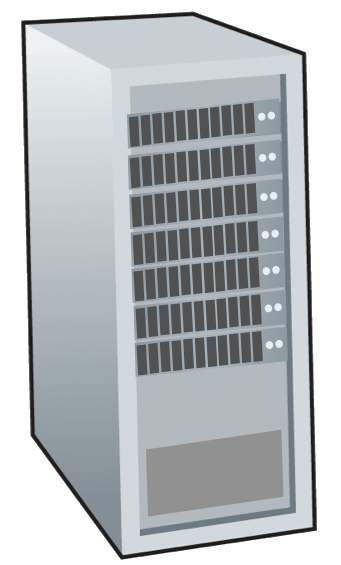 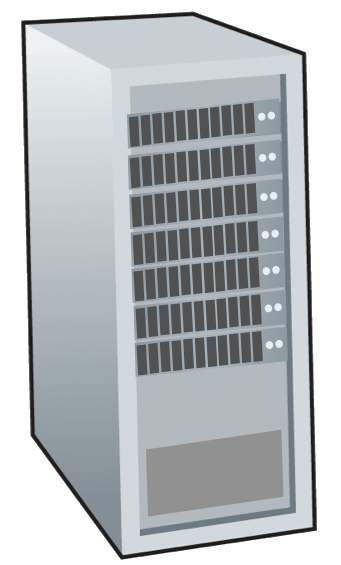 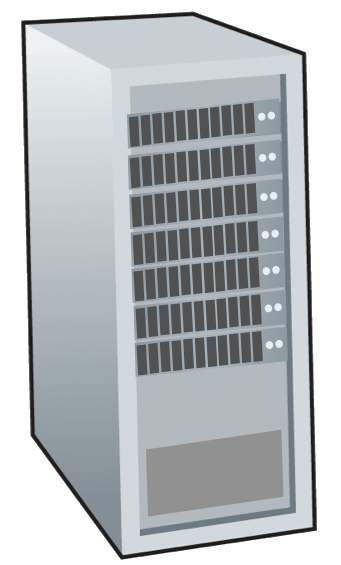 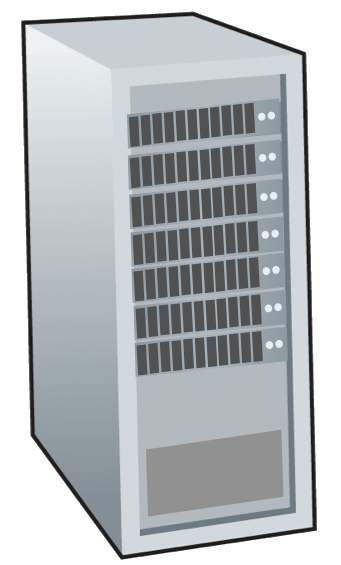 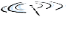 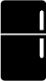 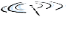 local or regional ISP
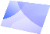 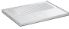 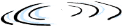 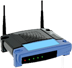 home network
content 
provider 
network
datacenter 
network
Introduction: 1-‹#›
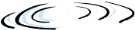 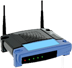 enterprise
          network
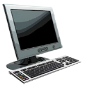 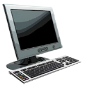 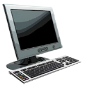 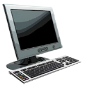 Μια πιο προσεκτική ματιά στη δομή του Διαδικτύου
mobile network
Άκρα δικτύων:
υπολογιστές(hosts): πελάτες(clients) και εξυπηρέτες(servers)
οι εξυπηρέτες συνήθως βρίσκονται σε κέντρα δεδομένων (data centers)
Δίκτυα Προσπέλασης, Φυσικά μέσα:
ενσύρματες, ασύρματες συνδέσεις επικοινωνίας
national or global ISP
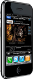 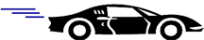 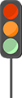 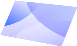 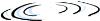 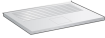 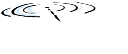 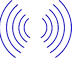 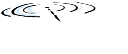 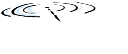 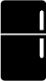 local or regional ISP
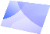 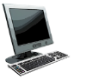 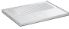 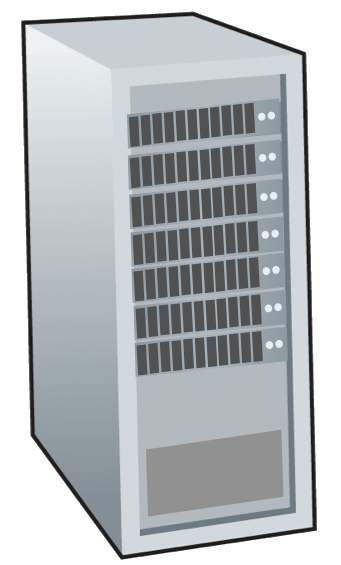 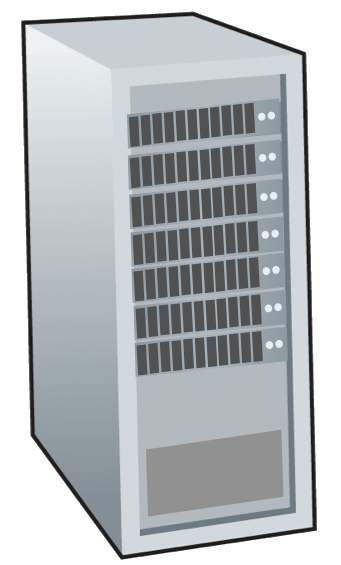 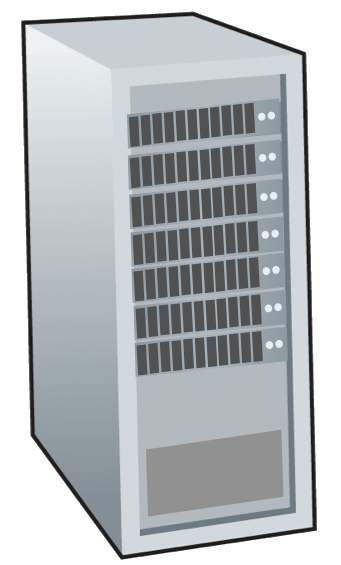 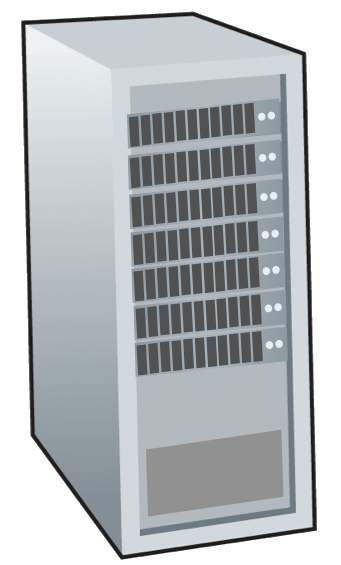 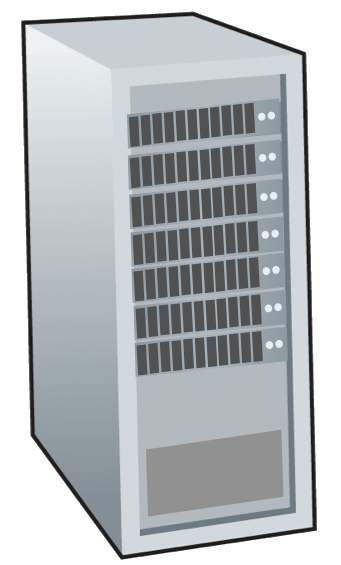 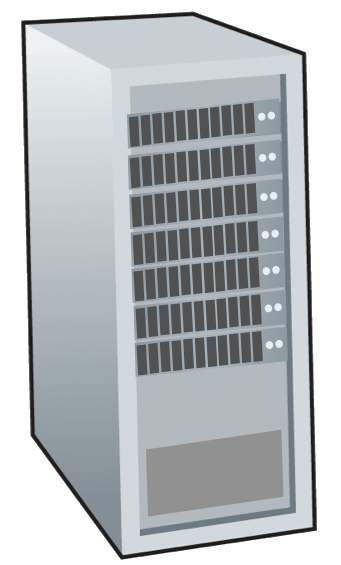 home network
content 
provider 
network
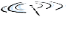 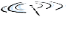 datacenter 
network
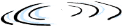 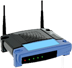 enterprise
          network
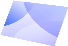 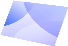 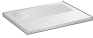 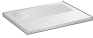 Introduction: 1-‹#›
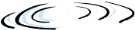 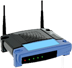 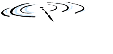 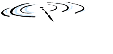 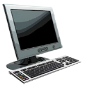 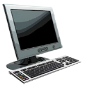 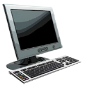 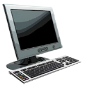 Μια πιο προσεκτική ματιά στη δομή του Διαδικτύου
Άκρα δικτύων:
υπολογιστές(hosts): πελάτες(clients) και εξυπηρέτες(servers)
οι εξυπηρέτες συνήθως βρίσκονται σε κέντρα δεδομένων (data centers)
Δίκτυα Προσπέλασης, Φυσικά μέσα:
ενσύρματες, ασύρματες συνδέσεις επικοινωνίας
Πυρήνας του δικτύου: 
διασυνδεδεμένοι δρομολογητές
δίκτυο δικτύων
mobile network
national or global ISP
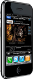 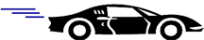 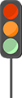 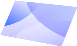 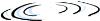 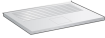 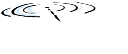 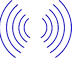 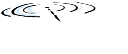 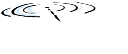 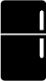 local or regional ISP
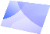 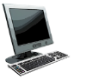 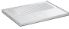 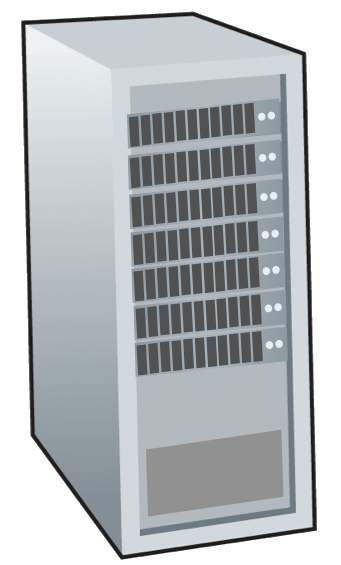 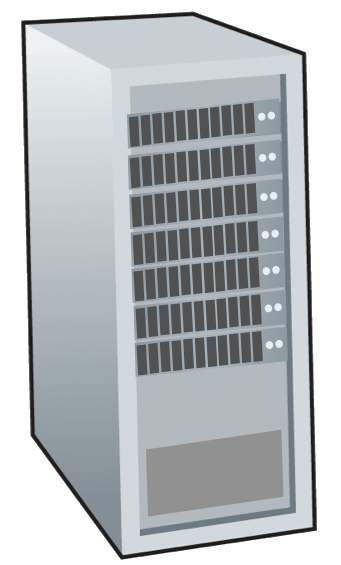 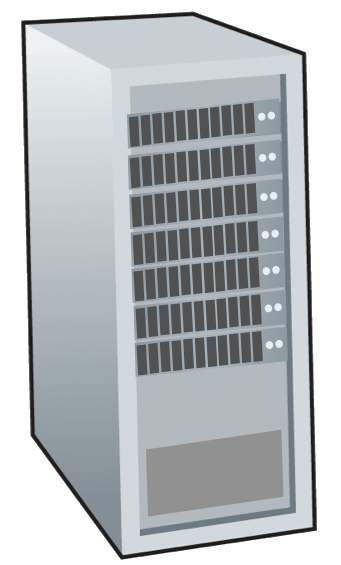 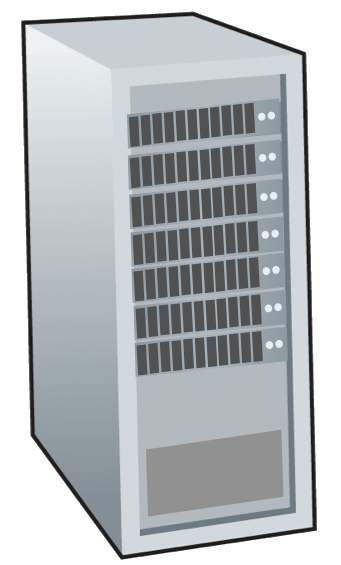 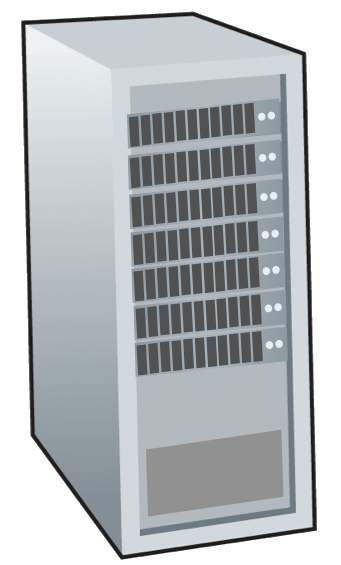 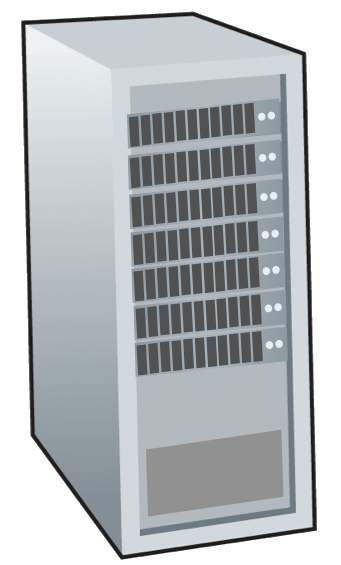 home network
content 
provider 
network
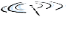 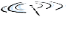 datacenter 
network
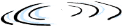 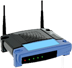 enterprise
          network
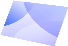 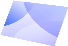 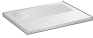 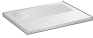 Introduction: 1-‹#›
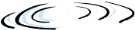 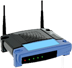 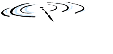 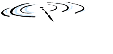 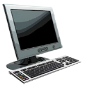 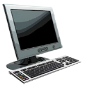 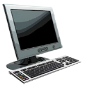 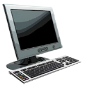 Δίκτυα προσπέλασης και φυσικά μέσα
Q: Πως να συνδέσεις τερματικά συστήματα με τον πρώτος δρομολογητή (edge router)?
δίκτυα πρόσβασης σε κατοικίες
ιδρυματικά δίκτυα πρόσβασης (school, company)
δίκτυα πρόσβασης για κινητά (WiFi, 4G/5G)
mobile network
national or global ISP
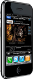 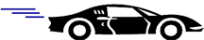 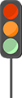 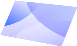 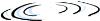 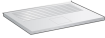 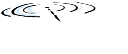 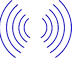 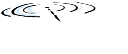 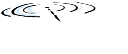 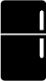 local or regional ISP
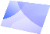 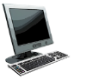 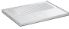 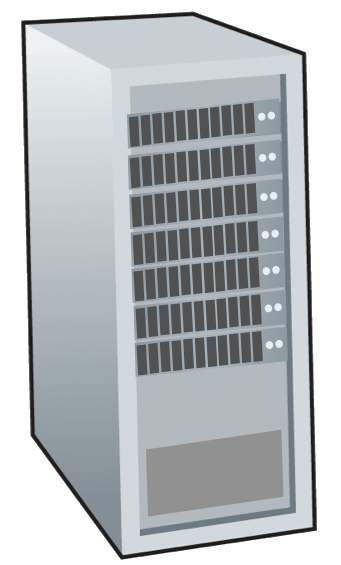 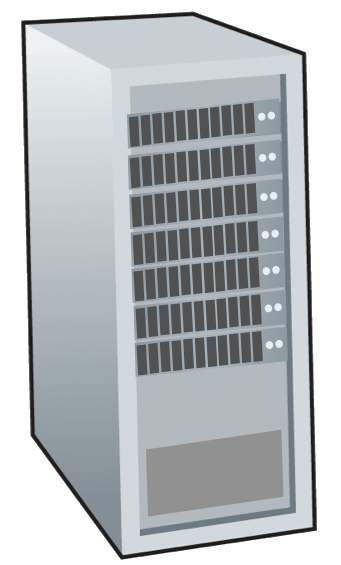 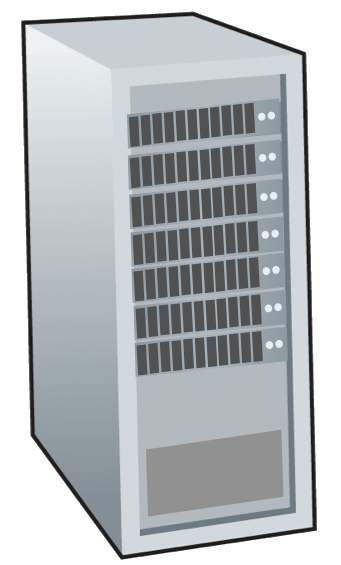 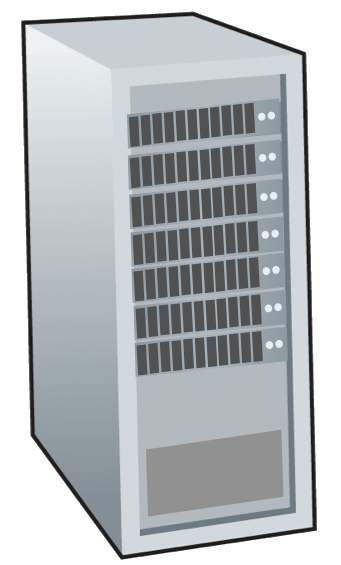 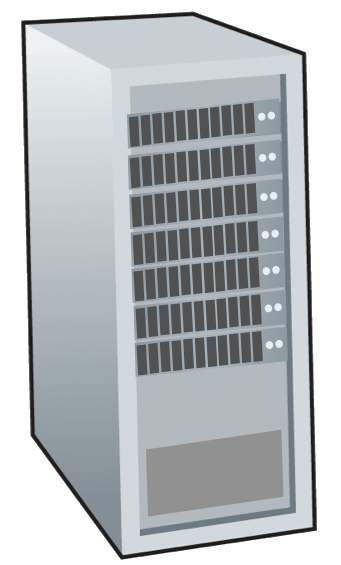 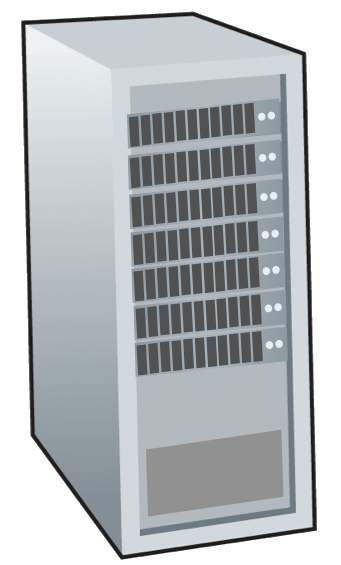 home network
content 
provider 
network
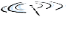 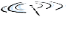 datacenter 
network
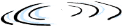 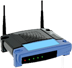 enterprise
          network
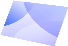 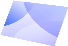 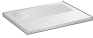 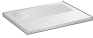 Introduction: 1-‹#›
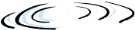 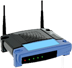 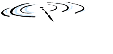 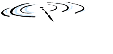 C
O
N
T
R
O
L
D
A
T
A
D
A
T
A
V
I
D
E
O
V
I
D
E
O
V
I
D
E
O
V
I
D
E
O
V
I
D
E
O
V
I
D
E
O
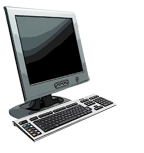 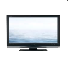 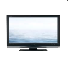 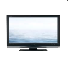 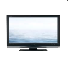 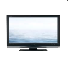 5
6
7
8
9
1
2
3
4
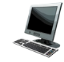 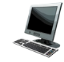 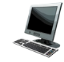 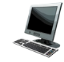 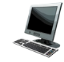 Channels
Δίκτυα προσπέλασης : καλωδιακή προσπέλαση
cable headend
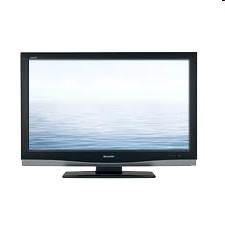 …
cable
modem
splitter
frequency division multiplexing (FDM): διαφορετικά κανάλια μεταδίδουν σε διαφορετικές ζώνες συχνοτήτων
Introduction: 1-‹#›
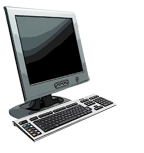 cable modem
termination system
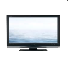 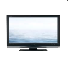 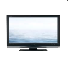 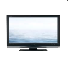 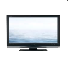 data, TV transmitted at different 
frequencies over shared cable 
distribution network
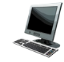 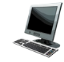 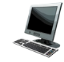 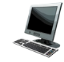 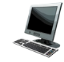 Δίκτυα προσπέλασης : καλωδιακή προσπέλαση
cable headend
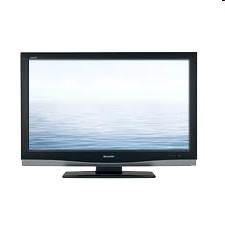 …
cable
modem
splitter
CMTS
HFC: υβριδικό ομοαξονικό καλώδιο
Ασύμμετρη προσπέλαση: μέχρι και  40 Mbps – 1.2 Gbps συρρευματικόυς (downstream) ρυθμούς, 30-100 Mbps αντιρευματικούς (upstream) ρυθμούς
Ενσύρματο δίκτυο, η οπτική ίνα συνδέει τα σπίτια με τον δρομολογητή του ISP 
Οταν φτάνει κοντά στο σπίτι, διαιρείται σε ίνες προς τον κάθε πελάτη
ISP
Introduction: 1-‹#›
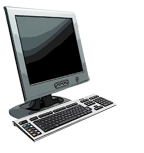 voice, data transmitted
at different frequencies over
dedicated line to central office
DSL access 
multiplexer
Δίκτυα προσπέλασης : ψηφιακή συνδρομητική γραμμή (DSL)
central office
telephone
network
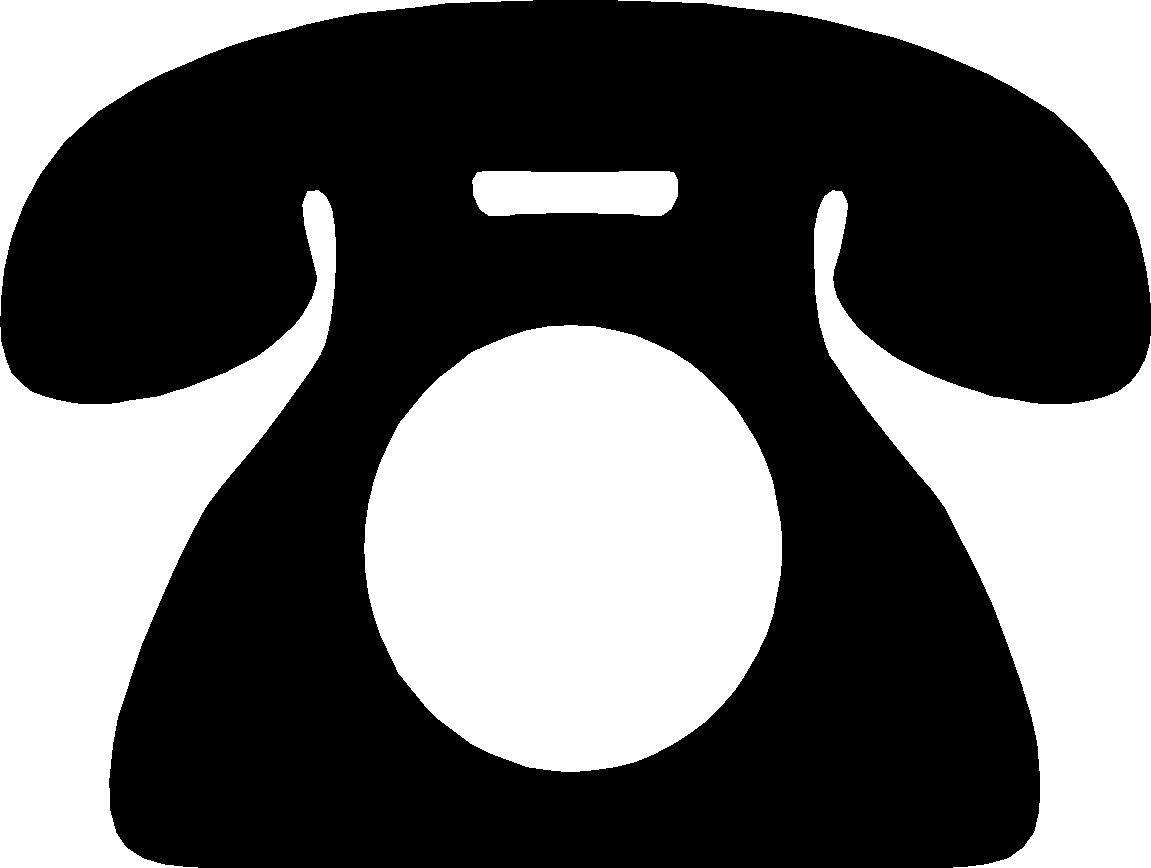 DSL
modem
splitter
DSLAM
Χρησιμοποιούν την υπάρχουσα τηλεφωνική γραμμή του central office DSLAM
 Τα δεδομένα πάνε στο ίντερνετ μέσω της DSL τηλεφωνικής γραμμής  
 Η φωνή πηγαίνει στο τηλεφωνικό δίκτυο μέσω της DSL τηλεφωνικής γραμμής 
24-52 Mbps dedicated συρευματικό (downstream) ρυθμό
3.5-16 Mbps dedicated αντιρευματικό (upstream) ρυθμούς
ISP
Introduction: 1-‹#›
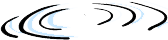 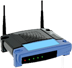 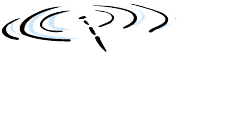 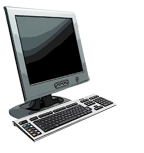 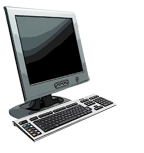 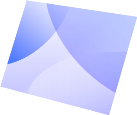 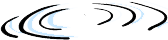 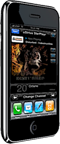 often combined 
in single box
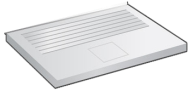 cable or DSL modem
router, firewall, NAT
WiFi wireless access 
point (54, 450 Mbps)
wired Ethernet (1 Gbps)
Δίκτυα προσπέλασης: Οικιακά δίκτυα
Wireless and wired
devices
to/from headend or central office
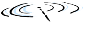 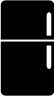 Introduction: 1-‹#›
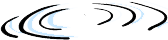 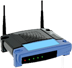 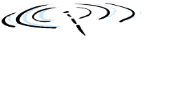 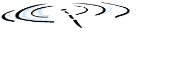 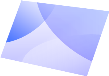 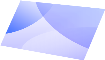 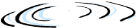 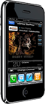 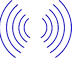 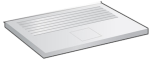 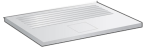 Ασύρματα δίκτυα πρόσβασης
Το κοινόχρηστο ασύρματο δίκτυο πρόσβασης συνδέει το τερματικό με τον δρομολογητή
Ασύρματα δίκτυα ευρείας περιοχής
Παρέχονται από εταιρείες τηλεπικοινωνιακών υπηρεσιών (10’s km)
10’s Mbps 
5G cellular networks
Ασύρματα δίκτυα τοπικής περιοχής (WLANs)
Τυπικά μέσα ή γύρω από ένα κτήριο (~100 ft)
802.11b/g/n (WiFi): 11, 54, 450 Mbps transmission rate
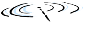 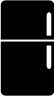 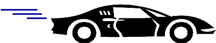 Introduction: 1-‹#›
to Internet
to Internet
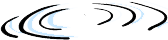 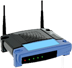 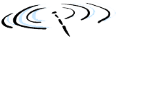 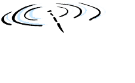 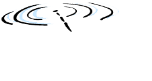 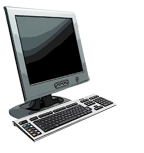 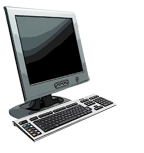 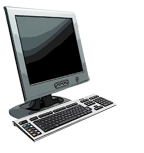 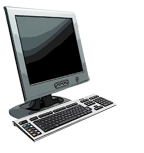 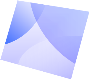 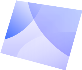 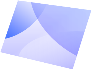 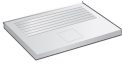 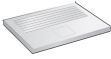 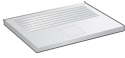 Δίκτυα προσπέλασης: enterprise networks
Ζεύξη οργανισμού με ISP (Internet)
Δρομολογητής οργανισμού
Ethernet 
switch
mail,
web servers
εταιρείες, πανεπιστήμια, κλπ.
συνδυασμός ενσύρματων, ασύρματων τεχνολογιών σύνδεσης, συνδεδεμένα με συνδυασμούς απο δρομολογητές και μεταγωγείς  
Ethernet: ενσύρματη προσπέλαση  με ταχύτητες 100Mbps, 1Gbps, 10Gbps 
WiFi: ασύρματα σημεία πρόσβασης με ταχύτητες 11, 54, 450 Mbps
Introduction: 1-‹#›
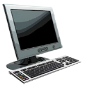 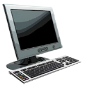 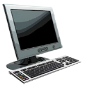 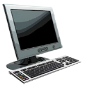 Δίκτυα προσπέλασης: data center networks
mobile network
Ζεύξεις υψηλού εύρους ζώνης (10s to 100s Gbps) συνδέουν εκατοντάδες χιλιάδες  εξυπηρέτες  μαζί και στο διαδίκτυο
national or global ISP
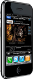 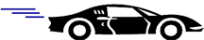 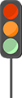 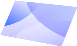 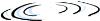 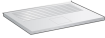 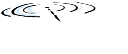 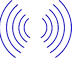 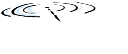 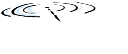 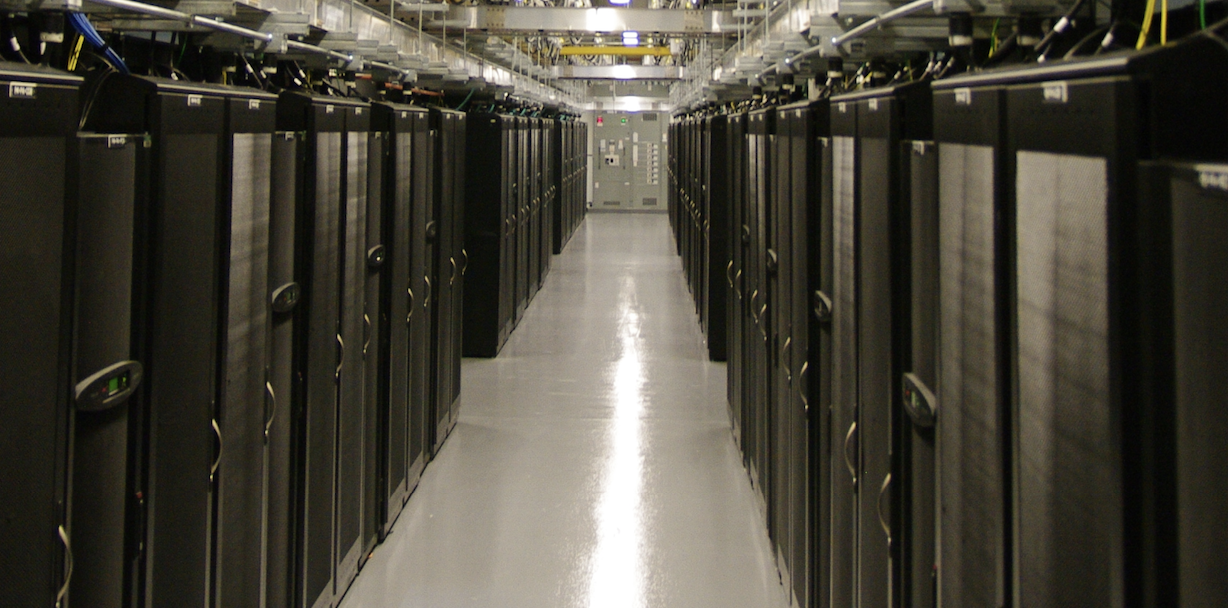 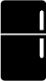 local or regional ISP
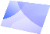 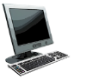 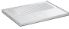 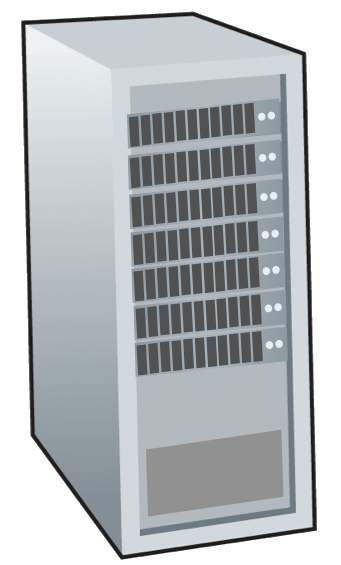 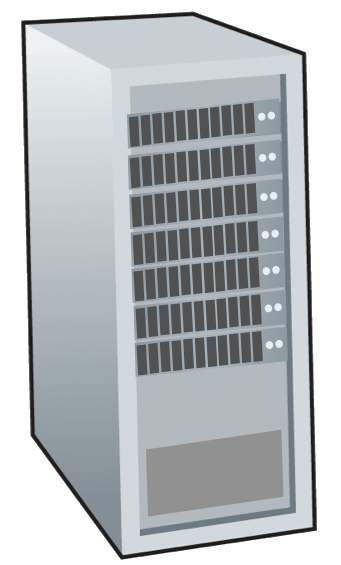 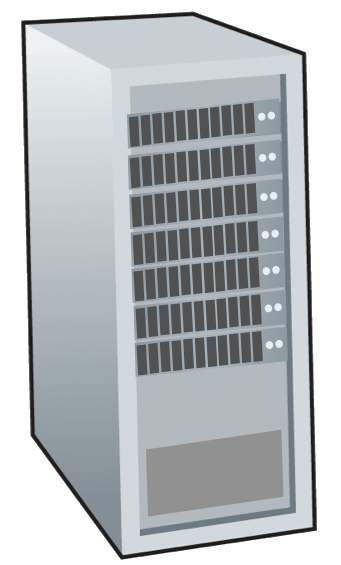 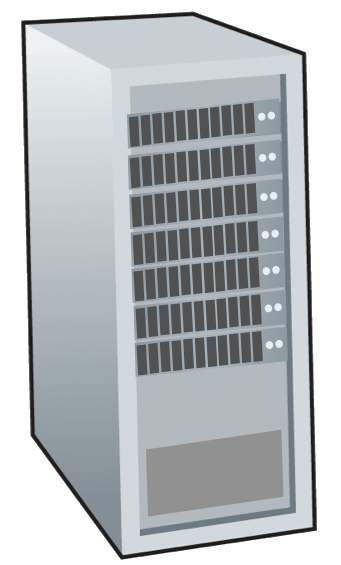 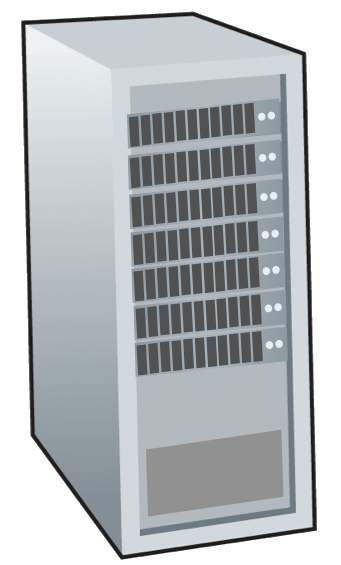 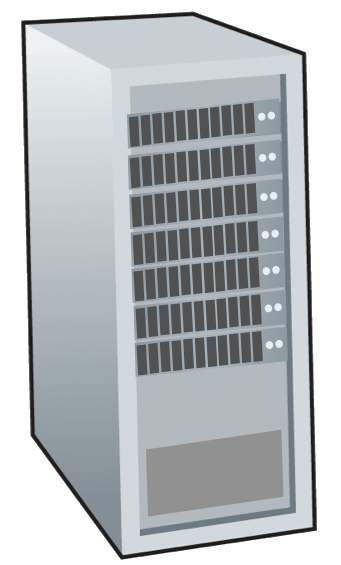 home network
content 
provider 
network
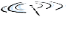 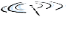 datacenter 
network
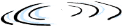 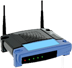 Courtesy: Massachusetts Green High Performance Computing Center (mghpcc.org)
enterprise
          network
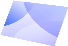 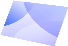 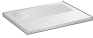 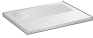 Introduction: 1-‹#›
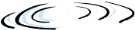 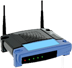 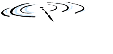 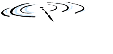 Τερματικό: στέλνει πακέτα από δεδομένα
λειτουργία αποστολής του host:
λαμβάνει μήνυμα εφαρμογής
διαιρεί μεγάλα μηνύματα σε μικρότερα κομμάτια δεδομένων, μεγέθους L bits.
μεταδίδει πακέτα στο δίκτυο πρόσβασης με ρυθμό R
 ρυθμός μετάδοσης ζεύξης, χωρητικότητα σύνδεσης, εύρος ζώνης της ζεύξης
δύο πακέτα, 
L bits καθένα
1
2
Τερματικό
R: ρυθμός μετάδοσης ζεύξης
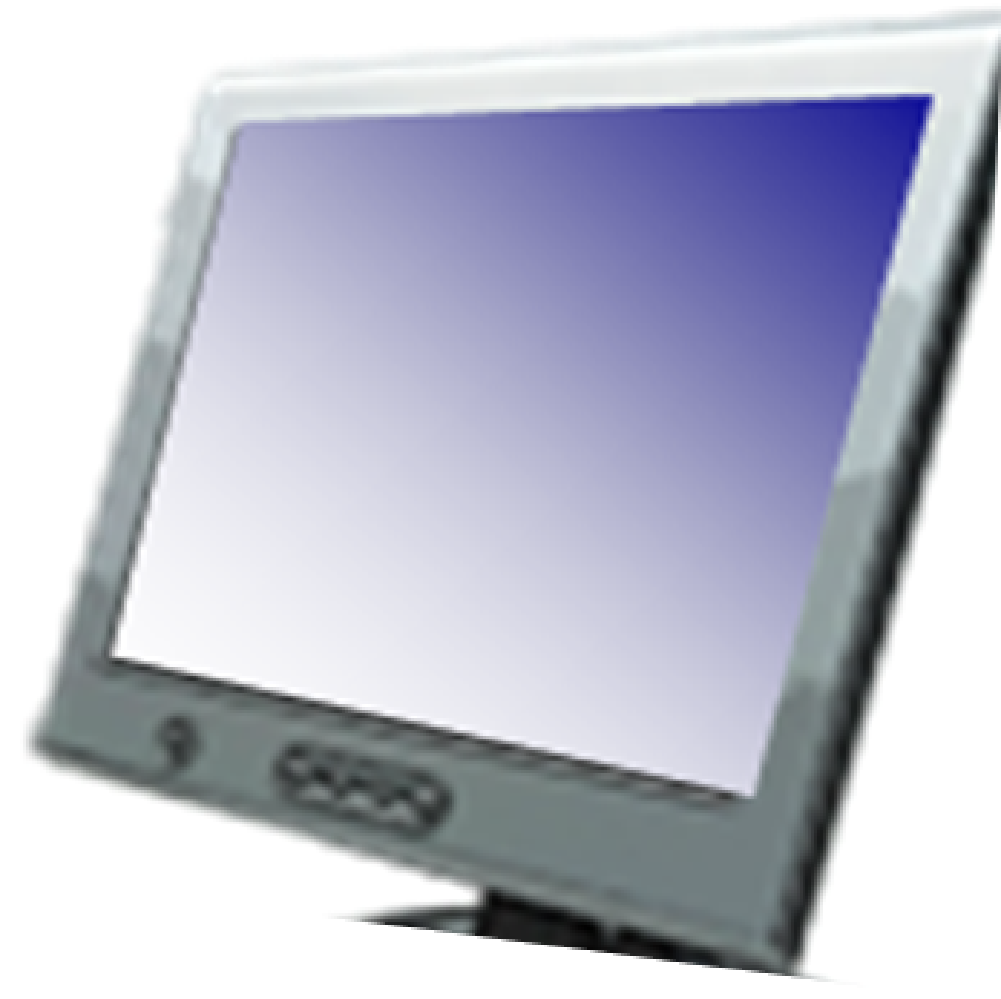 Introduction: 1-‹#›
L (bits)
R (bits/sec)
καθυστέρηση μετάδοσης πακέτου
χρόνος που απαιτείται για την μετάδοση L-bit πακέτου στην ζεύξη
=
=
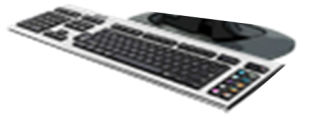 Links: φυσικά μέσα
bit: μεταδίδεται μέσα από μια σειρά ζευγών πομπού-δέκτη
φυσική ζεύξη: τι βρίσκεται ανάμεσα σε πομπό και δέκτη 
οδηγούμενα μέσα: 
τα σήματα καθοδηγούνται μέσα από ένα συμπαγές μέσο: ινοοπτικό καλώδιο (fiber), χάλκινο σύρμα σύστροφου ζεύγους (copper), ομοαξονικό καλώδιο (coax).
μη οδηγούμενα μέσα:
τα κύματα εκπέμπονται στην ατμόσφαιρα και το διάστημα:ράδιο
σύστροφο ζεύγος (TP)
δύο μονωμένα σύρματα χαλκού
Category 5: 100 Mbps, 1 Gbps Ethernet
Category 6: 10Gbps Ethernet
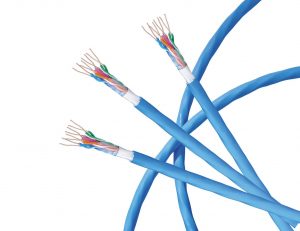 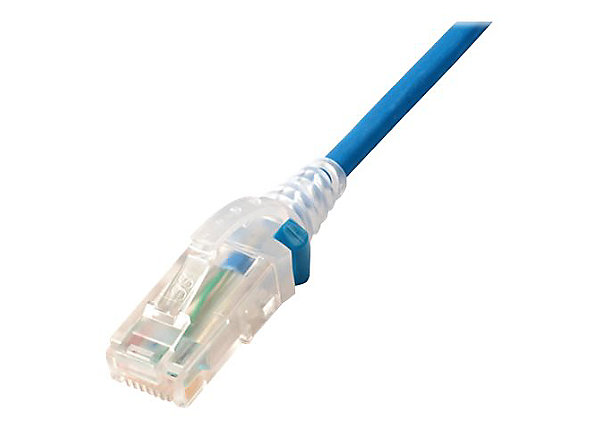 Introduction: 1-‹#›
Links: φυσικά μέσα
ομοαξονικό καλώδιο:
δύο ομόκεντροι αγωγοί χαλκού
αμφίδρομο
broadband:
πολλαπλά κανάλια συχνότητας στο καλώδιο
100’s Mbps ανά κανάλι
οπτική ίνα:
εύκαμπτο μέσο που άγει παλμούς φωτός , όπου κάθε παλμός αναπαριστά ένα bit.
υψηλής ταχύτητας λειτουργίας:
υψηλή ταχύτητα σε μετάδοση από σημείο σε σημείο (10’s-100’s Gbps)
χαμηλό ποσοστό σφάλματος: 
μικρή εξασθένηση σήματος 
απρόσβλητες σε  ηλεκτρομαγνητική παρεμβολή
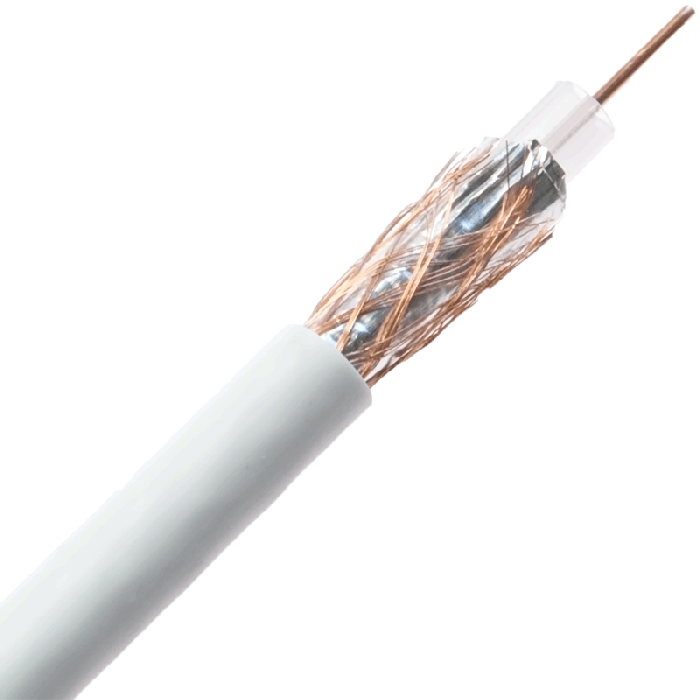 Introduction: 1-‹#›
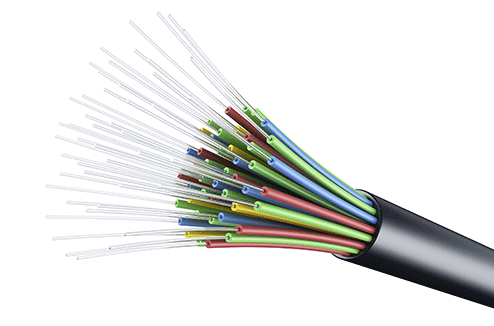 Links: φυσικά μέσα
Ραδιο-κανάλια
μεταφέρουν σήματα στο ηλεκτρομαγνητικό φάσμα
δεν απαιτείται εγκατάσταση φυσικού σύρματος
μεταδίδουν, “ημι αμφίδρομα” (αποστολέας σε παραλήπτη)
επιπτώσεις περιβάλλοντος στην διάδοση:
αντανάκλαση
παρεμβαλλόμενα αντικείμενα
παρεμβολή/θόρυβος
Ραδιο-κανάλια κατηγορίες:
Ασύρματο LAN(WiFi)
10-100’s Mbps; 10’s of meters
ευρείας περιοχής  (π.χ, 4G cellular)
10’s Mbps over ~10 Km 
Bluetooth: αντικατάσταση καλωδίου
μικρές αποστάσεις , limited rates
terrestrial  microwave
από σημείο σε σημείο: 45 Mbps κανάλια
δορυφόροι
μέχρι και 45 Mbps ανα κανάλι
270 msec end-end καθυστέρηση
Introduction: 1-‹#›
Chapter 1: roadmap
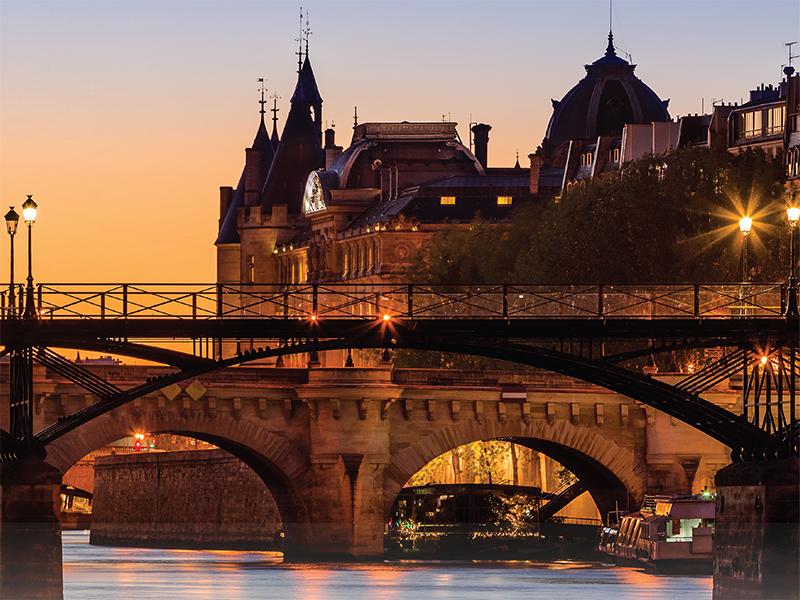 Τι είναι το διαδίκτυο;
Τί είναι ένα πρωτόκολλο
άκρα δικτύων: υπολογιστές, δίκτυο πρόσβασης, φυσικά μέσα
πυρήνας δικτύου: μεταγωγή πακέτου/κυκλώματος, δομή του διαδικτύου
απόδοση: απώλειες, καθυστερήσεις, εύρος ζώνης
ασφάλεια
επίπεδα πρωτοκόλλων, service models
ιστορία
Introduction: 1-‹#›
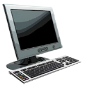 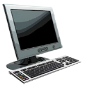 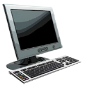 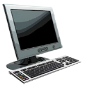 Ο πυρήνας του δικτύου
mobile network
πλέγμα από συνδεδεμένους δρομολογητές
μεταγωγή πακέτου: τα τερματικά διαιρούν  μεγάλα μηνύματα σε μικρότερα κομμάτια δεδομενων γνωστά ως πακέτα 
Το δίκτυο προωθεί πακέτα από τον ένα δρομολογητή στον άλλο, δια μέσου ζεύξεων στο μονοπάτι από την πηγή μέχρι τον προορισμό
national or global ISP
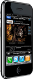 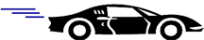 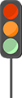 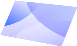 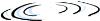 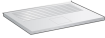 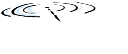 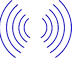 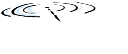 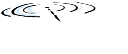 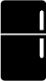 local or regional ISP
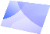 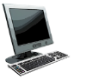 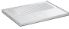 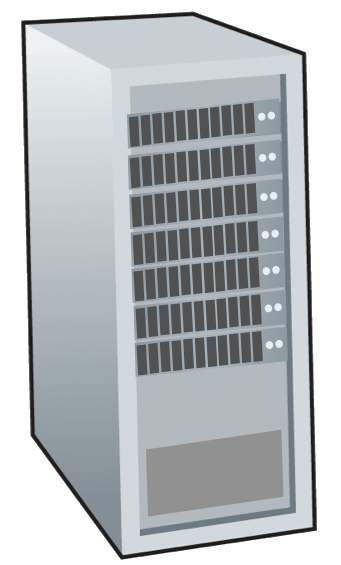 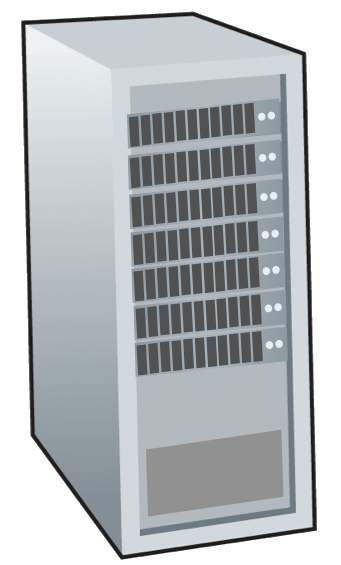 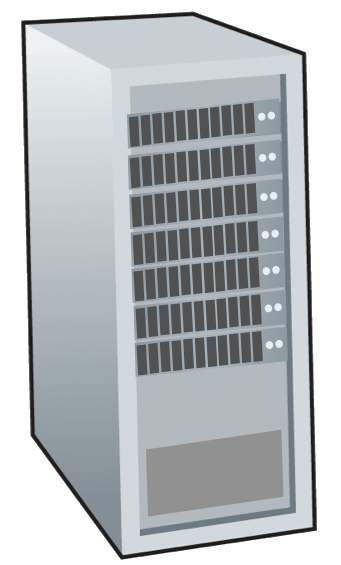 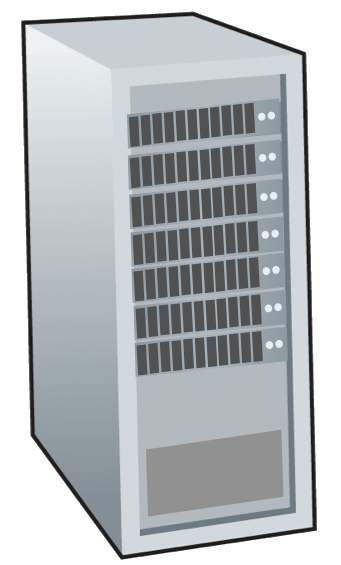 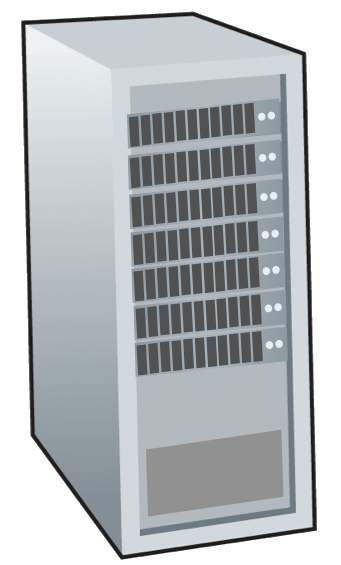 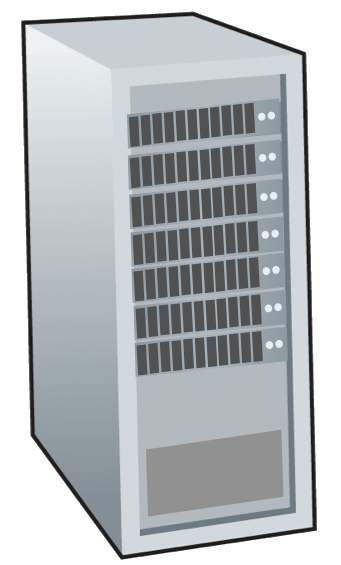 home network
content 
provider 
network
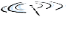 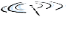 datacenter 
network
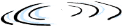 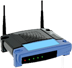 enterprise
          network
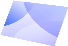 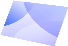 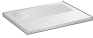 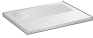 Introduction: 1-‹#›
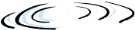 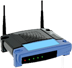 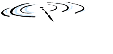 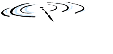 Two key network-core functions
Δρομολόγηση (routing): 
καθολική ενέργεια: καθορισμός μονοπατιών πηγής και προορισμού 
αλγόριθμοι δρομολόγησης
routing algorithm
routing algorithm
Προώθηση: 
aka “switching”
τοπική ενέργεια: μεταφορά των αφικνούμενων πακέτων  από την ζεύξη εισόδου του δρομολογητή , στην κατάλληλη ζεύξη εξόδου
local forwarding table
header value
output link
0100
0101
0111
1001
3
2
2
1
local forwarding table
1
0111
Introduction: 1-‹#›
2
3
Η διεύθυνση προορισμού στην κεφαλίδα του πακέτου άφιξης
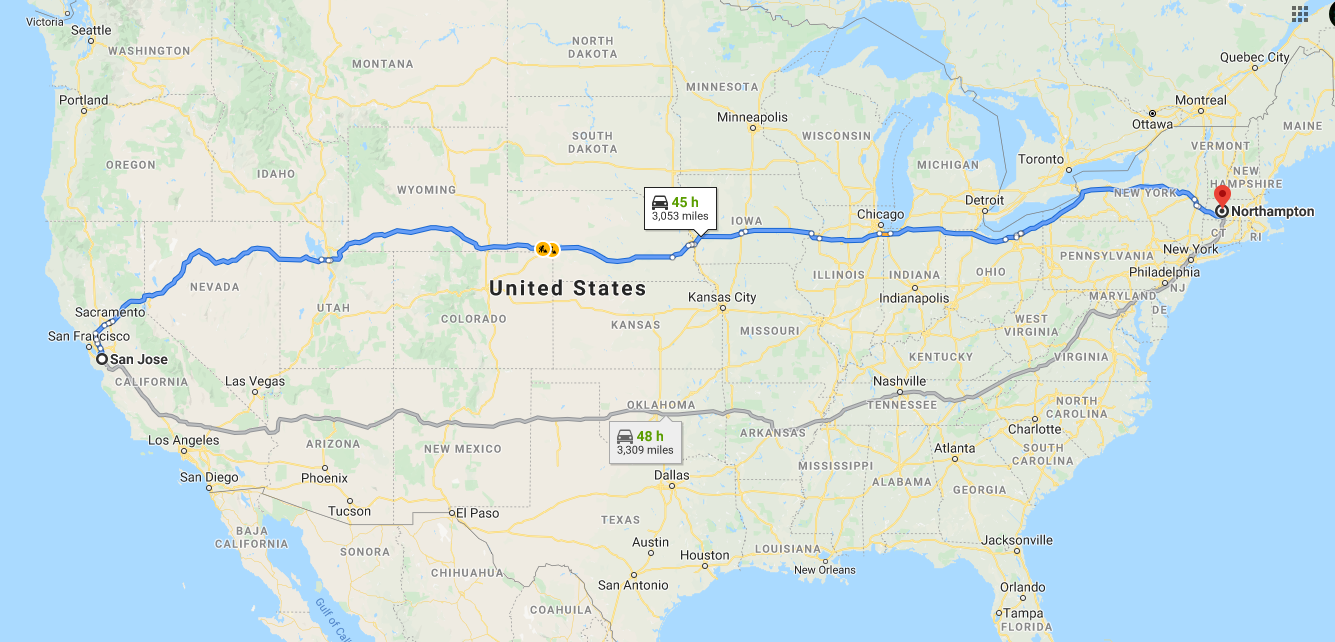 routing
Introduction: 1-‹#›
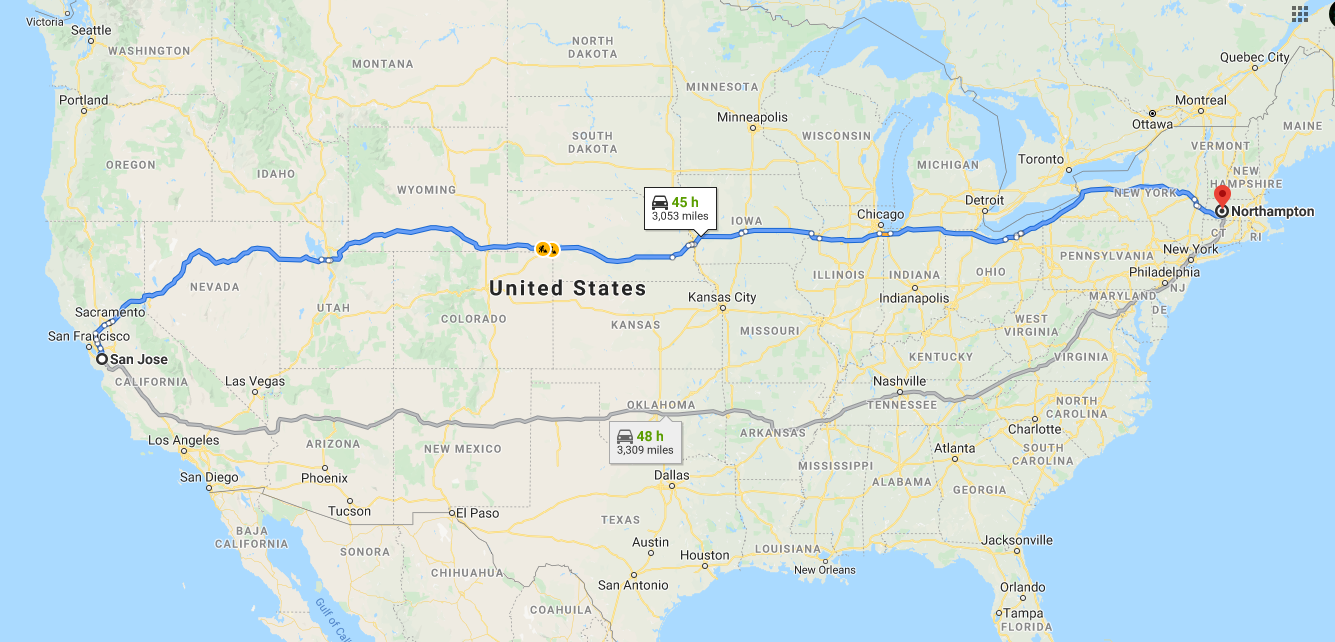 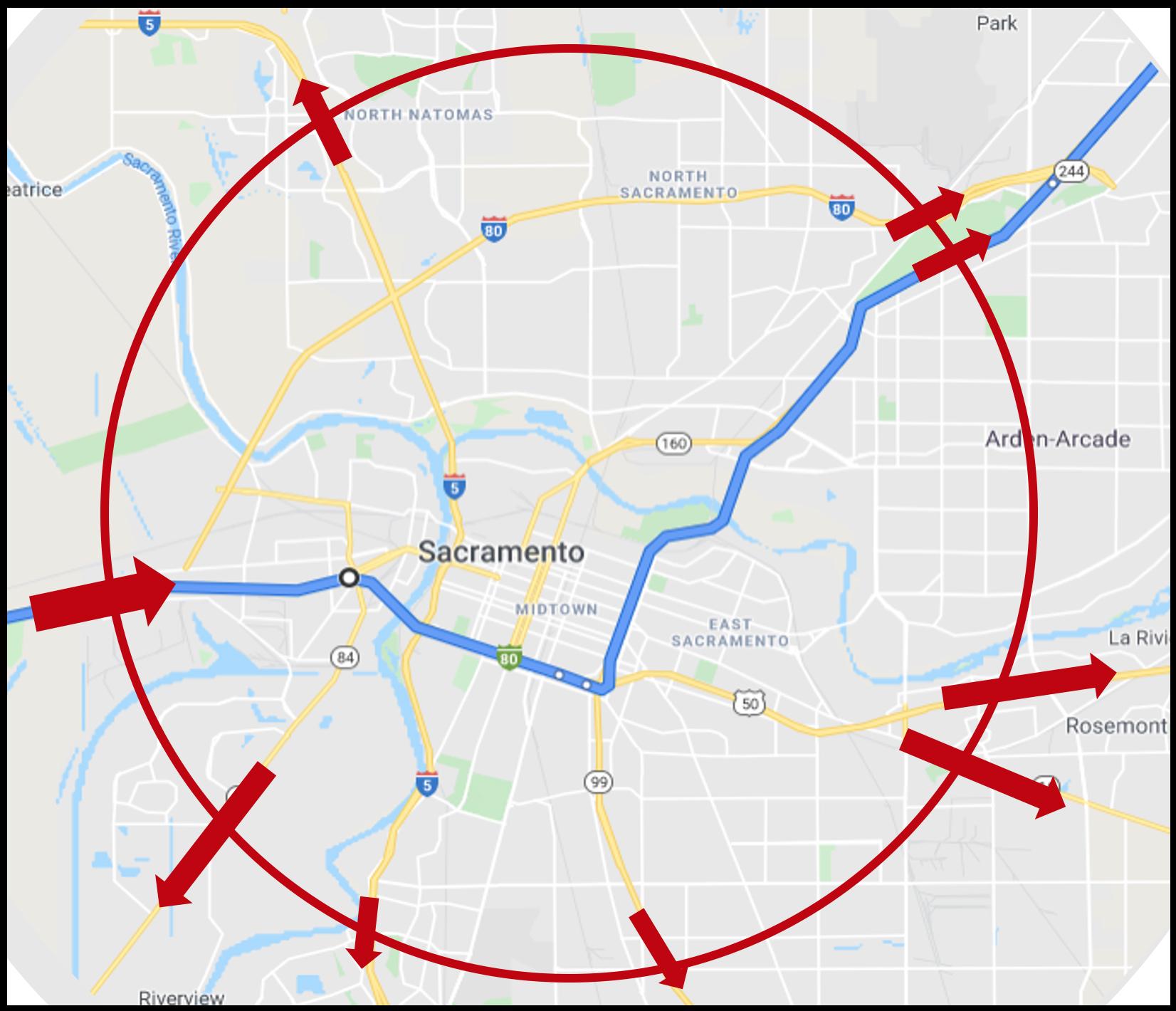 forwarding
forwarding
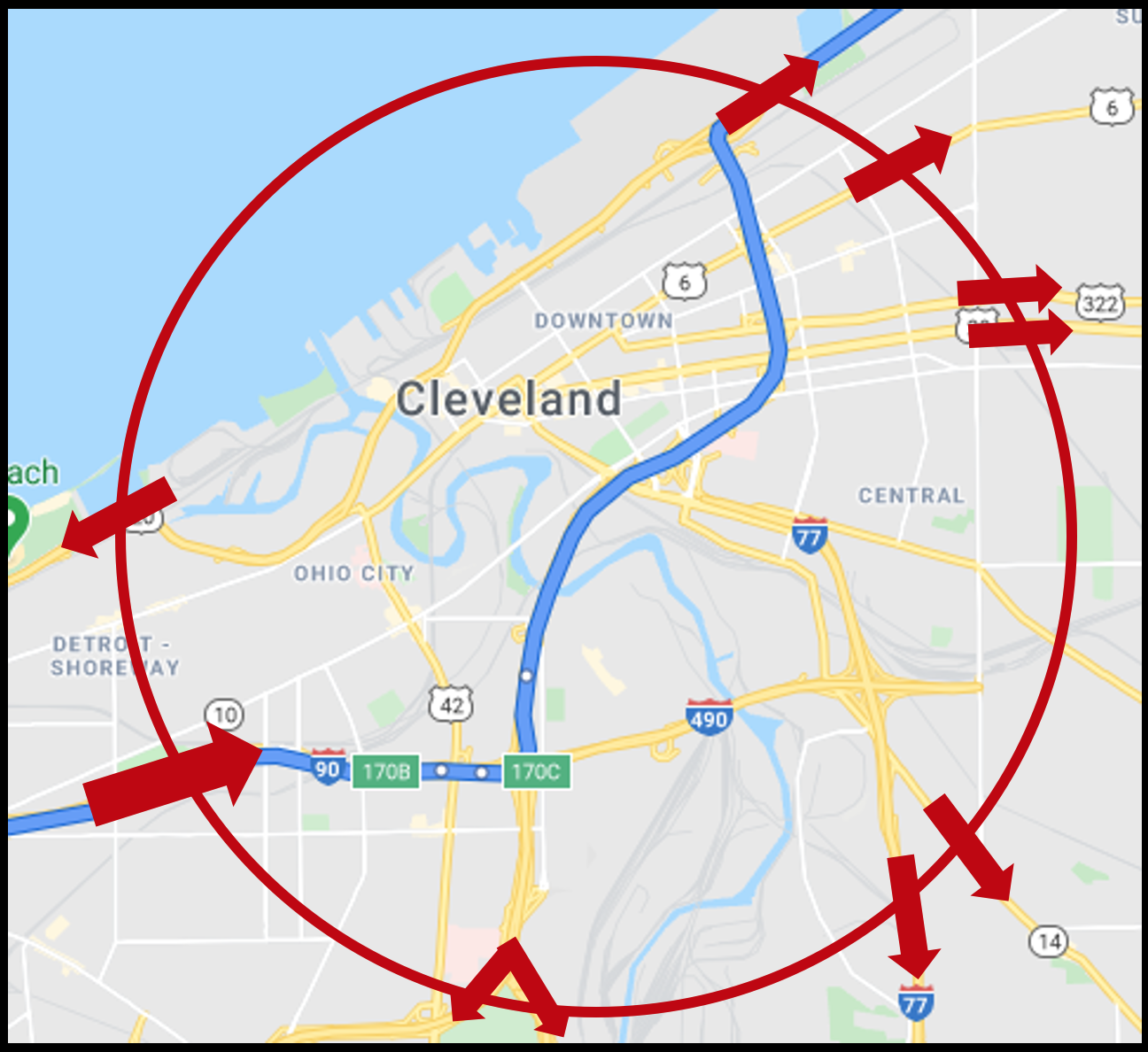 Introduction: 1-‹#›
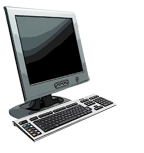 μεταγωγή πακέτου: αποθήκευση και προώθηση
L bits
ανα πακέτο
1
3
2
πηγή
προορισμός
R bps
R bps
καθυστέρηση μετάδοσης πακέτου: L/R.
αυτός είναι ο χρόνος που απαιτείται για ώθηση όλων των bit του πακέτου μέσα στην ζεύξη.
αποθήκευση και προώθηση (store and forward): ολόκληρο το πακέτο πρέπει να φτάσει στον δρομολογητή, πριν μεταδοθεί πάνω από την επόμενη ζεύξη.
One-hop numerical example:
L = 10 Kbits
R = 100 Mbps
one-hop transmission delay = 0.1 msec
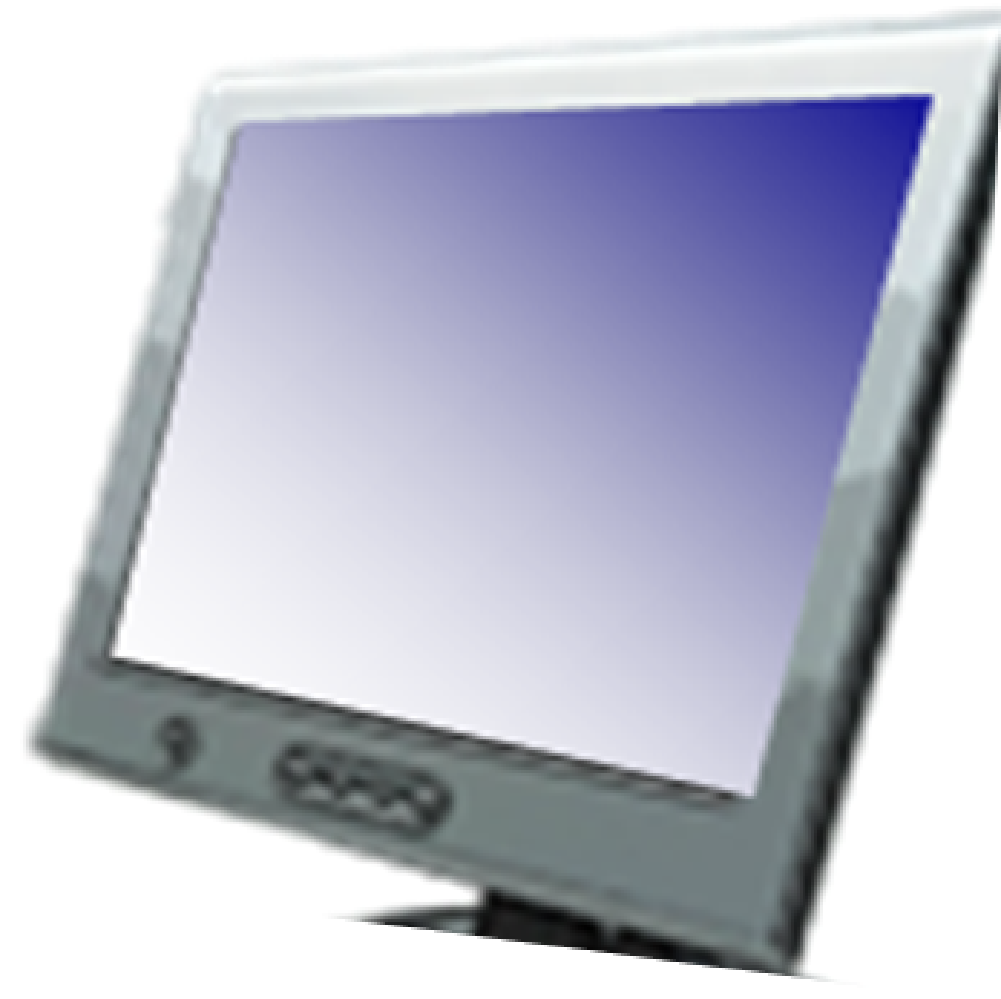 Introduction: 1-‹#›
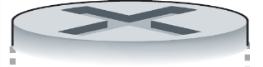 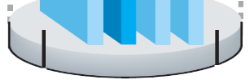 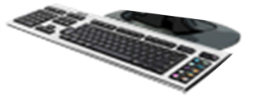 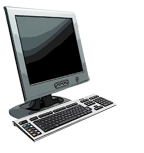 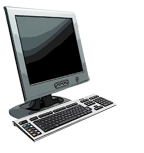 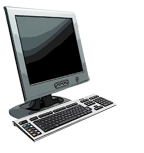 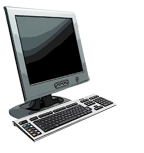 μεταγωγή πακέτου : καθυστέρηση ουράς
R = 100 Mb/s
C
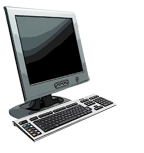 A
D
R = 1.5 Mb/s
B
E
Ουρά από πακέτα που περιμένουν για μετάδοση στην ζεύξη εξόδου
Η ουρά συμβαίνει όταν η κίνηση φτάνει γρηγορότερα από ό,τι μπορεί να εξυπηρετηθεί
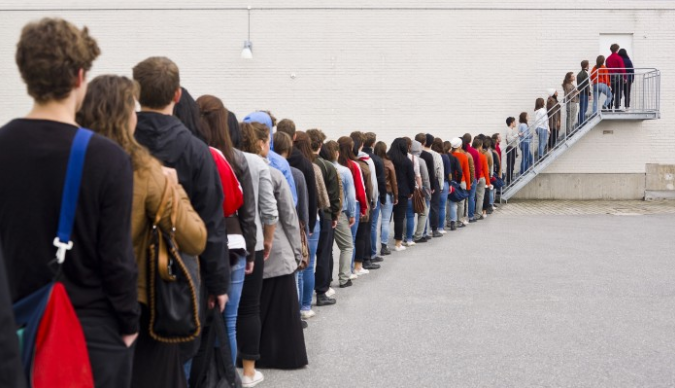 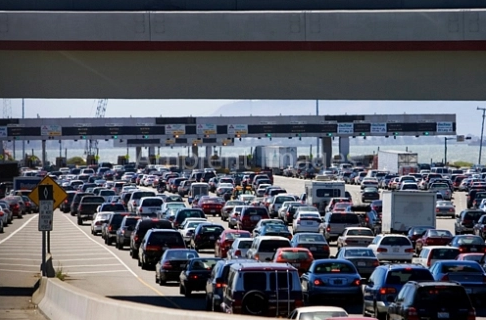 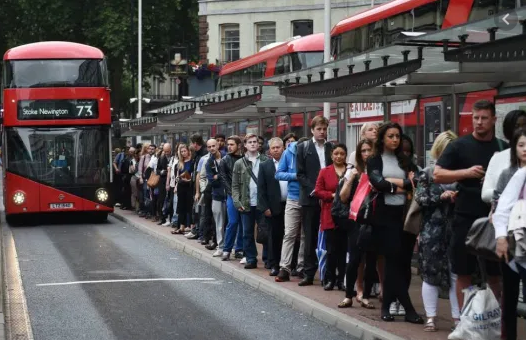 Introduction: 1-‹#›
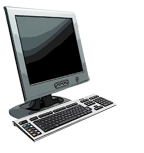 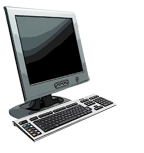 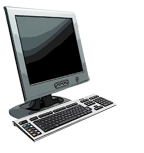 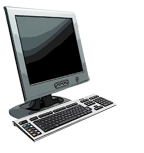 μεταγωγή πακέτου : καθυστέρηση ουράς
R = 100 Mb/s
C
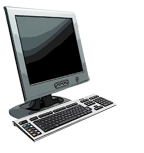 A
D
R = 1.5 Mb/s
B
E
ουρά πακέτων που περιμένουν να μεταδοθούν στην ζεύξη εξόδου
Καθυστέρηση ουράς και απώλεια πακέτου: αν ο ρυθμός άφιξης (σε bps) στην ζεύξη ξεπεράσει τον ρυθμό μετάδοσης της ζεύξης για ένα χρονικό διάστημα:
τα πακέτα περιμένουν στην ουρά , για να μεταδοθούν στην ζεύξη εξόδου 
τα πακέτα απορρίπτονται (χάνονται) αν ο δρομολογητής δεν έχει χώρο να αποθηκεύσει αυτό το πακέτο
Introduction: 1-‹#›
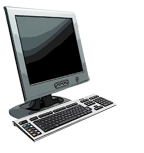 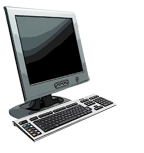 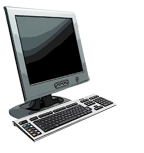 Η εναλλακτική της μεταγωγής κυκλωμάτων : μεταγωγή πακέτων
Οι πόροι του μονοπατιού δεσμεύονται για την επικοινωνία μεταξύ πηγής και προορισμού
στο διάγραμμα τέσσερις μεταγωγείς κυκλώματος διασυνδέονται με τέσσερις ζεύξεις 
δεσμευμένοι πόροι: δεν είναι κοινόχρηστοι
σαν ηλεκτρικό κύκλωμα (εγγυημένη) απόδοση
ο τομέας του κυκλώματος παραμένει αδρανής αν δεν χρησιμοποιείται για κάποια κλήση (no sharing)
χρησιμοποιείται σε παραδοσιακά  τηλεφωνικά δίκτυα
Introduction: 1-‹#›
* Check out the online interactive exercises for more examples: http://gaia.cs.umass.edu/kurose_ross/interactive
4 χρήστες
frequency
time
frequency
time
Μεταγωγή κυκλώματος : FDM και TDM
Πολύπλεξη διαίρεσης συχνότητας (FDM)
οπτικές, ηλεκτρομαγνητικές συχνότητες χωρισμένες σε (στενές) ζώνες συχνοτήτων
Σε κάθε σύνδεση αφιερώνεται μια ζώνη συχνοτήτων , στην οποία μεταδίδει στο μέγιστο ρυθμό αυτής της ζώνης
Πολύπλεξη διαίρεσης χρόνου (TDM)
ο χρόνος διαιρείται σε πλαίσια σταθερής διάρκειας
σε κάθε σύνδεση διατίθεται μια χρονοθυρίδα , στην οποία μπορεί να μεταδίδει , στο μέγιστο ρυθμό της ζώνης συχνοτήτων
Introduction: 1-‹#›
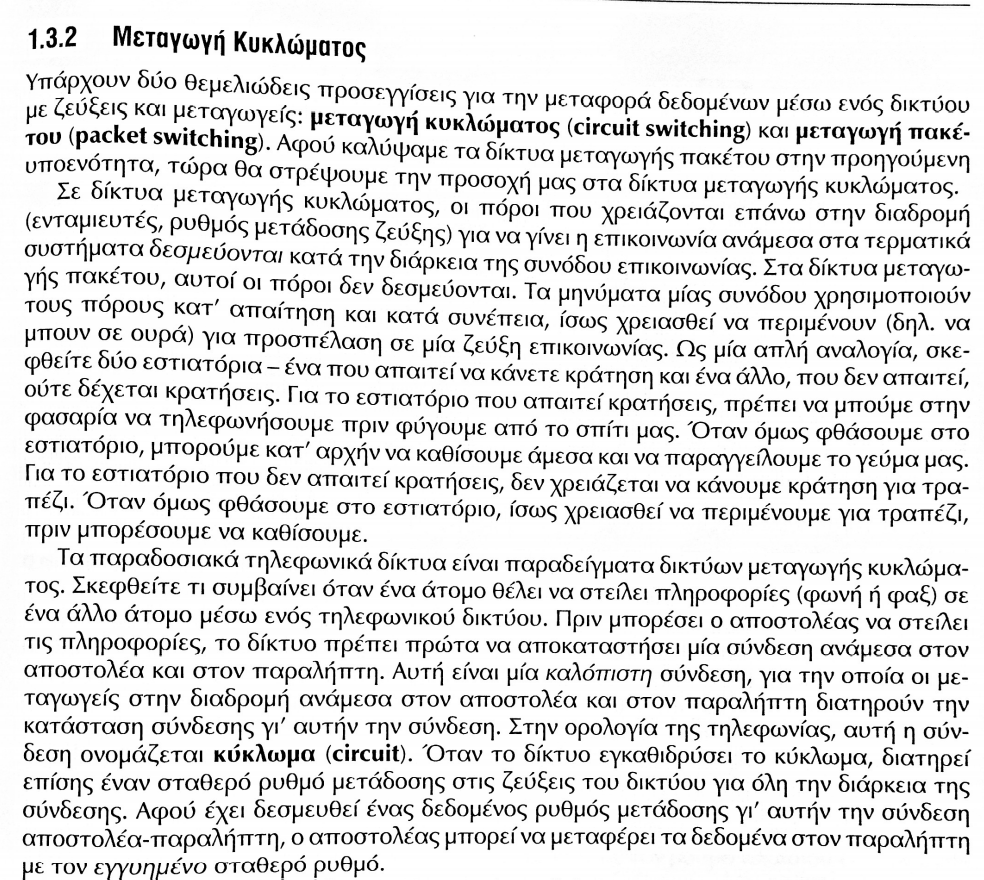 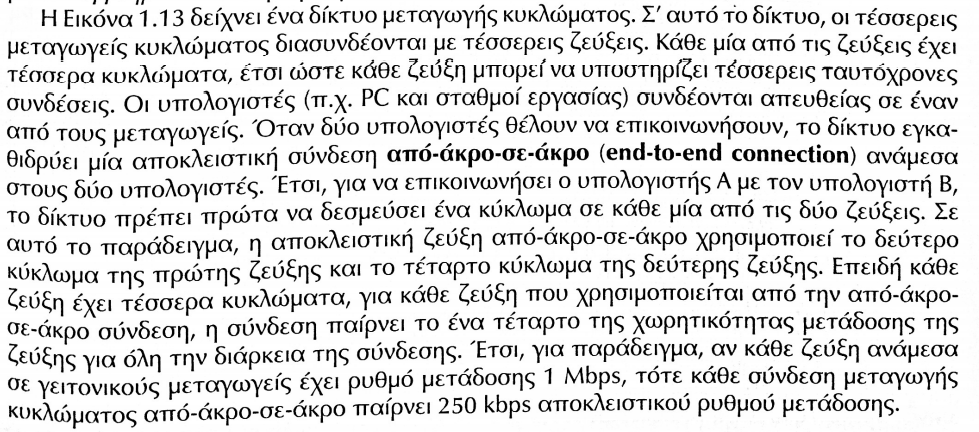 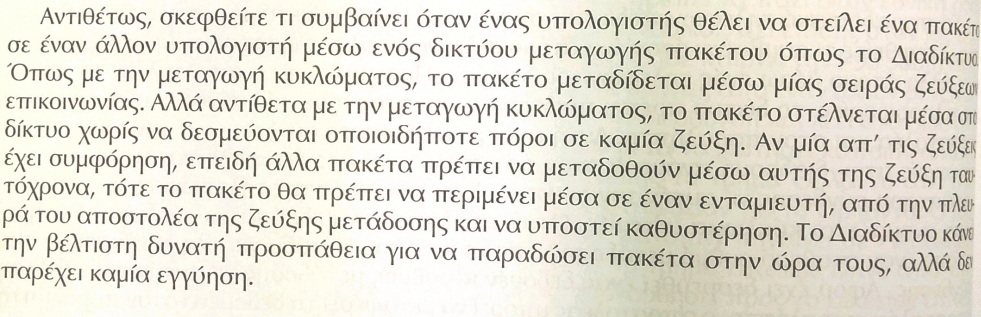 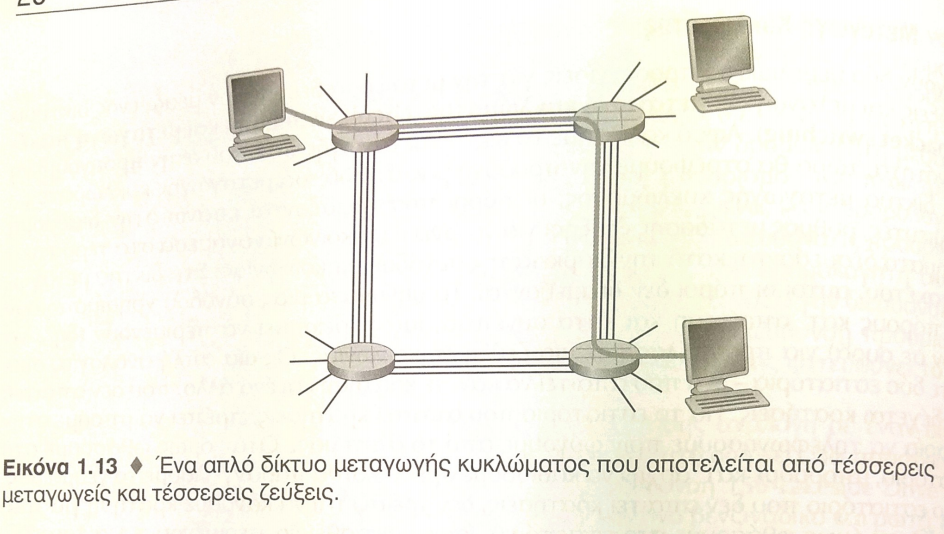 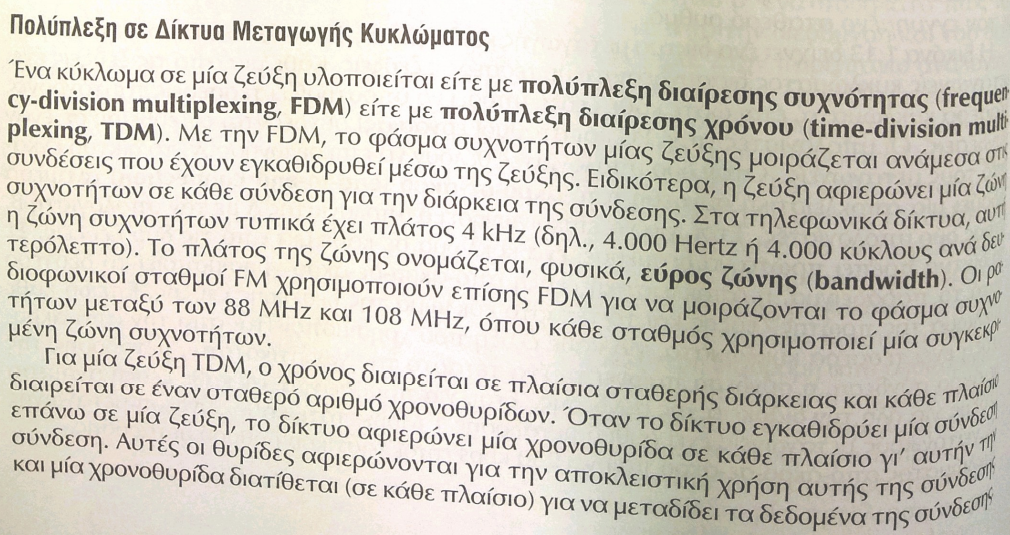 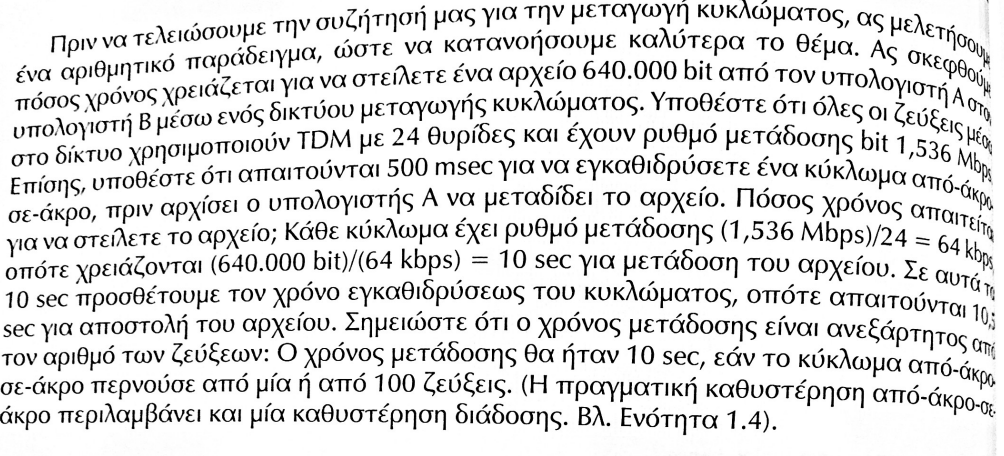 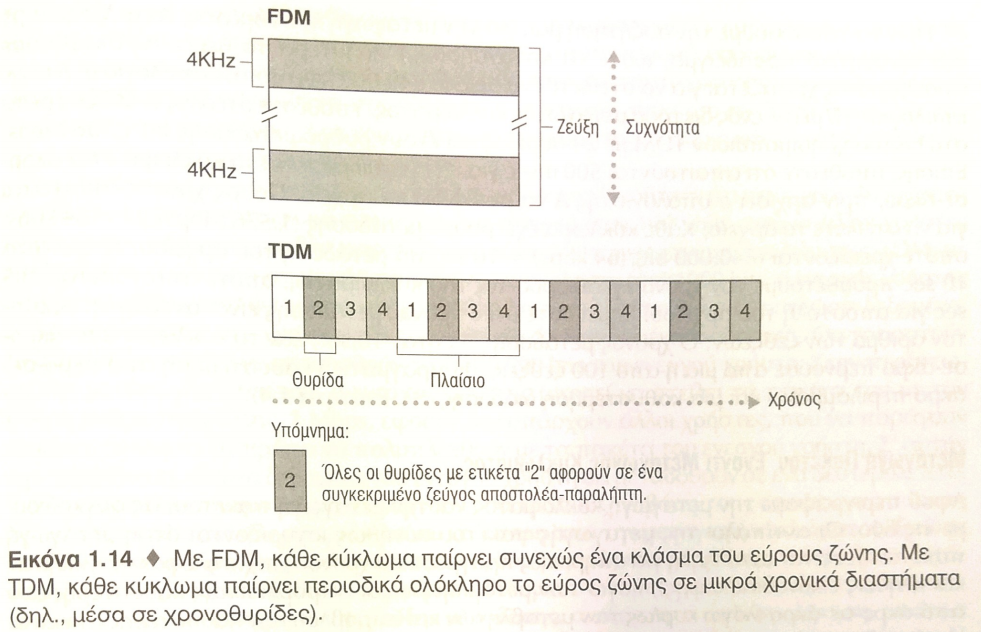 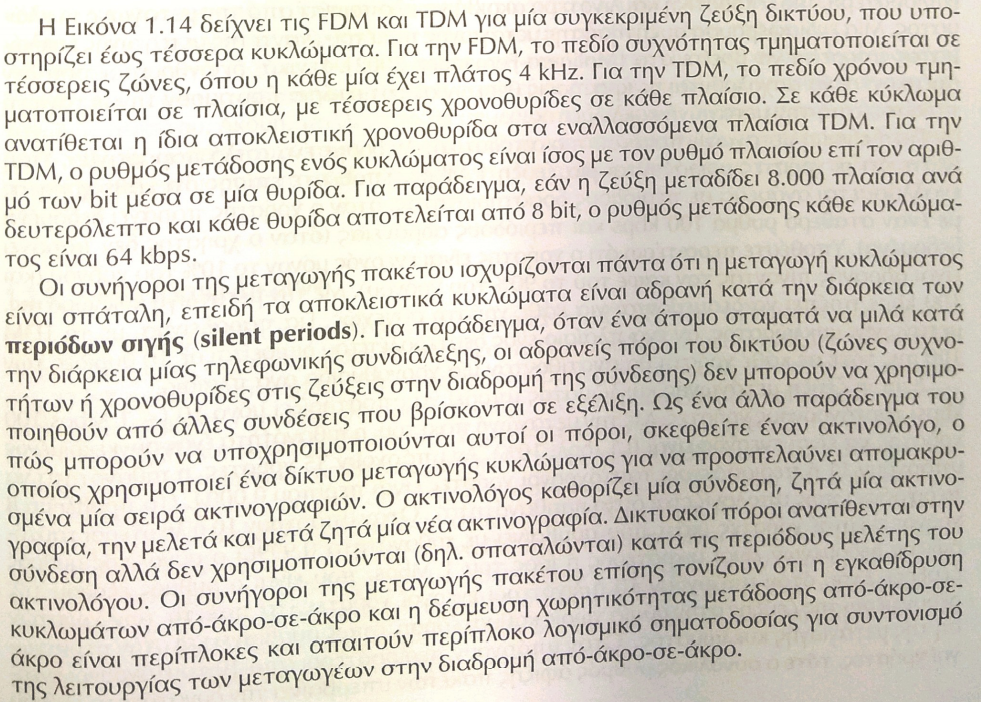 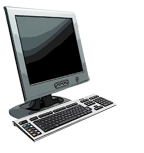 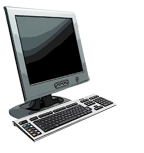 Μεταγωγή πακέτων εναντίων μεταγωγή κυκλωμάτων
παράδειγμα:
1 Gb/s ζεύξη
κάθε χρήστης: 
100 Mb/s όταν είναι ενεργός
ενεργός 10% του χρόνου
Q: Πόσοι χρήστες μπορούν να χρησιμοποιήσουν το δίκτυο όταν χρησιμοποιείται μεταγωγή κυκλώματος και μεταγωγή πακέτων;
…..
μεταγωγή κυκλώματος: 10 χρήστες
N 
χρήστες
1 Gbps ζεύξη
μεταγωγή πακέτων:  με 35 χρήστες, πιθανότητα> 10 οι ενεργοί την ίδια στιγμή είναι.0004 *
Q: πώς βρήκαμε την τιμή 0.0004;
* Check out the online interactive exercises for more examples: http://gaia.cs.umass.edu/kurose_ross/interactive
Introduction: 1-‹#›
Μεταγωγή πακέτων εναντίων μεταγωγή κυκλωμάτων
Είναι η μεταγωγή κυκλωμάτων η καλύτερη επιλογή;
ιδανικό για “bursty” δεδομένα  – αδρανή κατά των περιόδων σιγής 
μοίρασμα πόρων
απλούστερη να υλοποιηθεί
απρόβλεπτες και μεταβλητές καθυστερήσεις : καθυστέρηση και απώλεια πακέτων λόγω υπερχείλιση ενταμιευτή (buffer overflow)
 χρειάζονται πρωτόκολλα για αξιόπιστη μεταφορά δεδομένων, έλεγχος συμφόρησης
Q: Πώς να παρέχουμε συμπεριφορά κυκλώματος με την μεταγωγή πακέτων; 
“It’s complicated.” Θα μελετήσουμε διάφορες τεχνικές που προσπαθούν να κάνουν την μεταγωγή πακέτων όσο πιο όμοια με “κύκλωμα” γίνεται.
Introduction: 1-‹#›
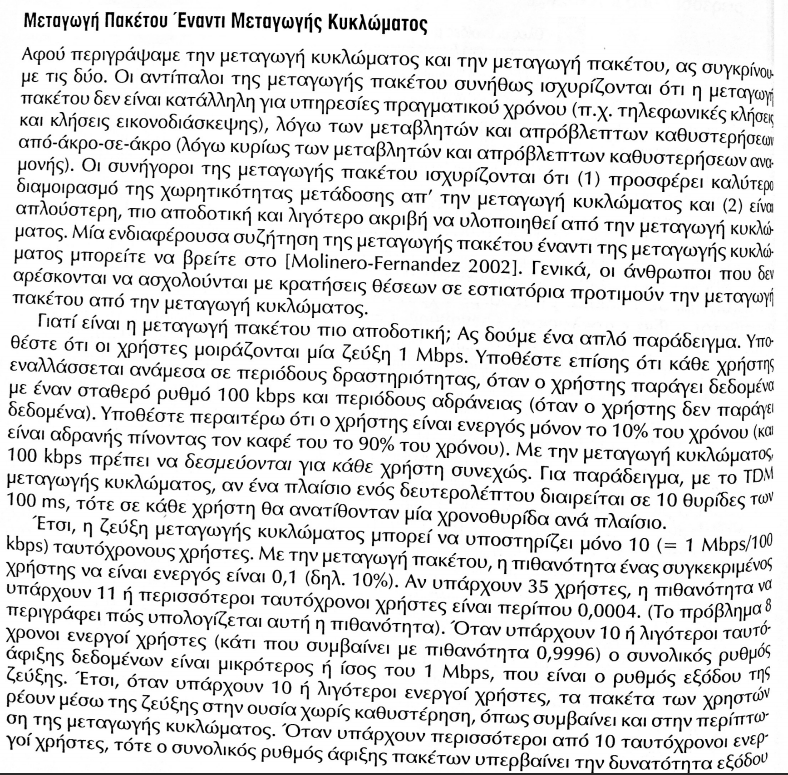 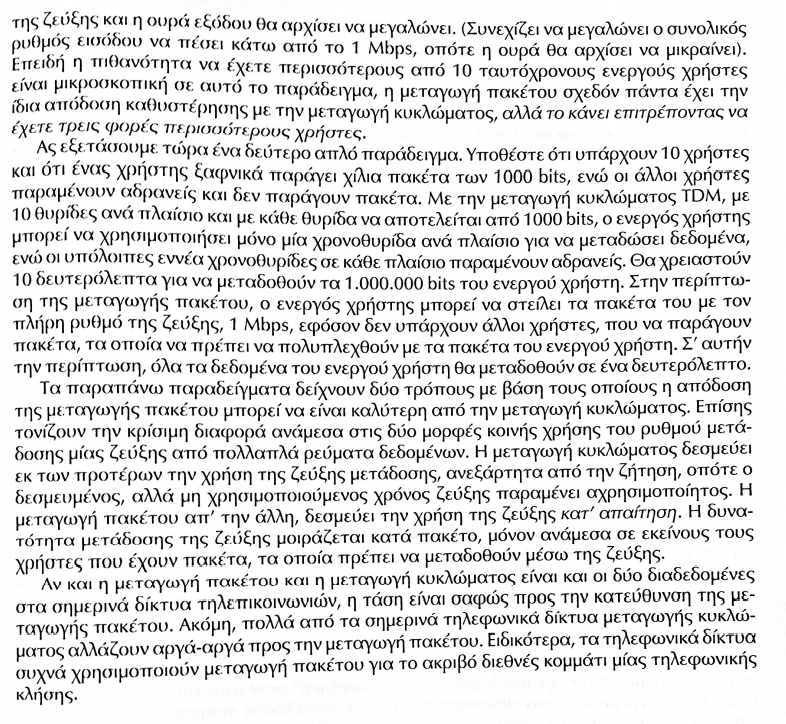 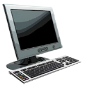 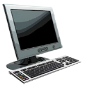 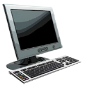 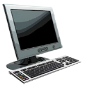 Η δομή του διαδικτύου: ένα “δίκτυο από δίκτυα”
τα τερματικά συστήματα συνδέονται στο διαδίκτυο μέσω ενος ISP προσπέλασης
οι ίδιοι οι ISP πρέπει να συνδέονται μεταξύ τους
για να μπορούν οποιαδήποτε δύο τερματικά να στείλουν πακέτα μεταξύ τους
το δίκτυο των δικτύων έχει εξελιχθεί σε μία πολύ περίπλοκη δομή
η εξέλιξη καθοδηγείται από την οικονομική και εθνική πολιτική
mobile network
national or global ISP
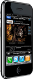 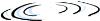 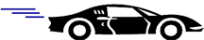 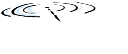 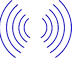 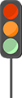 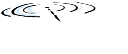 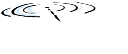 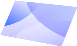 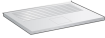 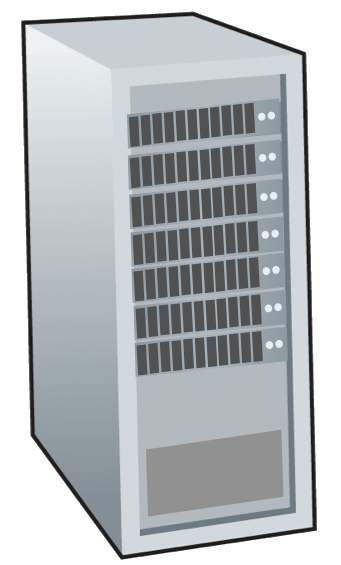 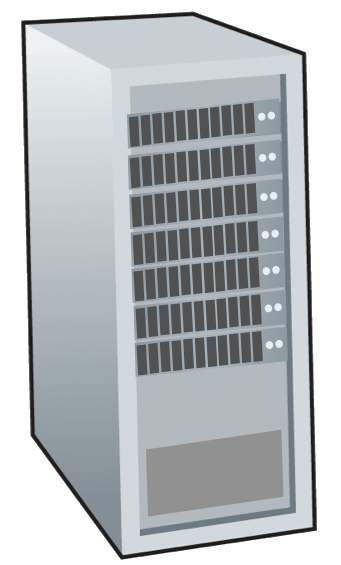 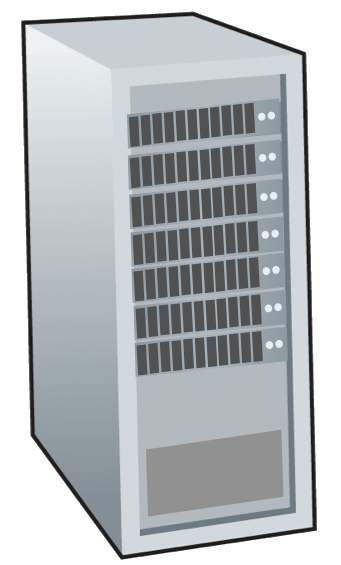 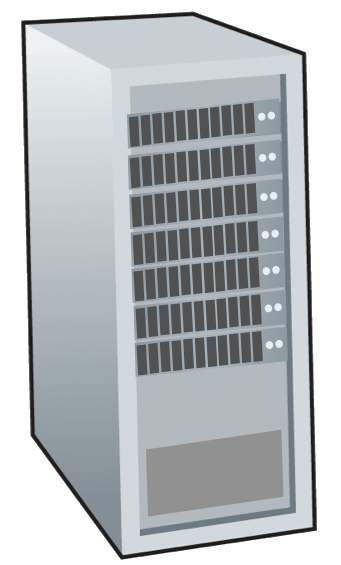 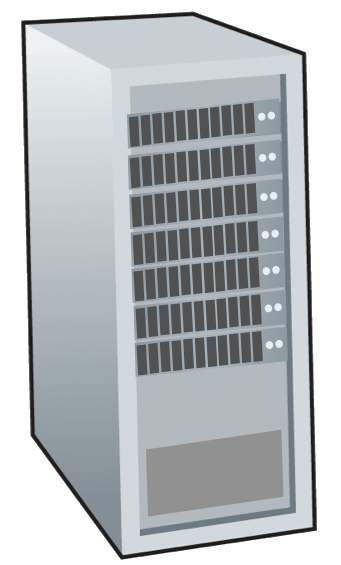 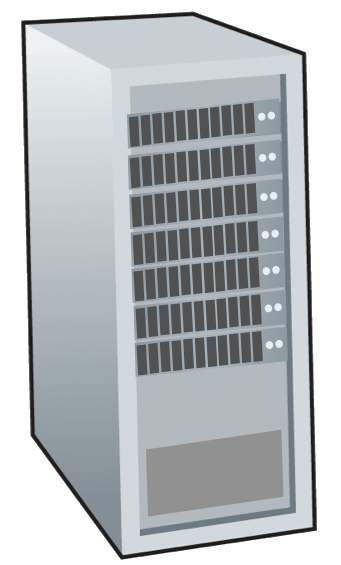 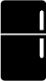 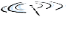 local or regional ISP
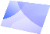 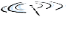 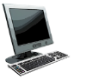 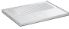 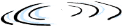 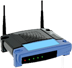 home network
content 
provider 
network
datacenter 
network
enterprise
          network
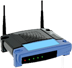 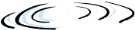 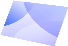 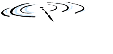 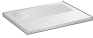 Η δομή του διαδικτύου: ένα “δίκτυο από δίκτυα”
Ερώτηση: Δεδομένων εκατομμυρίων πρόσβασης ISPs, πως θα μπορούσαμε να τους συνδέσουμε μαζί;
…
…
…
…
access
net
access
net
access
net
access
net
access
net
access
net
access
net
access
net
access
net
access
net
access
net
access
net
access
net
access
net
access
net
access
net
Introduction: 1-‹#›
…
…
Η δομή του διαδικτύου: ένα “δίκτυο από δίκτυα”
Ερώτηση: Δεδομένων εκατομμυρίων πρόσβασης ISPs, πως θα μπορούσαμε να τους συνδέσουμε μαζί;
…
…
συνδέοντας τον κάθε ISP με τον άλλο απευθείας δεν κλιμακώνεται: O(N2) συνδέσεις.
…
…
…
…
…
…
access
net
access
net
access
net
access
net
access
net
access
net
access
net
access
net
access
net
access
net
access
net
access
net
access
net
access
net
access
net
access
net
Introduction: 1-‹#›
…
…
…
Η δομή του διαδικτύου: ένα “δίκτυο από δίκτυα”
Επιλογή: σύνδεση κάθε ISP πρόσβασης, σε ένα παγκόσμιο ISP  μετάβασης;
πελάτης και πάροχος ISPs έχουν οικονομική συμφωνία.
…
…
…
…
globalISP
access
net
access
net
access
net
access
net
access
net
access
net
access
net
access
net
access
net
access
net
access
net
access
net
access
net
access
net
access
net
access
net
Introduction: 1-‹#›
…
…
Η δομή του διαδικτύου: ένα “δίκτυο από δίκτυα”
Αλλά αν ένας παγκόσμιος ISP είναι κερδοφόρα επιχείρηση, θα υπάρξει ανταγωνισμός.
…
…
ISP A
ISP B
…
ISP C
…
access
net
access
net
access
net
access
net
access
net
access
net
access
net
access
net
access
net
access
net
access
net
access
net
access
net
access
net
access
net
access
net
Introduction: 1-‹#›
…
…
Η δομή του διαδικτύου: ένα “δίκτυο από δίκτυα”
Αλλά αν ένας παγκόσμιος ISP είναι κερδοφόρα επιχείρηση, θα υπάρξει ανταγωνισμός …. ποιός θα θέλει να είναι συνδεδεμένος;
Internet exchange point
…
…
ISP A
IXP
IXP
ISP B
…
ISP C
…
access
net
access
net
access
net
access
net
access
net
access
net
access
net
access
net
access
net
access
net
access
net
access
net
access
net
access
net
access
net
access
net
Introduction: 1-‹#›
peering link
…
…
Η δομή του διαδικτύου: ένα “δίκτυο από δίκτυα”
… και θα υπάρχει ένας περιφερειακός ISP που θα συνδέονται οι ISP της περιοχής
…
…
ISP A
IXP
…
IXP
…
ISP B
ISP C
access
net
access
net
access
net
access
net
access
net
access
net
access
net
access
net
access
net
access
net
access
net
access
net
access
net
access
net
access
net
access
net
…
…
Introduction: 1-‹#›
regional ISP
Η δομή του διαδικτύου: ένα “δίκτυο από δίκτυα”
… και δίκτυα παρόχων περιεχομένου (e.g., Google, Microsoft,  Akamai) θα τρέχουν το δικό τους δίκτυο, για να παρέχουν υπηρεσίες, και περιεχόμενο στους χρήστες
…
…
ISP A
IXP
…
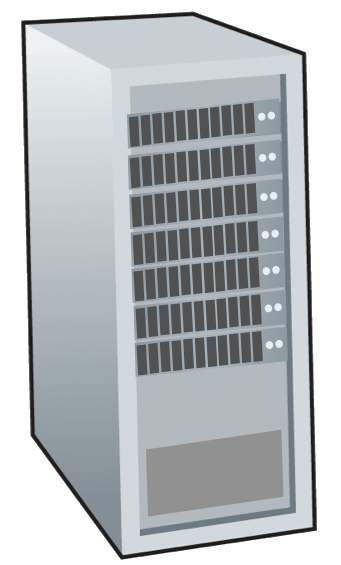 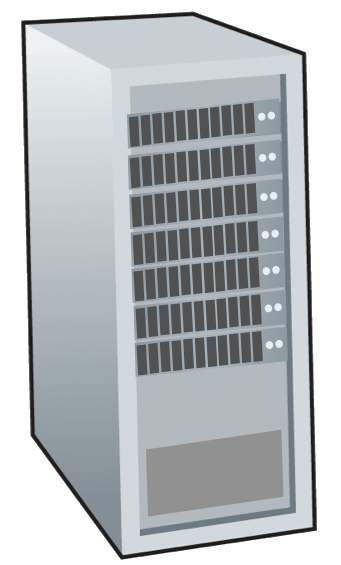 IXP
…
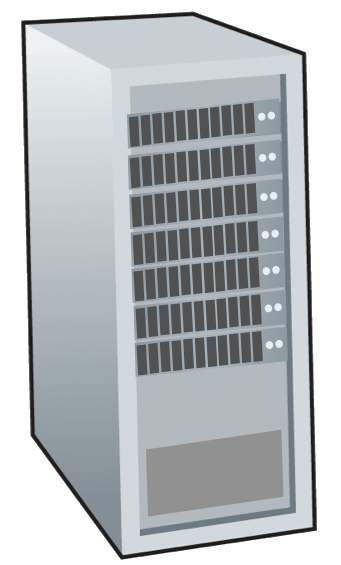 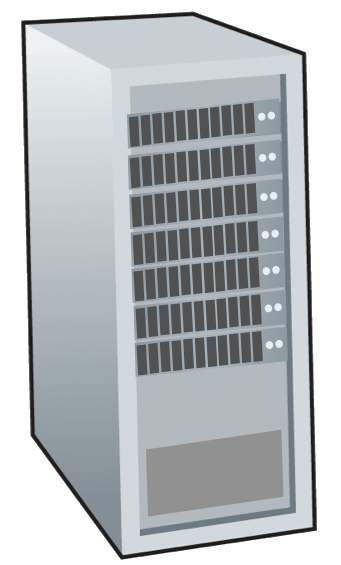 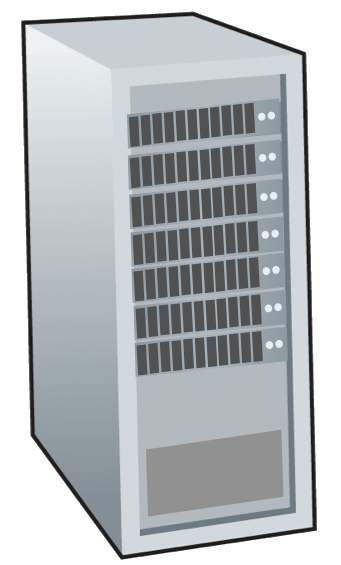 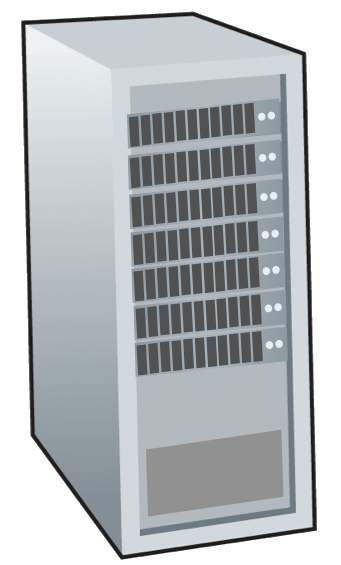 ISP B
ISP C
access
net
access
net
access
net
access
net
access
net
access
net
access
net
access
net
access
net
access
net
access
net
access
net
access
net
access
net
access
net
access
net
…
…
Introduction: 1-‹#›
regional ISP
Content provider network
Η δομή του διαδικτύου: ένα “δίκτυο από δίκτυα”
Tier 1 ISP
Tier 1 ISP
Google
IXP
IXP
IXP
Regional ISP
Regional ISP
“tier-1” εμπορικοί ISPs (e.g., Level 3, Sprint, AT&T, NTT), εθνική και διεθνή κάλυψη
δίκτυα παρόχων περιεχομένου (e.g., Google, Facebook): ιδιωτικά δίκτυα που συνδέουν τα κέντρα δεδομένων τους στο διαδίκτυο, συχνά παρακάμπτοντας τους tier-1, περιφερειακούς ISPs
access
ISP
access
ISP
access
ISP
access
ISP
access
ISP
access
ISP
access
ISP
access
ISP
Introduction: 1-‹#›
Chapter 1: roadmap
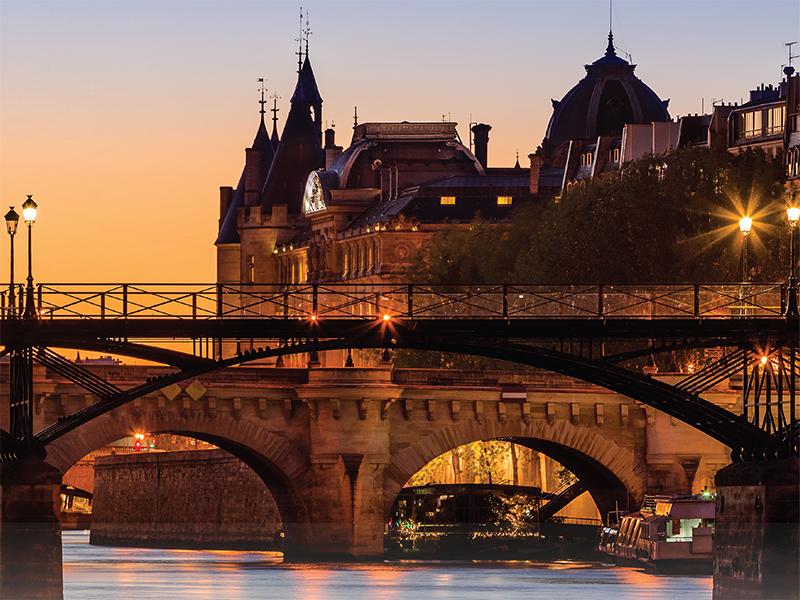 Τι είναι το διαδίκτυο;
Τί είναι ένα πρωτόκολλο
άκρα δικτύων: υπολογιστές, δίκτυο πρόσβασης, φυσικά μέσα
πυρήνας δικτύου: μεταγωγή πακέτου/κυκλώματος, δομή του διαδικτύου
απόδοση: απώλειες, καθυστερήσεις, εύρος ζώνης
ασφάλεια
επίπεδα πρωτοκόλλων, service models
ιστορία
Introduction: 1-‹#›
Πως η απώλεια και καθυστέρηση πακέτου συμβαίνει
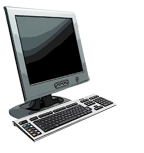 πακέτα που μεταδίδονται (καθυστέρηση μετάδοσης)
πακέτα στους ενταμιευτές (καθυστέρηση ουράς)
ελεύθεροι (διαθέσιμοι) buffers: φτάνουν τα πακέτα απορρίπτονται (χάνονται) αν δεν υπάρχουν ελεύθεροι buffers
ουρά πακέτων στους ενταμιευτές, περιμένοντας την σειρά τους για μετάδοση
αν ο ρυθμός αύξησης (σε bps) στην ζεύξη ξεπεράσει τον ρυθμό μετάδοσης της ζεύξης για ένα χρονικό διάστημα:
το μέγεθος της ουράς μεγαλώνει όταν ο ρυθμός άφιξης στην ζεύξη ξεπεράσει τον ρυθμό μετάδοσης της ζεύξης
η απώλεια πακέτων συμβαίνει όταν η μνήμη που αποθηκεύει τα πακέτα στην ουρά, γεμίσει
A
B
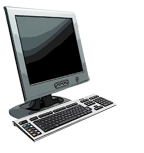 Introduction: 1-‹#›
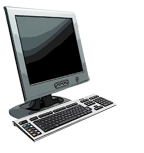 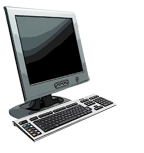 Καθυστέρηση πακέτου: τέσσερις πηγές
transmission
A
propagation
B
nodal
processing
queueing
dnodal = dproc + dqueue + dtrans +  dprop
dqueue: καθυστέρηση ουράς
ο χρόνος που περιμένει ένα πακέτο να μεταδοθεί στην ζεύξη 
εξαρτάται από τον αριθμό των πακέτων που έχουν ήδη φτάσει στον δρομολογητή περιμένοντας να μεταδοθούν
dproc: καθυστέρηση κομβικής επεξεργασίας
bit ελέγχου λάθους
καθορισμός ζεύξης εξόδου
συνήθως < microsecs
Introduction: 1-‹#›
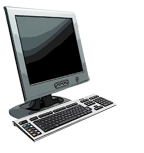 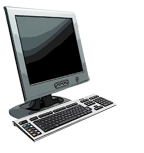 Καθυστέρηση πακέτου: τέσσερις πηγές
transmission
A
propagation
B
nodal
processing
queueing
dnodal = dproc + dqueue + dtrans +  dprop
dtrans:καθυστέρηση μετάδοσης:
L: μέγεθος πακέτου (bits) 
R:ρυθμός μετάδοσης ζεύξης (bps)
dtrans = L/R
dprop: καθυστέρηση διάδοσης:
d: απόσταση μεταξύ των δρομολογητών
s: ταχύτητα διάδοσης της ζεύξης (~2x108 m/sec)
dprop = d/s
Introduction: 1-‹#›
dtrans and dprop
πολύ διαφορετικά
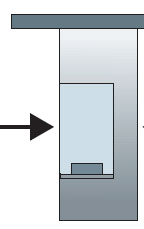 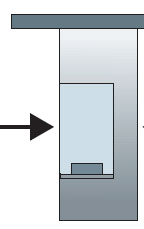 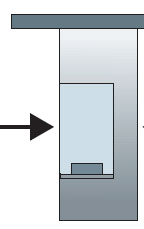 σταθμός διοδίων
(aka link)
Αναλογία φάλαγγας
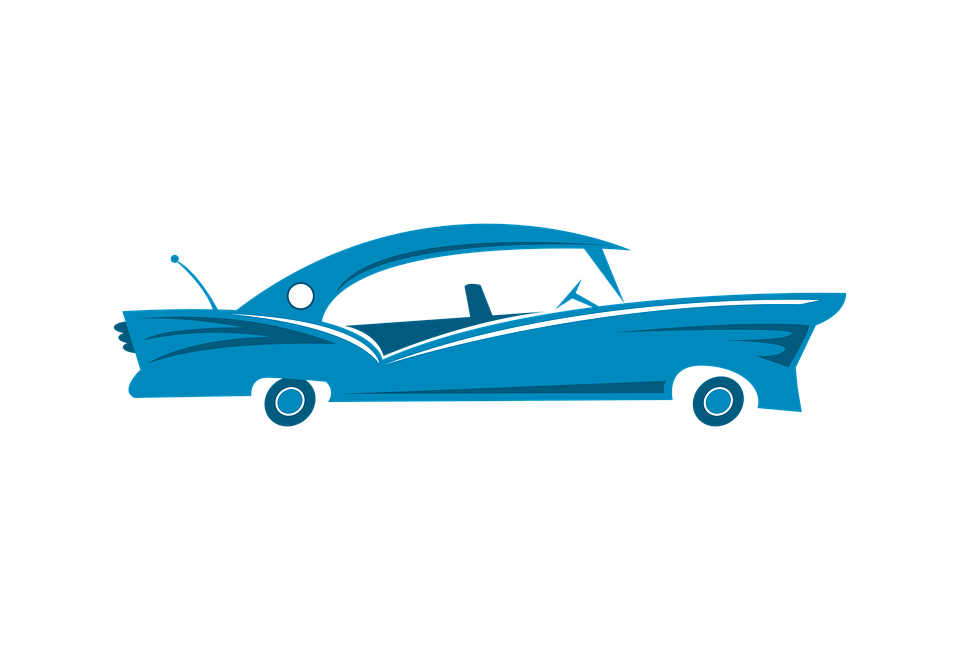 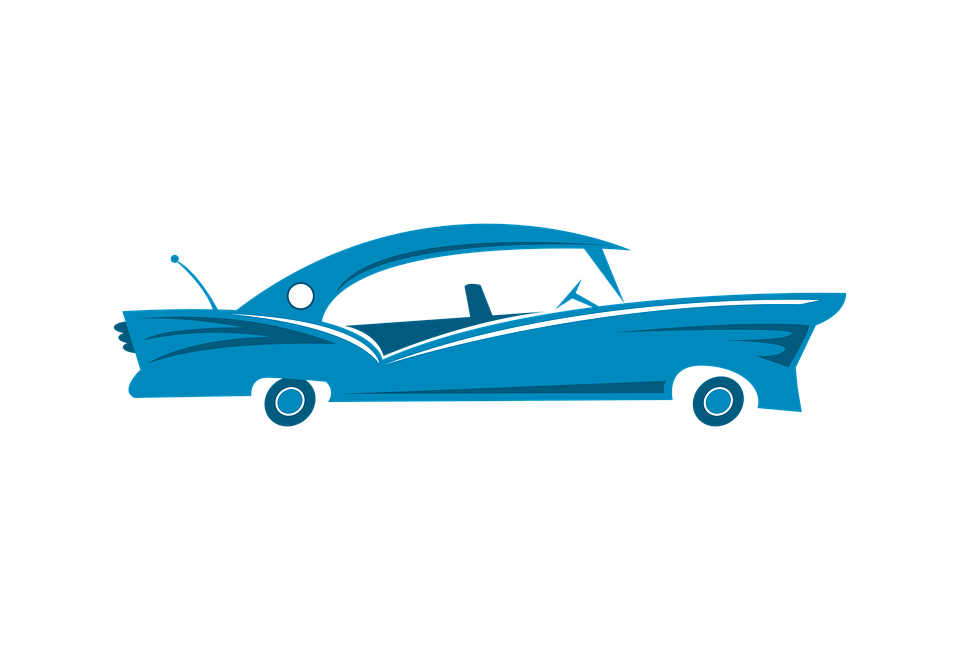 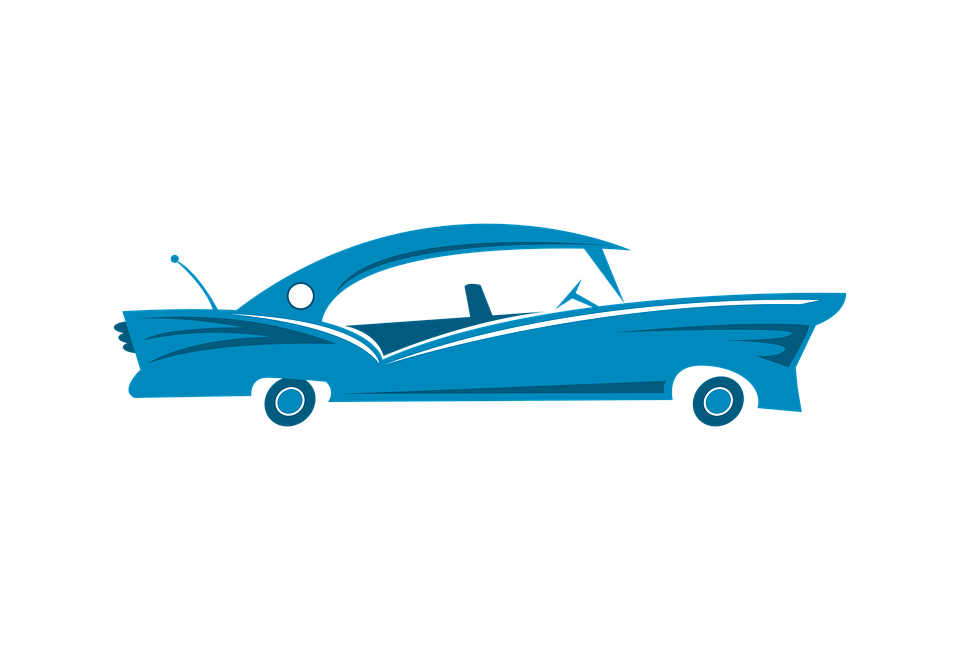 100 km
100 km
φάλαγγα δέκα αυτοκινήτων
σταθμός διοδίων
(aka link)
σταθμός διοδίων
(aka link)
αμάξι ~ bit; φάλαγγα~ πακέτο; σταθμός διοδίων ~ ζεύξη 
κάθε σταθμός χρειάζεται 12 δευτερόλεπτα για να εξυπηρετήσει ένα αμάξι (bit transmission time)
“διάδοση” στα  100 km/hr
Q: Πόσος χρόνος θα χρειαστεί μέχρι η φάλαγγα να έχει παραταχθεί πίσω από το δεύτερο σταθμό διοδίων
Ο χρόνος που χρειάζεται για να ωθήσει ο σταθμός όλη την φάλαγγα  στην εθνική οδό ειναι  12*10 = 120 sec
ο χρόνος που απαιτείται για να ταξιδέψει ένα αμάξι από την έξοδο του σταθμου έως τον επόμενο σταθμό: 100 km/(100 km/hr) = 1 hr
A: 62 λεπτά
Introduction: 1-‹#›
[Speaker Notes: καθυστέρηση μετάδοσης δρομολογητή (process delay ) → ο χρόνος που απαιτείται για να ωθη΄σει ο σταθμός ολόκληρη την φάλαγγα στην εθνική οδό

καθυστέρηση διάδοσης(propagation delay) → ο χρόνος που απαιτείται για να ταξιδέψει ένα αυτοκίνητο από την έξοδο του σταθμού έως τον επόμενο σταθμό

καθυστέρηση μετάδοσης (transmission delay ) → ο χρόνος που χρειάζεται ο σταθμός για να εξυπηρετήσει ένα αμάξι]
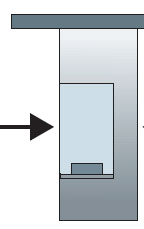 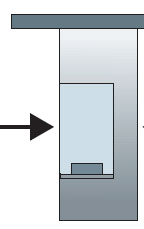 σταθμός διοδίων
(aka router)
σταθμός διοδίων
(aka router)
Αναλογία φάλαγγας
100 km
100 km
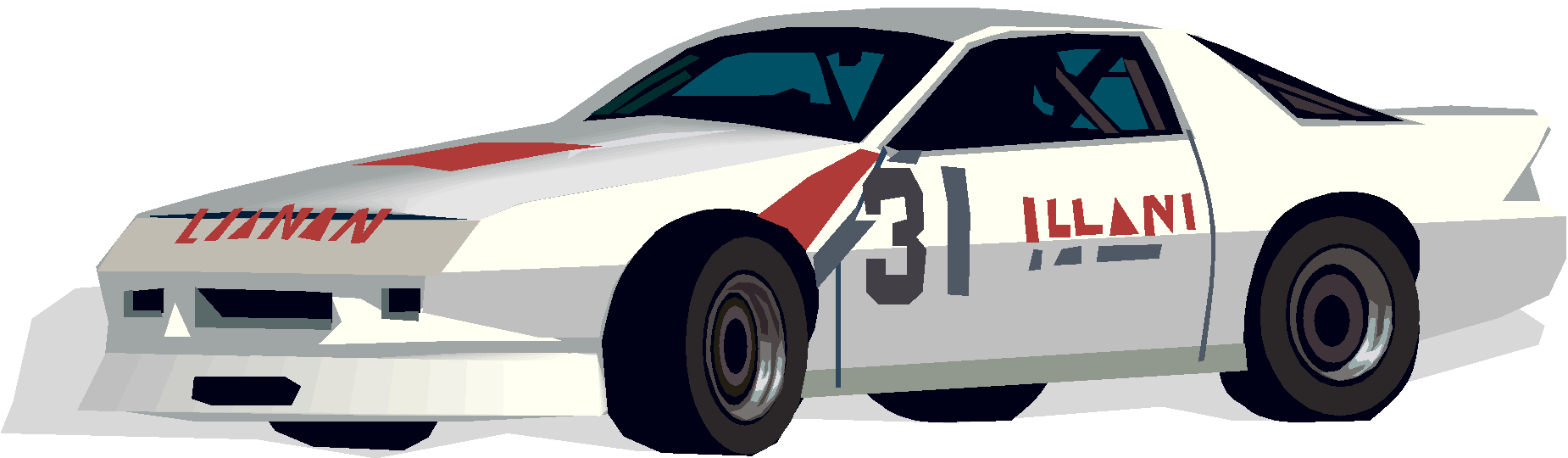 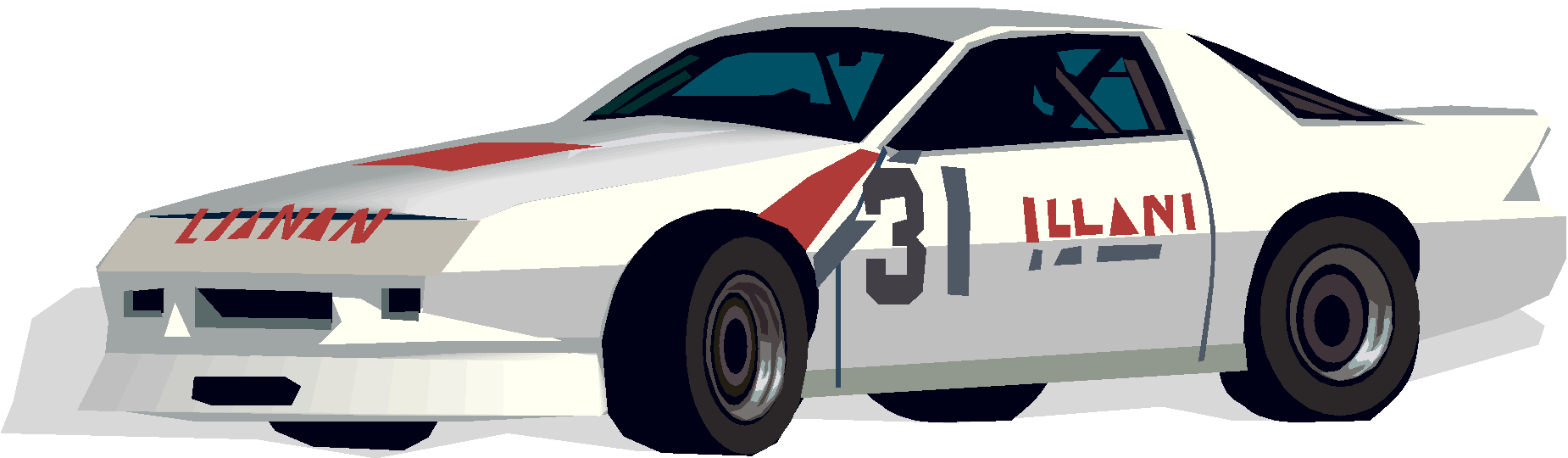 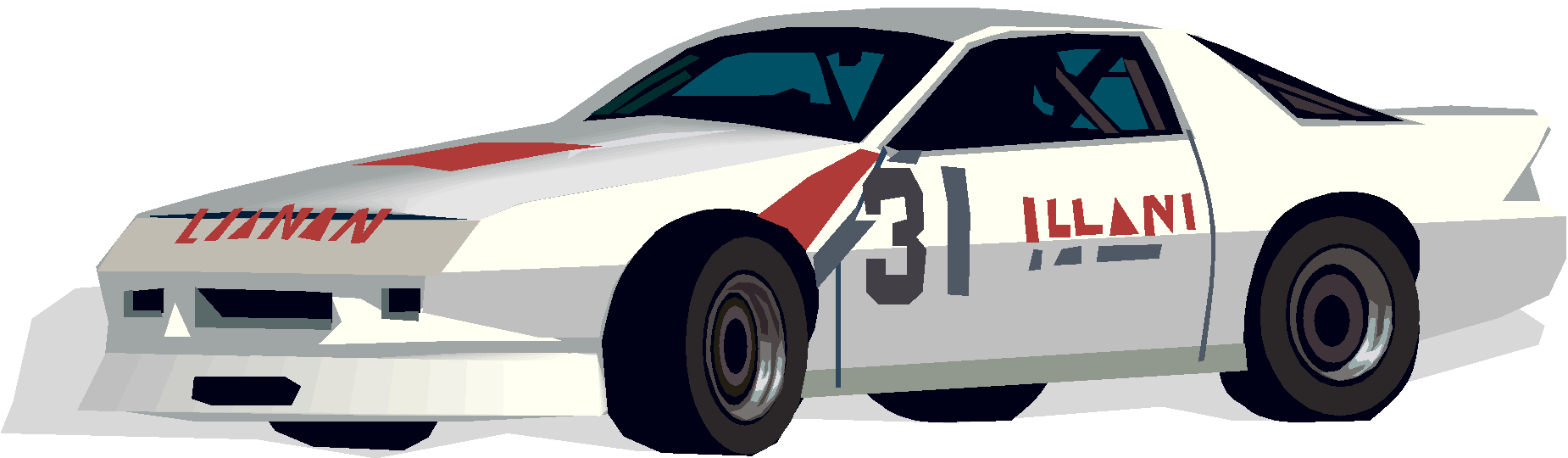 φάλαγγα δέκα αυτοκινήτων
(aka 10-bit packet)
υποθέστε τώρα ότι τα αμάξια  “διαδίδονται ” με  1000 km/hr
και υποθέστε ότι ο κάθε σταθμός διοδίων χρειάζεται ένα λεπτο για να εξυπηρετήσει ένα αμάξι
Q:Θα φτάσουν αμάξια στο δεύτερο σταθμό πριν εξυπηρετηθούν όλα τα αμάξια στο πρώτο σταθμό;
A: ΝΑΙ!  μετά από 7 λεπτά, το πρώτο αμάξι φτάνει στο δεύτερο σταθμό,τρία αμάξια βρίσκονται ακόμα στον πρώτο σταθμό
Introduction: 1-‹#›
Καθυστέρηση ουράς(επανεξέταση)
a: μέσος ρυθμός άφιξης πακέτων 
L: μέγεθος πακέτου (bits)
R: εύρος ζώνης ζεύξης (bit transmission rate)
average  queueing delay
“ένταση κίνησης”
L
a
.
ρυθμός άφιξης των bits
:
La/R ~ 0: μικρή μέση καθυστέρηση
La/R -> 1: μεγάλη μέση καθυστέρηση
La/R > 1: φτάνει μεγαλύτερη κίνηση από αυτή που μπορεί να εξυπηρετηθεί - η μέση καθυστέρηση προσεγγίζει το  άπειρο!
R
ρυθμός εξυπηρέτησης των bits
traffic intensity = La/R
1
La/R ~ 0
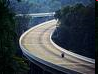 Introduction: 1-‹#›
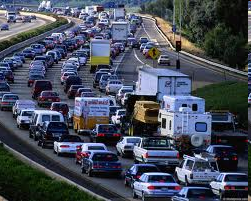 La/R -> 1
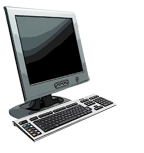 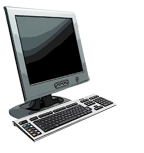 Καθυστερήσεις και δρόµοι στο Διαδίκτυο
Πως οι “αληθινές”καθυστερήσεις και απώλειες μοιάζουν;
traceroute: ένα απλό πρόγραμμα που παρέχει μετρήσεις καθυστέρησης από την πηγή στο δρομολογητή κατά μήκος της διαδρομής του διαδικτύου προς τον προορισμό. Για κάθε i:
στέλνει τρία πακέτα που θα φτάσουν στον δρομολογητή i στην διαδρομή προς τον προορισμό (with time-to-live field value of i)
ο δρομολογητής i θα επιστρέψει τα πακέτα στον αποστολέα
ο αποστολέας υπολογίζει το χρονικό διάστημα μετάδοσης-απάντησης
3 probes
3 probes
3 probes
Introduction: 1-‹#›
Καθυστερήσεις και δρόµοι στο Διαδίκτυο
traceroute: gaia.cs.umass.edu to www.eurecom.fr
3 delay measurements from 
gaia.cs.umass.edu to cs-gw.cs.umass.edu
1  cs-gw (128.119.240.254)  1 ms  1 ms  2 ms
2  border1-rt-fa5-1-0.gw.umass.edu (128.119.3.145)  1 ms  1 ms  2 ms
3  cht-vbns.gw.umass.edu (128.119.3.130)  6 ms 5 ms 5 ms
4  jn1-at1-0-0-19.wor.vbns.net (204.147.132.129)  16 ms 11 ms 13 ms 
5  jn1-so7-0-0-0.wae.vbns.net (204.147.136.136)  21 ms 18 ms 18 ms 
6  abilene-vbns.abilene.ucaid.edu (198.32.11.9)  22 ms  18 ms  22 ms
7  nycm-wash.abilene.ucaid.edu (198.32.8.46)  22 ms  22 ms  22 ms
8  62.40.103.253 (62.40.103.253)  104 ms 109 ms 106 ms
9  de2-1.de1.de.geant.net (62.40.96.129)  109 ms 102 ms 104 ms
10  de.fr1.fr.geant.net (62.40.96.50)  113 ms 121 ms 114 ms
11  renater-gw.fr1.fr.geant.net (62.40.103.54)  112 ms  114 ms  112 ms
12  nio-n2.cssi.renater.fr (193.51.206.13)  111 ms  114 ms  116 ms
13  nice.cssi.renater.fr (195.220.98.102)  123 ms  125 ms  124 ms
14  r3t2-nice.cssi.renater.fr (195.220.98.110)  126 ms  126 ms  124 ms
15  eurecom-valbonne.r3t2.ft.net (193.48.50.54)  135 ms  128 ms  133 ms
16  194.214.211.25 (194.214.211.25)  126 ms  128 ms  126 ms
17  * * *
18  * * *
19  fantasia.eurecom.fr (193.55.113.142)  132 ms  128 ms  136 ms
3 delay measurements
to border1-rt-fa5-1-0.gw.umass.edu
trans-oceanic link
looks like delays decrease! Why?
* Do some traceroutes from exotic countries at www.traceroute.org
Introduction: 1-‹#›
* means no response (probe lost, router not replying)
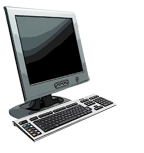 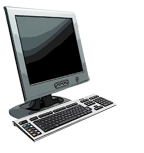 Απώλεια πακέτου
υποθέσαμε ότι η ουρά είναι σε θέση να κρατά άπειρα πακέτα
στην πράξη τα πακέτα που φτάνουν σε γεμάτη ουρά απορρίπτονται
ένα χαμένο πακέτο μπορεί να αναμεταδοθεί από τον προηγούμενο κόμβο, από το τερματικό σύστημα ή από κανένα
buffer 
(περιοχή αναμονής)
Πακέτο που μεταδίδεται
A
B
* Check out the Java applet for an interactive animation (on publisher’s website) of queuing and loss
Introduction: 1-‹#›
το πακέτο που φτάνει σε γεμάτο buffer χάνεται
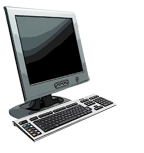 σωλήνωση που μεταφέρει 
ρευστό με ρυθμό
 (Rc bits/sec)
σωλήνωση που μεταφέρει 
ρευστό με ρυθμό
 (Rs bits/sec)
ο εξυπηρέτης στέλνει bits 
(fluid-ρευστό) σε μια σωλήνωση
Διεκπεραιωτική ικανότητα
throughput: ο ρυθμός (bits/μονάδα χρόνου) με τον οποίο τα bit μεταφέρονται από τον αποστολέα στον παραλήπτη
στιγμιαία: ο ρυθμός σε δεδομένη χρονική στιγμή
μέση: ο ρυθμός σε μια μεγάλη χρονική περίοδος
Introduction: 1-‹#›
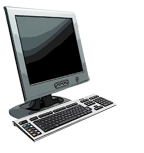 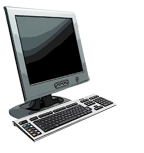 Rc bits/sec
Rs bits/sec
Rc bits/sec
ζεύξη συμφόρησης
link on end-end path that constrains end-end throughput
Διεκπεραιωτική ικανότητα
Rs < Rc  ποιά είναι η μέση διεκπεραιωτική ικανότητα από άκρο σε άκρο;
Rs bits/sec
Rs > Rc  ποιά είναι η μέση διεκπεραιωτική ικανότητα από άκρο; σε άκρο;
Introduction: 1-‹#›
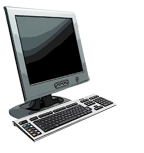 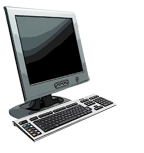 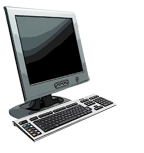 Throughput: σενάριο διαδικτύου
ανά-σύνδεση από άκρη σε άκρη throughput: min(Rc,Rs,R/10)
Στην πράξη : Rc ή Rs είναι συχνά συμφόρηση (bottleneck)
Rs
Rs
Rs
R
Rc
Rc
Rc
Introduction: 1-‹#›
* Check out the online interactive exercises for more examples: http://gaia.cs.umass.edu/kurose_ross/
10 connections (fairly) share backbone bottleneck link R bits/sec
Chapter 1: roadmap
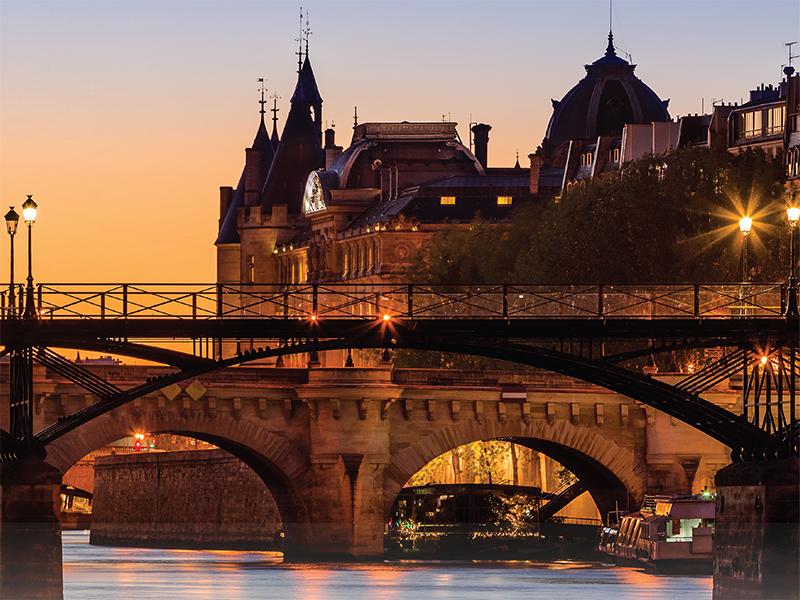 Τι είναι το διαδίκτυο;
Τί είναι ένα πρωτόκολλο
άκρα δικτύων: υπολογιστές, δίκτυο πρόσβασης, φυσικά μέσα
πυρήνας δικτύου: μεταγωγή πακέτου/κυκλώματος, δομή του διαδικτύου
απόδοση: απώλειες, καθυστερήσεις, εύρος ζώνης
ασφάλεια
επίπεδα πρωτοκόλλων, service models
ιστορία
Introduction: 1-‹#›
Ασφάλεια δικτύων
Το ίντερνετ αρχικά δεν σχεδιάστηκε με (πολύ) ασφάλεια 
αρχικό όραμα: “Μια ομάδα από αμοιβαία εμπιστευόμενους χρήστες  συνδεδεμένοι σε ένα διαφανές δίκτυο 
θέματα ασφαλείας σε όλα τα επίπεδα!
Τώρα πρέπει να σκεφτούμε:
πως οι κακοί μπορούν να επιτεθούν στα δίκτυα των υπολογιστών
πως μπορούμε να αμυνθούμε απο τις επιθέσεις 
πως να σχεδιάζουμε αρχιτεκτονικές που θα κανουν απρόσβλητα τα δίκτυα από επιθέσεις
Introduction: 1-‹#›
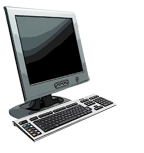 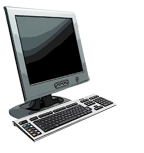 src:B dest:A     payload
Bad guys: Υποκλοπή πακέτων
packet “sniffing”: 
μέσα μετάδοσης (shared Ethernet, wireless)
Ένας παθητικός δέκτης διαβάζει/καταγράφει όλα τα πακέτα  (π.χ, και κωδικούς!) που περνάνε.
C
A
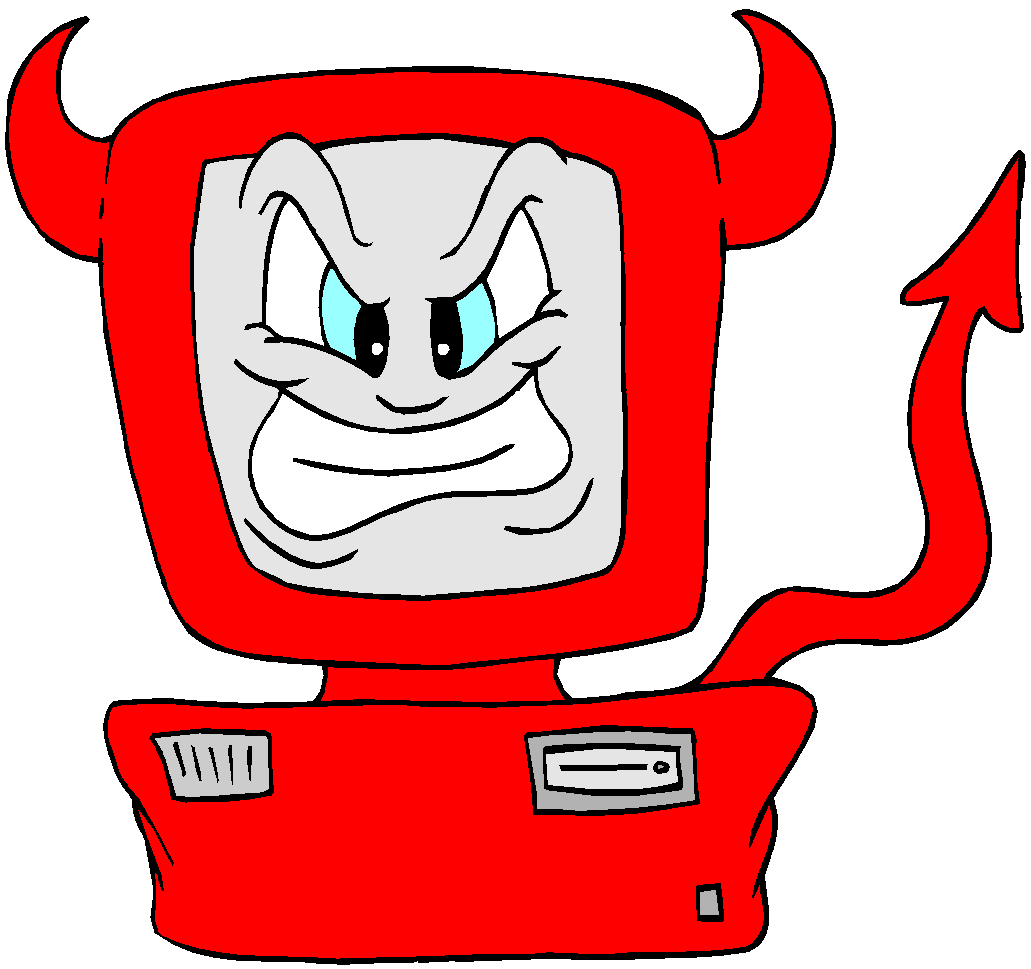 B
Introduction: 1-‹#›
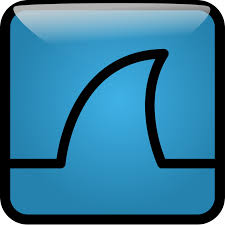 Wireshark software used for our end-of-chapter labs is a (free) packet-sniffer
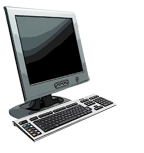 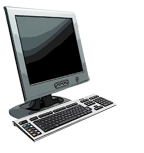 src:B dest:A     payload
Bad guys:  Ψεύτικη ταυτότητα
παραπλάνηση IP (IP spoofing): Η ικανότητα εισαγωγής πακέτων στο διαδίκτυο  λανθασμένη (fake) διεύθυνση προέλευσης
C
A
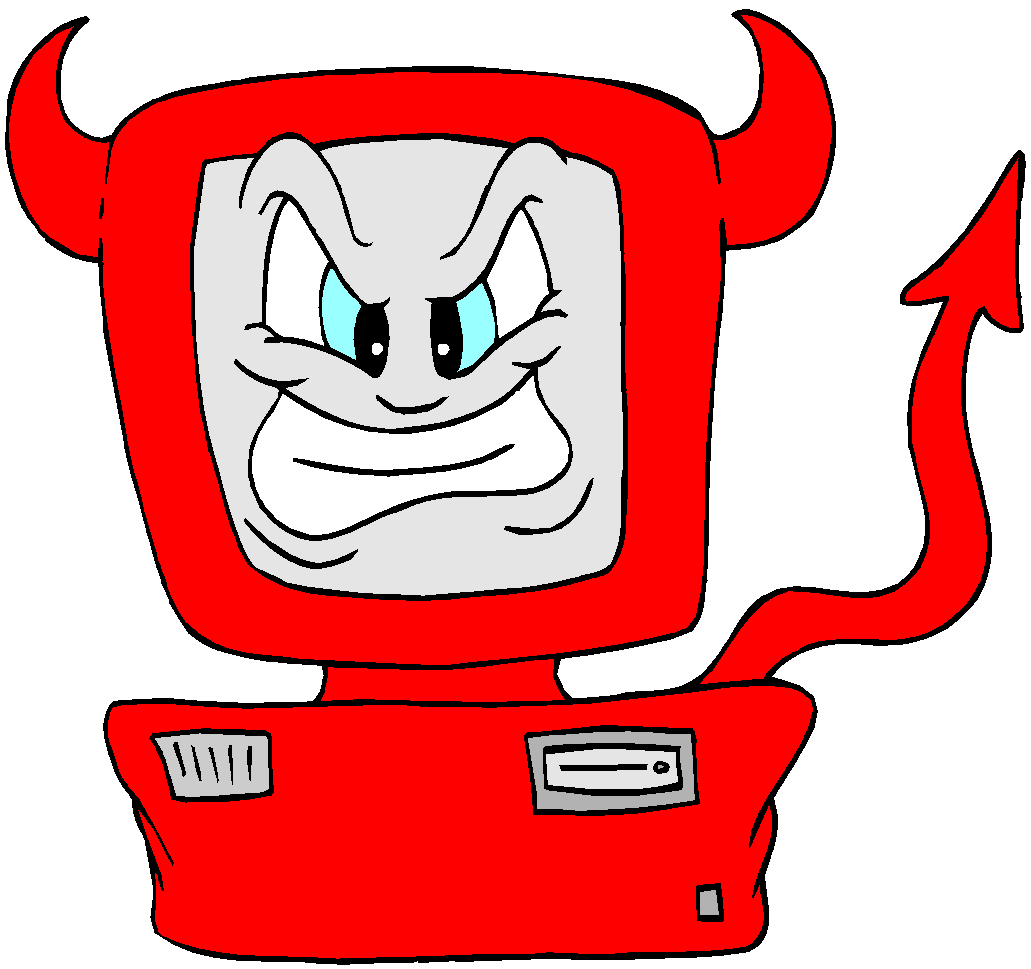 B
Introduction: 1-‹#›
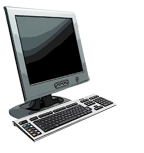 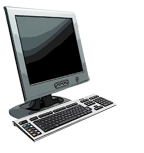 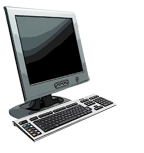 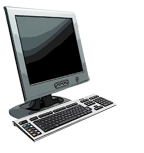 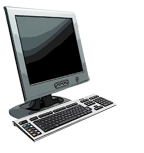 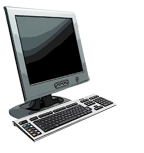 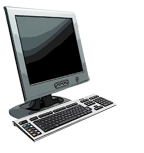 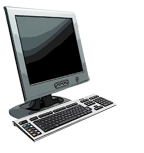 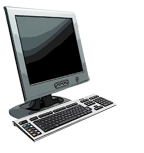 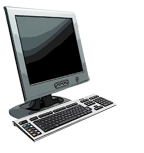 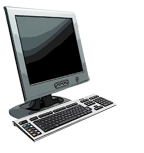 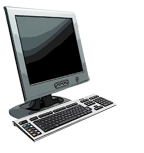 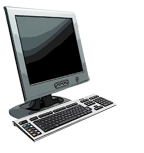 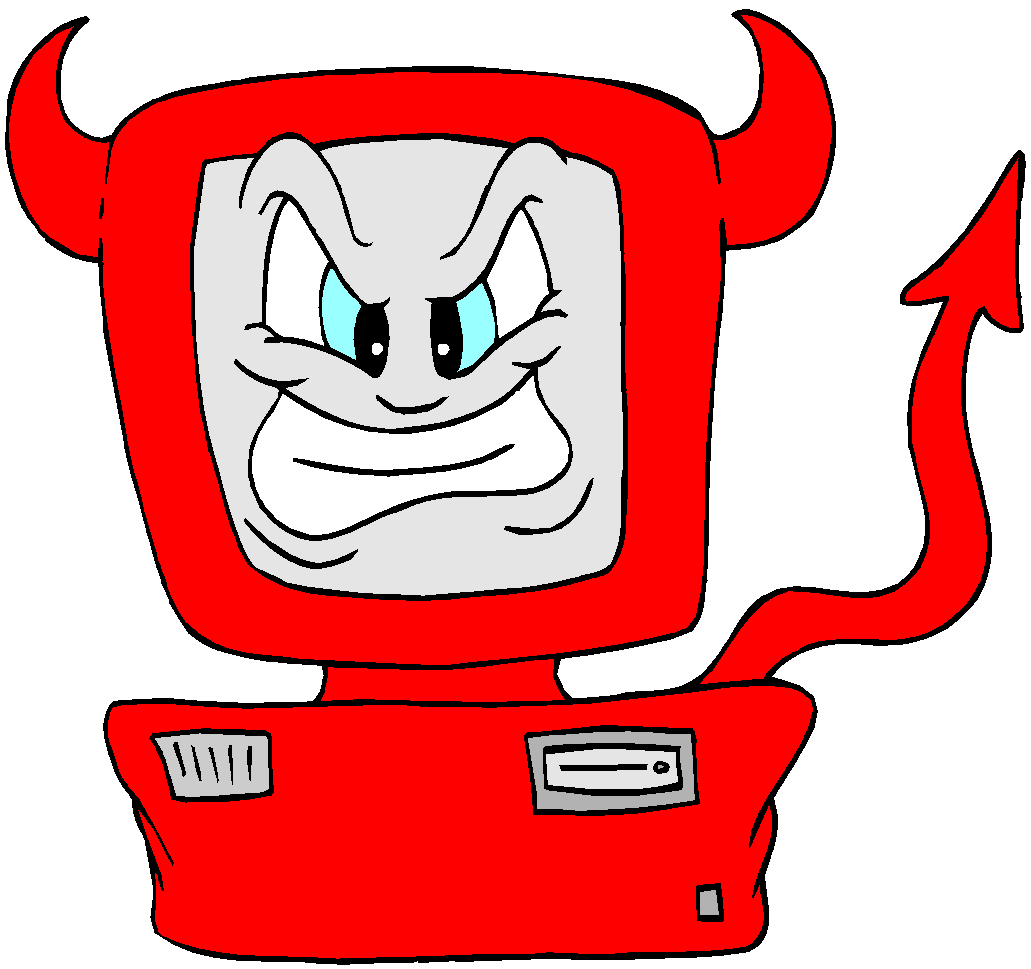 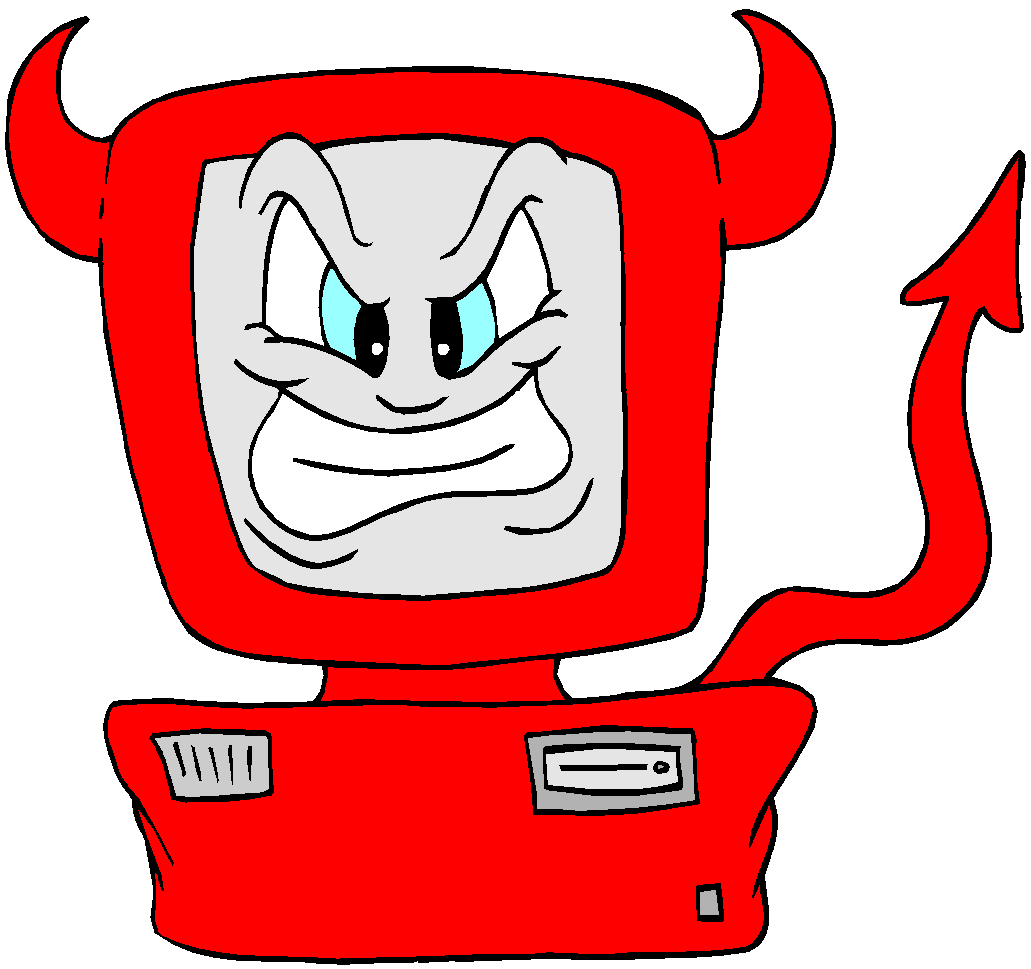 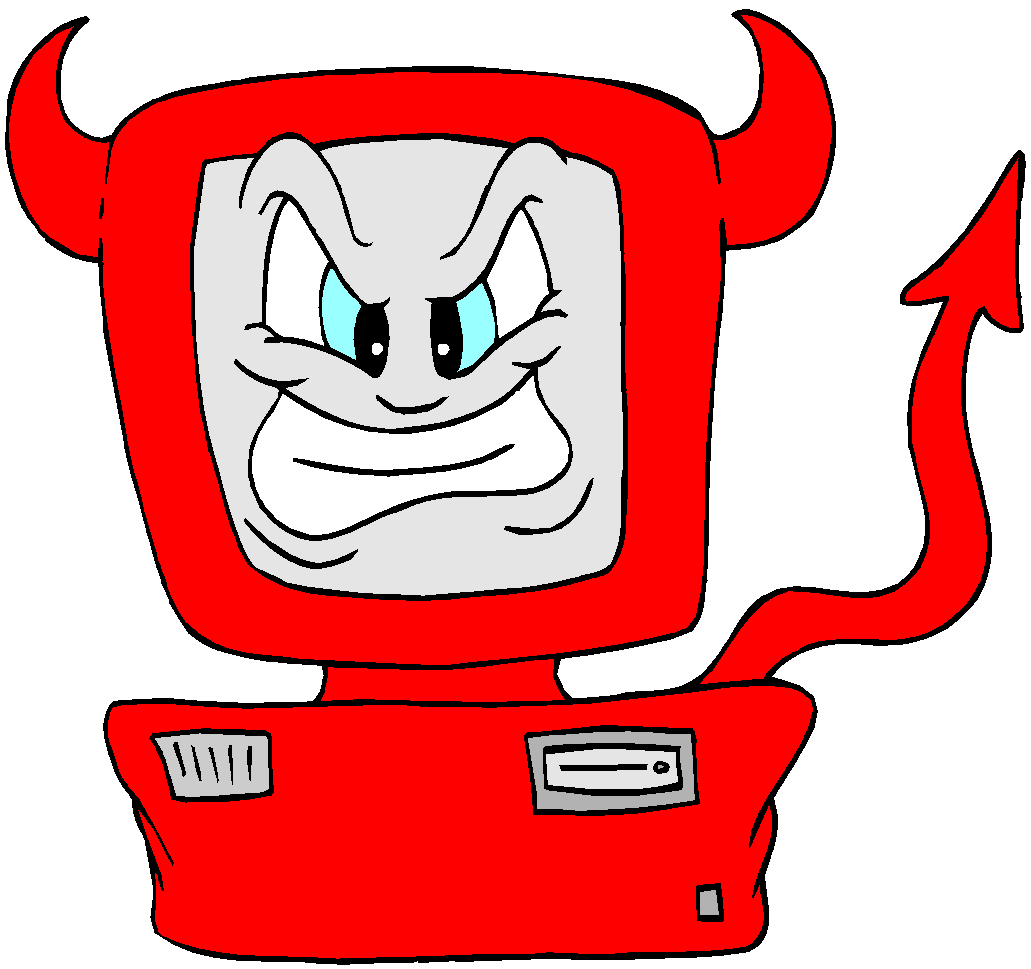 target
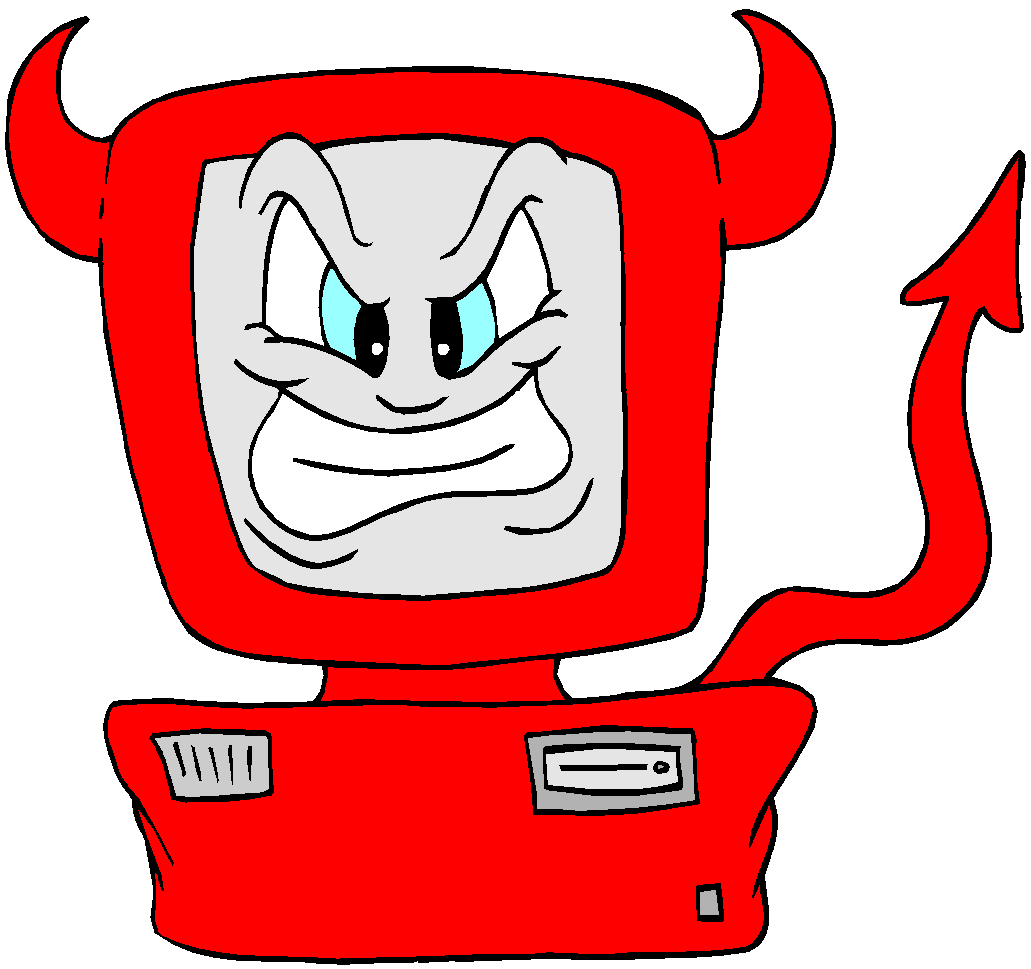 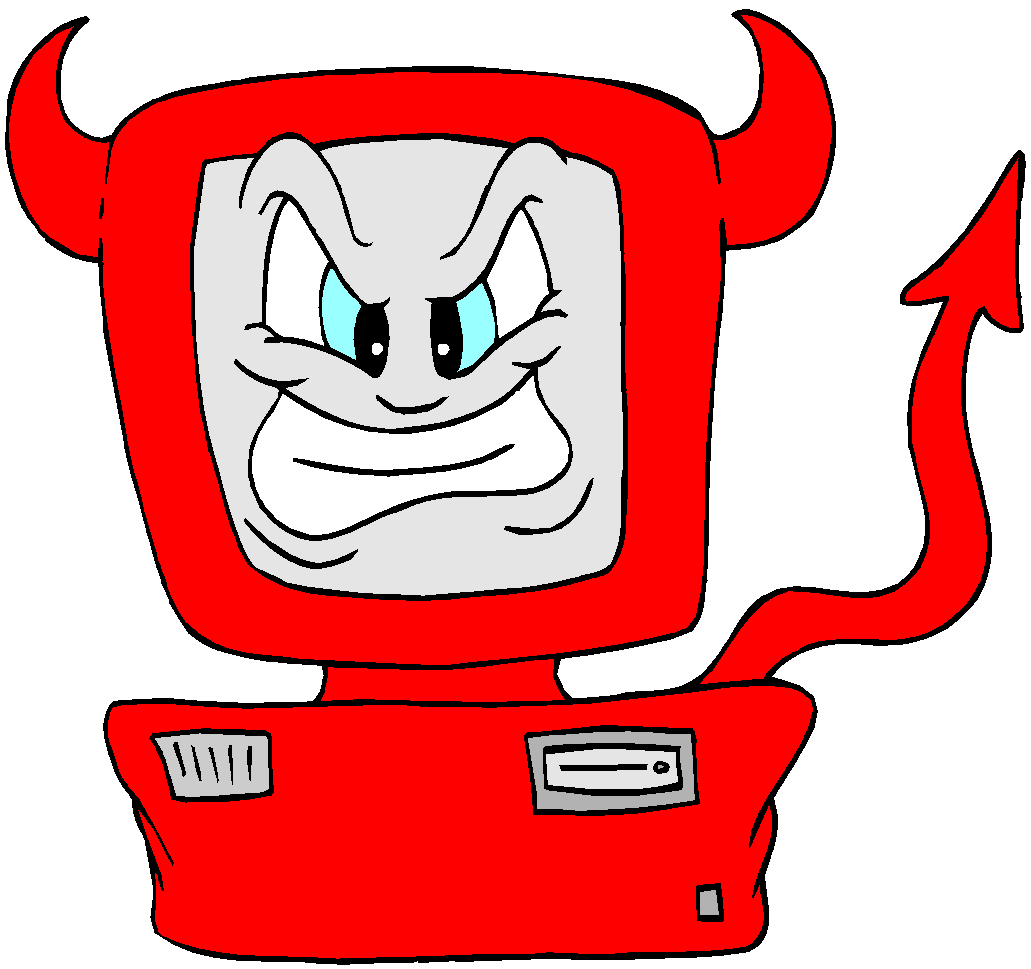 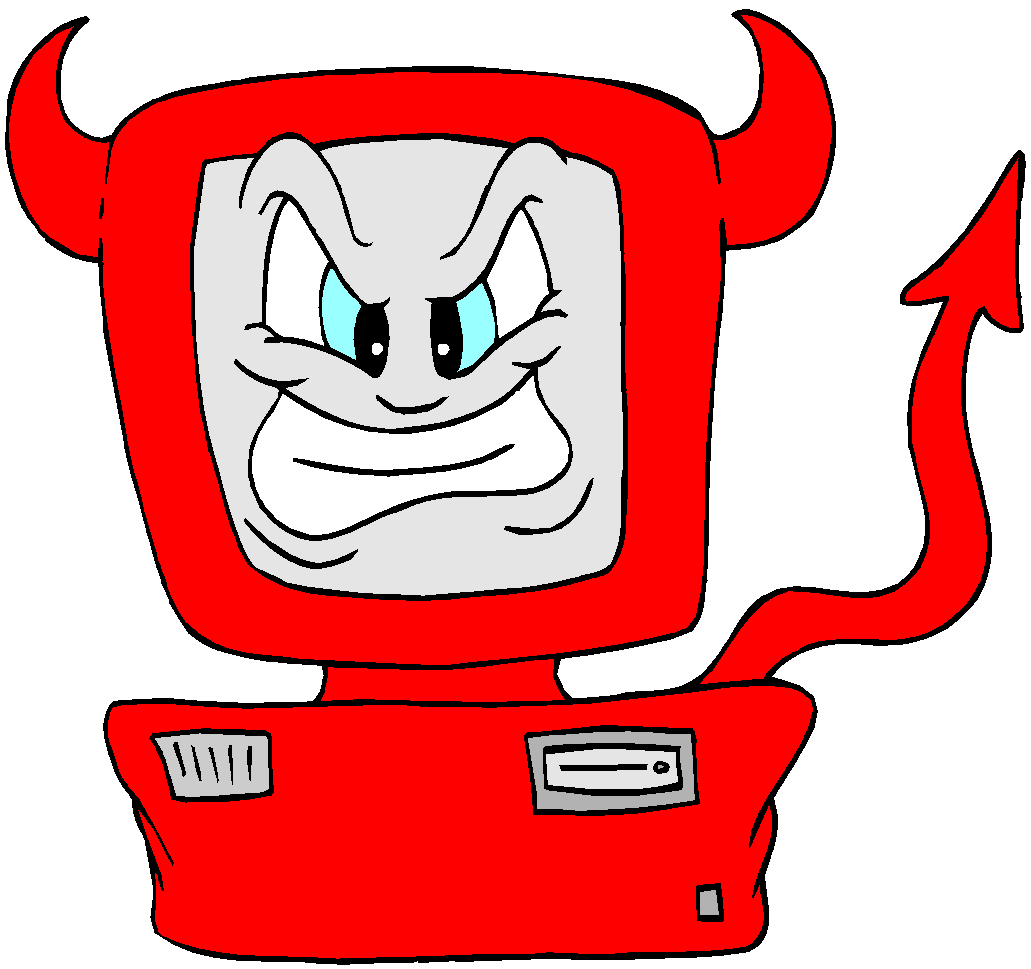 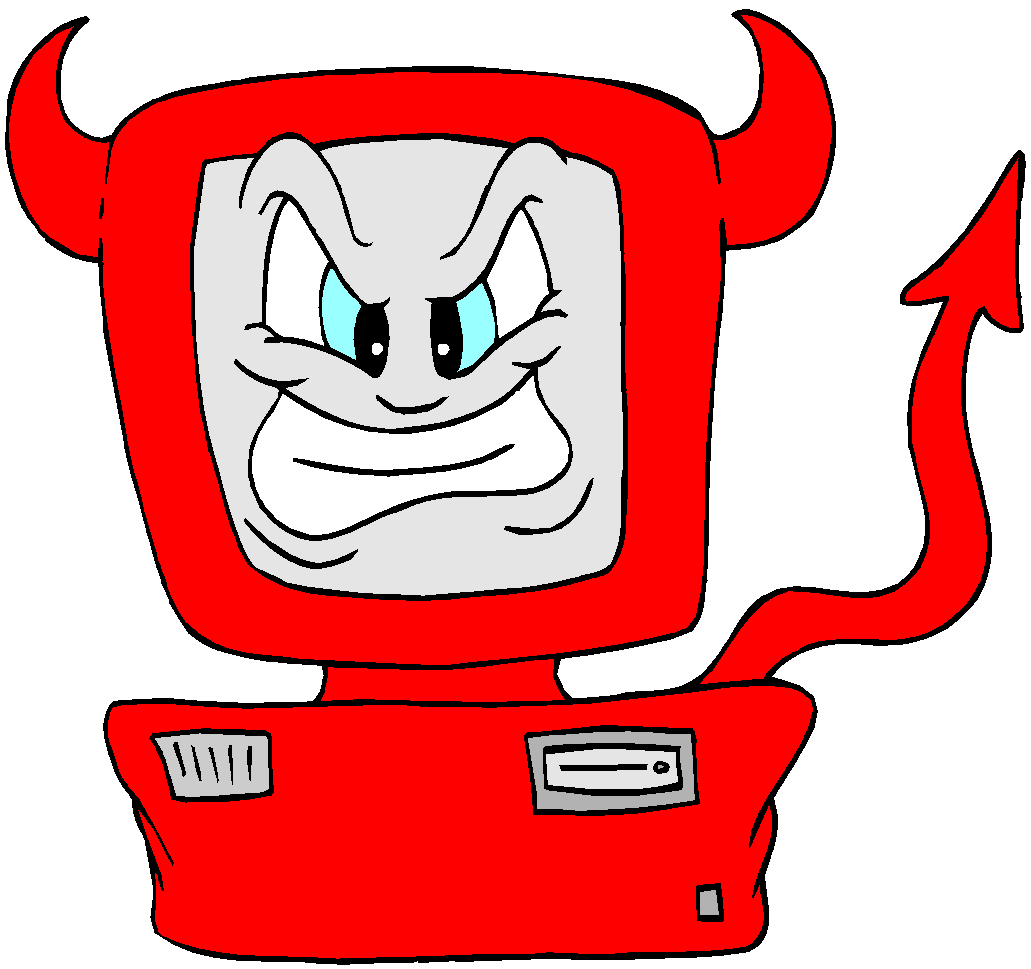 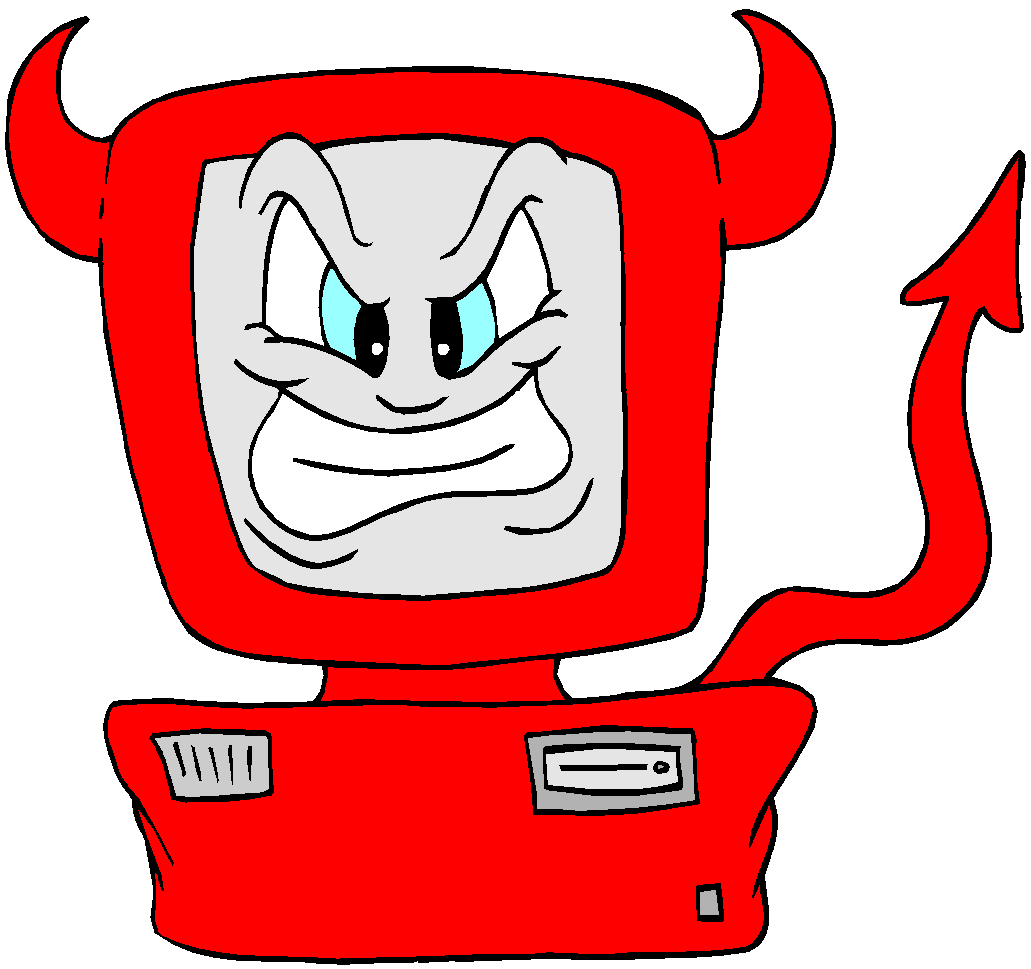 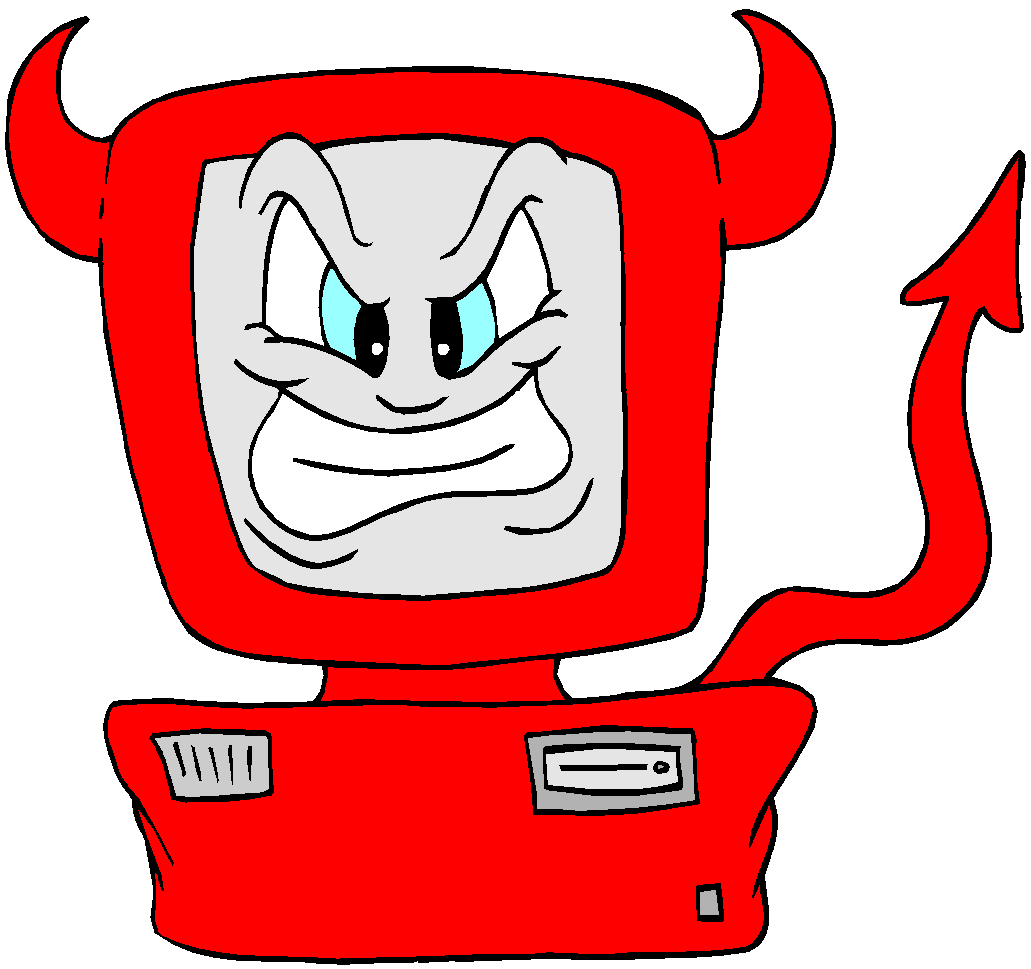 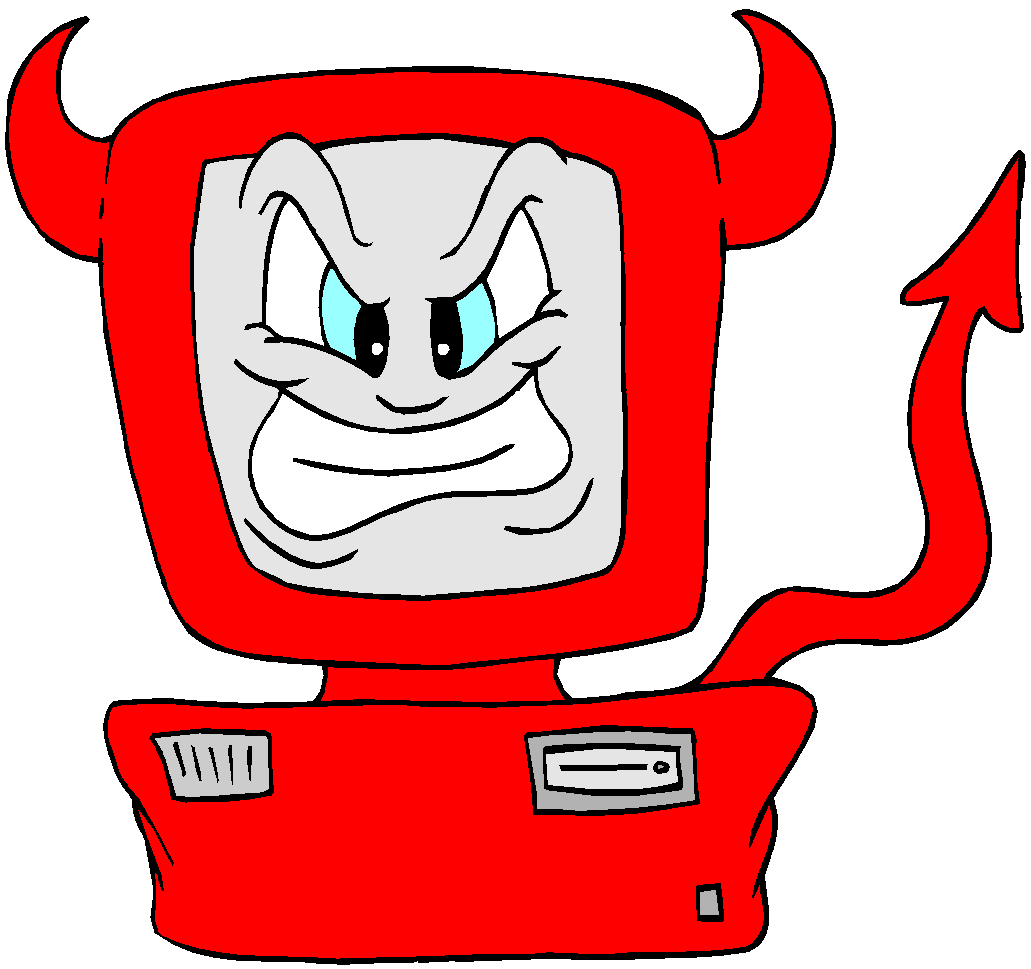 Bad guys: επιθέσεις άρνησης παροχής υπηρεσίας
Denial of Service (DoS): μια τέτοια επίθεση καθιστά ένα δίκτυο , υπολογιστή, ή άλλο τμήμα υποδοχής άχρηστο για τους νόμιμους χρήστες, πλημμυρίζοντας το με ψευδή κίνηση
1. επιλογή στόχου
2. επίθεση στους υπολογιστές υπηρεσίας του δικτύου(botnet)
3. στέλνει πακέτα στον στόχο από  παραβιασμένα τερματικά
Introduction: 1-‹#›
“Γραμμές” άμυνας:
authentication: αποδεικνύεις ότι είσαι αυτός που λες ότι είσαι
τα δίκτυα κινητής τηλεφωνίας παρέχουν  υλική (hardware) ταυτότητα μέσω καρτών SIM
confidentiality: μέσω κρυπτογράφησης
integrity checks: οι ψηφιακές υπογραφές αποτρέπουν/ανιχνεύουν την αλλοίωση
access restrictions:  password-protected εικονικά ιδιωτικά δίκτυα
firewalls: ειδικά “middleboxes” στα δίκτυα πρόσβασης και κορμού:
off-by-default: φιλτράρουν τα εισερχόμενα πακετα, για να περιορίσουν τις δράσεις του αποστολέα, δέκτη
ανίχνευση και αντιμετώπιση των DOS επιθέσεων
Introduction: 1-‹#›
Chapter 1: roadmap
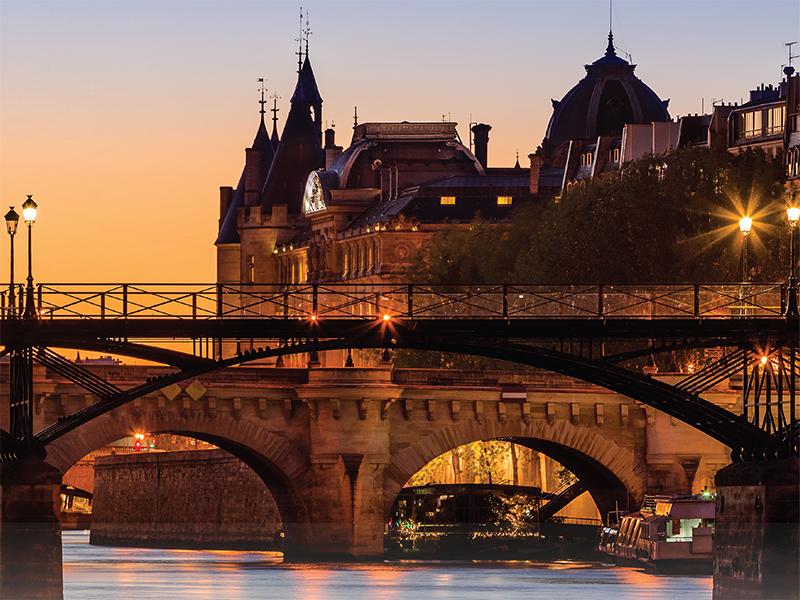 Τι είναι το διαδίκτυο;
Τί είναι ένα πρωτόκολλο
άκρα δικτύων: υπολογιστές, δίκτυο πρόσβασης, φυσικά μέσα
πυρήνας δικτύου: μεταγωγή πακέτου/κυκλώματος, δομή του διαδικτύου
απόδοση: απώλειες, καθυστερήσεις, εύρος ζώνης
ασφάλεια
επίπεδα πρωτοκόλλων, service models
ιστορία
Introduction: 1-‹#›
Επίπεδα πρωτοκόλλων και τα επίπεδα υπηρεσιών τους
Ερώτηση: υπάρχει κάποια ελπίδα να οργανώσουμε την δομή του διαδικτύου ή τουλάχιστον την συζήτηση μας για την αρχιτεκτονική του δικτύου;
Το διαδίκτυο είναι περίπλοκο σύστημα με πολλά “κομμάτια”:
τερματικά
δρομολογητές
ζεύξεις διαφόρων μέσων
εφαρμογές
πρωτόκολλα
υλικό, λογισμικό
Introduction: 1-‹#›
Παράδειγμα: οργάνωση αεροπορικού ταξιδιού
end-to-end transfer of person plus baggage
εισιτήριο (παράπονα)
αποσκευές (παραλαβή)
πύλες (αποβίβαση)
ταχυδρόμηση για απογείωση
δρομολόγηση αεροπλάνου
εισιτήριο (αγορά)
αποσκευές (έλεγχος)
πύλες (επιβίβαση)
ταχυδρόμηση για απογείωση
δρομολόγηση αεροπλάνου
airplane routing
Πώς θα ορίζατε/συζητούσατε το σύστημα αεροπορικού ταξιδιού;
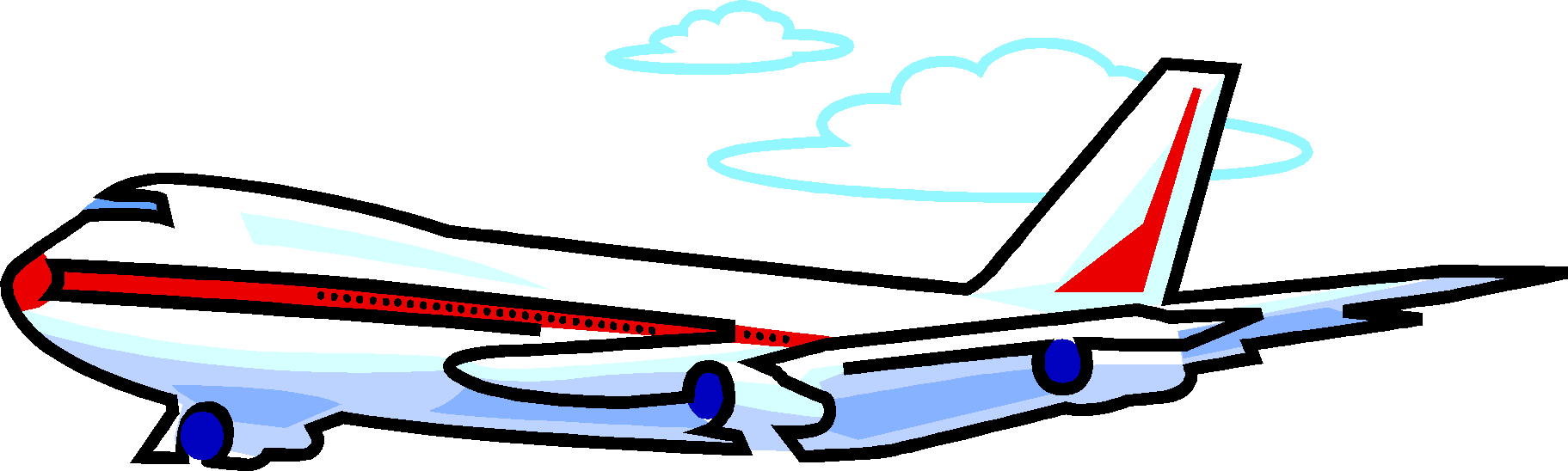 Μια σειρά βημάτων που απαιτούν πολλές υπηρεσίες
Introduction: 1-‹#›
Why layering?
Μέθοδος για την σχεδίαση/συζήτηση πολύπλοκων συστημάτων
Η σαφής δομή επιτρέπει την ταυτοποίηση , σχέση μεταξύ των κομματιών του συστήματος
Η τμηματοποίηση διευκολύνει την συντήρηση και την ενημέρωση του συστήματος
Αλλαγές στην υλοποίηση ενός τμήματος δεν επηρεάζουν  το υπόλοιπο σύστημα
π.χ, Αν οι λειτουργίες πύλης άλλαζαν δεν θα επηρέαζαν το υπόλοιπο σύστημα
Introduction: 1-‹#›
Στοίβα πρωτοκόλλων διαδικτύου
ζεύξης
εφαρμογής (application): υποστηρίζει δικτυακές εφαρμογές
HTTP, IMAP, SMTP, DNS
μεταφοράς (transport): μεταφέρει μηνύματα επιπέδου εφαρμογής ανάμεσα στα άκρα της εφαρμογής
TCP, UDP
δικτύου (network): μετακίνηση δεδομενογραμμάτων (datagrams) από ένα υπολογιστή σε έναν άλλο
IP, routing protocols
ζεύξης (link): μεταφορά δεδομένων μεταξύ γειτονικών κόμβων
Ethernet, 802.11 (WiFi), PPP
φυσικό (physical): μεταφέρει bits μέσα στο πλαίσιο , από έναν κόμβο στον επόμενο
μεταφοράς
εφαρμογής
δικτύου
φυσικό
application
transport
network
link
physical
Introduction: 1-‹#›
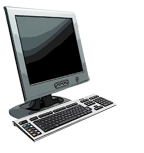 M
M
Ht
Υπηρεσίες, Επίπεδα και Ενθυλάκωση
Το επίπεδο εφαρμογής ανταλλάσει μηνύματα για να υλοποιήσει υπηρεσίες εφαρμογής χρησιμοποιώντας το επίπεδο μεταφοράς
εφαρμογής
μεταφοράς
δικτύου
ζεύξης
φυσικό
εφαρμογής
μεταφοράς
δικτύου
ζεύξης
φυσικό
Το πρωτόκολλο του επιπέδου μεταφοράς ενθυλακώνει ένα μήνυμα επιπέδου εφαρμογής, Μ, με κεφαλίδια του επιπέδου μεταφοράς Ht  για να δημιουργήσει ένα τμήμα(segment) επιπέδου μεταφοράς
Ht  χρησιμοποιείται από το πρωτόκολλο επιπέδου μεταφοράς για να υλοποιήσει τις υπηρεσίες του
Το πρωτόκολλο του επιπέδου μεταφοράς μεταφέρει το  M (εγγυημένα) από μία διεργασία σε μια άλλη, χρησιμοποιώντας υπηρεσίες του επιπέδου δικτύου
destination
source
Introduction: 1-‹#›
M
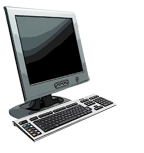 M
M
Ht
Υπηρεσίες, Επίπεδα και Ενθυλάκωση
εφαρμογής
μεταφοράς
δικτύου
ζεύξης
φυσικό
εφαρμογής
μεταφοράς
δικτύου
ζεύξης
φυσικό
Το πρωτόκολλο του επιπέδου μεταφοράς μεταφέρει το  M (εγγυημένα) από μία διεργασία σε μια άλλη, χρησιμοποιώντας υπηρεσίες του επιπέδου δικτύου
Hn
Ht
Το πρωτόκολλο επιπέδου δικτύου ενθυλακώνει ένα τμήμα(segment) επιπέδου μεταφοράς [Ht | M] με κεφαλίδα επιπέδου δικτύου για να δημιουργήσει ένα δεδομενόγραμμα (datagram)επιπέδου δικτύου
Hn  χρησιμοποιείται από το πρωτόκολλο επιπέδου δικτύου για υλοποιήσει τις υπηρεσίες του
Το πρωτόκολλο επιπέδου δικτύου  μεταφέρει ένα τμήμα(segment) επιπέδου μεταφοράς [Ht | M] από έναν υπολογιστή σε έναν άλλο , χρησιμοποιώντας υπηρεσίες του επιπέδου ζεύξης
destination
source
Introduction: 1-‹#›
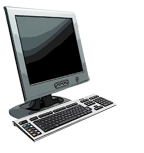 M
M
M
M
M
Ht
Υπηρεσίες, Επίπεδα και Ενθυλάκωση
εφαρμογής
μεταφοράς
δικτύου
ζεύξης
φυσικό
εφαρμογής
μεταφοράς
δικτύου
ζεύξης
φυσικό
Το πρωτόκολλο επιπέδου δικτύου  μεταφέρει ένα τμήμα(segment) επιπέδου μεταφοράς [Ht | M] από έναν υπολογιστή σε έναν άλλο , χρησιμοποιώντας υπηρεσίες του επιπέδου ζεύξης
Hn
Hn
Ht
Ht
Το πρωτόκολλο επιπέδου ζεύξης μεταφέρει δεδομενόγραμμα[Hn| [Ht |M] από τον ένα κόμβο στον γειτονικό κόμβο, χρησιμοποιώντας τις υπηρεσίες του επιπέδου δικτύου
Το πρωτόκολλο επιπέδου ζεύξης ενθυλακώνει δεδομενόγραμμα [Hn| [Ht |M], με επιπέδου ζεύξης κεφαλίδα Hl   για να δημιουργήσει ενα επιπέδου ζεύξης πλαίσιο(frame)
Hn
Hl
destination
source
Ht
Introduction: 1-‹#›
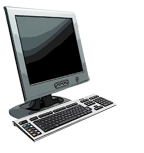 M
M
M
M
M
M
M
M
Ht
Ht
Υπηρεσίες, Επίπεδα και Ενθυλάκωση
εφαρμογής
μεταφοράς
δικτύου
ζεύξης
φυσικό
εφαρμογής
μεταφοράς
δικτύου
ζεύξης
φυσικό
message
segment
Hn
Hn
Ht
Ht
frame
datagram
Hn
Hl
Ht
destination
source
Introduction: 1-‹#›
Hn
Hl
Ht
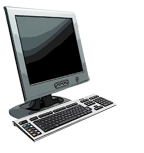 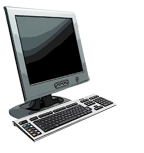 M
M
M
Ht
M
Hn
Hn
Hn
Hn
Ht
Ht
Ht
Ht
M
M
M
M
Ht
Ht
Hn
Hl
Hl
Hl
Hn
Hn
Hn
Ht
Ht
Ht
M
M
M
ενθυλάκωση: an end-end view
source
application
transport
network
link
physical
message
segment
datagram
frame
link
physical
switch
destination
network
link
physical
application
transport
network
link
physical
router
Introduction: 1-‹#›
[Speaker Notes: Ένα μήνυμα επιπέδου εφαρμογής Μ, μεταβιβάζεται στο επίπεδο μεταφοράς. Το επίπεδο αυτό, στην απλούστερη μορφή, δέχεται το μήνυμα και προσαρτά πρόσθετες πληροφορίες (τις πληροφορίες κεφαλίδας επιπέδου μεταφοράς  Ht  ). Οι πληροφορίες του μηνύματος επιπέδου εφαρμογής και της κεφαλίδας επιπέδου μεταφοράς αποτελουν το τμήμα επιπέδου μεταφοράς. Το επίπεδο μεταφοράς μεταβιβάζει τις πληροφορίες στο επίπεδο δικτύου το οποίο προσθέτει πληροφορίες κεφαλίδας επιπέδου δικτύου Hn  όπως και τις διευθύνσεις των τερματικών προέλευσης και προορισμού , δημιουργώντας έτσι ένα δεδομενόγραμμα (datagram). Το δεδομενόγραμμα μεταβιβάζεται στο επίπεδο ζεύξης το οποίο προσθέτει έξτρα πληροφορίες και δημιουργεί ένα πλαίσιο επιπέδου ζεύξης. ¨Ετσι βλέπουμε ότι ένα πακέτο έχει δύο τύπους πεδίων: πεδία κεφαλίδας (header) και ενα πεδίο ωφέλιμου φορτίου (payload).]
Chapter 1: roadmap
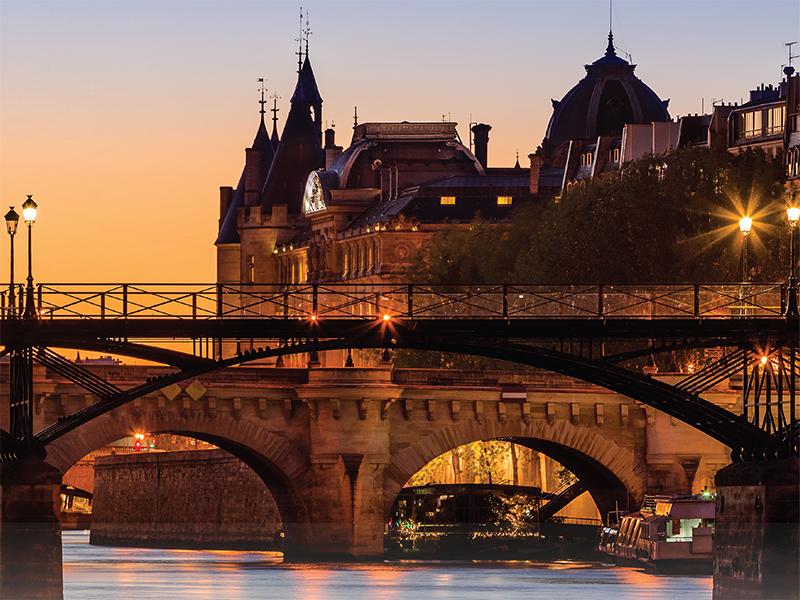 Τι είναι το διαδίκτυο;
Τί είναι ένα πρωτόκολλο
άκρα δικτύων: υπολογιστές, δίκτυο πρόσβασης, φυσικά μέσα
πυρήνας δικτύου: μεταγωγή πακέτου/κυκλώματος, δομή του διαδικτύου
απόδοση: απώλειες, καθυστερήσεις, εύρος ζώνης
ασφάλεια
επίπεδα πρωτοκόλλων, service models
ιστορία
Introduction: 1-‹#›
Ιστορία Διαδικτύου
1961-1972: Η ανάπτυξη μεταγωγής πακέτου
1961: Kleinrock - η θεωρία ουρών δείχνει την αποδοτικότητα της προσέγγισης μεταγωγής πακέτων 
1964: Baran - μεταγωγή πακέτων σε στρατιωτικά δίκτυα
1967: ARPAnet το πρώτο δίκτυο υπολογιστών με μεταγωγή πακέτων
1969: Πρώτος μεταγωγές πακέτων εγκαταστάθηκε στο UCLA
1972: 
ARPAnet δημόσια επίδειξη
NCP (πρωτόκολλο ελέγχου δικτύου) πρώτο πρωτόκολλο υπολογιστή προς υπολογιστή
Πρώτος πρόγραμμα e-mail 
Το ARPAnet έχει 15 κόμβους
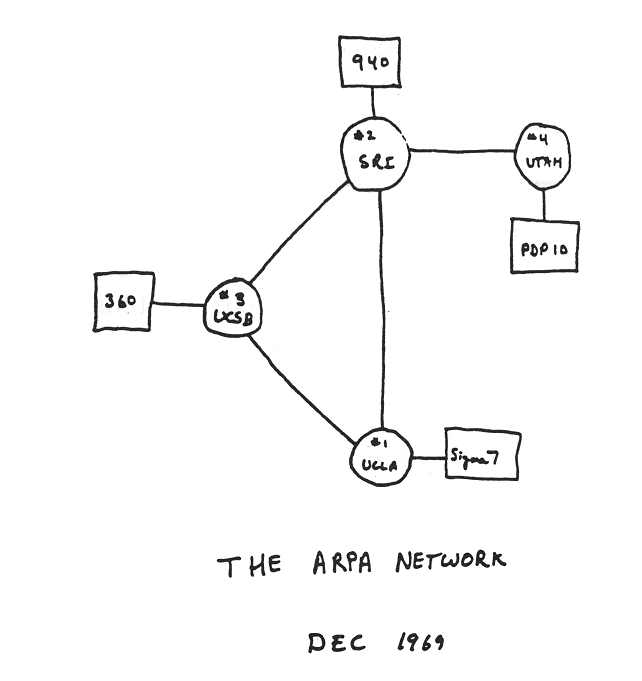 Ιστορία Διαδικτύου
1972-1980: ιδιοταγή (proprietary) δίκτυα και Διαδικτύωση
1970: ALOHAnet μικροκυματικό δίκτυο στην Hawaii
1974: Cerf and Kahn - αρχιτεκτονική για διασύνδεση δικτύων
1976: Ethernet at Xerox PARC
late 70's: ιδιοταγή αρχιτεκτονικές: DECnet, SNA, XNA
1979: ARPAnet έχει 200 κόμβους
Cerf and Kahn’s internetworking principles:
μινιμαλισμός, αυτονομία –δεν απαιτούνται εσωτερικές αλλαγές για τη διασύνδεση δικτύων
μοντέλο υπηρεσίας βέλτιστης προσπάθειας (best effort)
δρομολογητές χωρίς μνήμη κατάστασης (stateless routers)
αποκεντρωμένος (decentralized) έλεγχος
ορίζουν την παρούσα αρχιτεκτονική του Διαδικτύου
Introduction: 1-‹#›
Ιστορία Διαδικτύου
1980-1990: νέα πρωτόκολλα, πολλαπλασιασμός δικτύων
Νέα εθνικά δίκτυα: CSnet, BITnet, NSFnet, Minitel
100,000 υπολογιστές συνδεδεμένοι σε συνομοσπονδία δικτύων
1983: ανάπτυξη TCP/IP
1982:  αναπτύχθηκε το πρωτόκολλο smtp για email 
1983: αναπτύχθηκε το DNS που χρησιμοποιείται για αντιστοίχιση των ip σε ονόματα που διαβάζονται από ανθρώπους
1985:  ανάπτυξη ftp πρωτοκόλλου
1988: TCP προστέθηκε έλεγχος συμφόρησης σε επίπεδο υπολογιστή
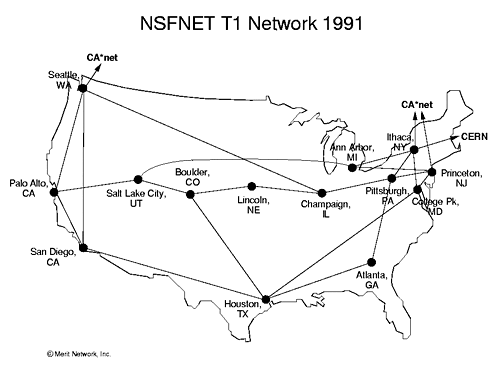 Introduction: 1-‹#›
Ιστορία Διαδικτύου
1990, 2000s: εμπορευματοποίηση,νέες εφαρμογές
early 1990s: ARPAnet σταμάτησε να υπάρχει
1991: NSF αφαίρεσε τους περιορισμούς για την χρήση του για για εμπορικούς σκοπούς
early 1990s: Web
hypertext [Bush 1945, Nelson 1960’s]
HTML, HTTP: Berners-Lee
1994: Mosaic, later Netscape
late 1990s: εμπορευματοποίηση διαδικτύου Web
late 1990s – 2000s:
Περισσότερες εφαρμογές: άμεσα μηνύματα, P2P file sharing
Η ασφάλεια δικτύου στο προσκήνιο
50 million εξυπηρέτες, 100 million+ χρήστες
backbone links running at Gbps
Introduction: 1-‹#›
Ιστορία Διαδικτύου
2005-present: scale, SDN, mobility, cloud
επιθετική ανάπτυξη ευρυζωνικής προσπέλασης του διαδικτύου στο σπίτι (10-100’s Mbps)
2008: software-defined networking (SDN)
Η αυξανόμενη πανταχού παρουσία των δημόσιων δικτύων WiFi υψηλής ταχύτητας (4G/5G, WiFi)
Τα ηλεκτρονικά κοινωνικά δίκτυα (Google, FB, Microsoft) φτιάχνουν δικά τους δίκτυα
bypass commercial Internet to connect “close” to end user, providing “instantaneous” access to social media, search, video content, …
Εμπορικές εταιρείες εκτελούν τις εφαρμογές τους στο <<νέφος>> (cloud) (π.χ, Amazon Web Services, Microsoft Azure)
άνοδος των  smartphones: περισσότερα κινητά από σταθερές συσκευές στο διαδίκτυο (2017)
~18B συσκευές συνδεδεμένες στο διαδίκτυο (2017)
Introduction: 1-‹#›
Κεφάλαιο 1: περίληψη
We’ve covered a “ton” of material!
ανασκόπηση διαδικτύου
Τι είναι το διαδίκτυο;
Τί είναι ένα πρωτόκολλο
άκρα δικτύων: υπολογιστές, δίκτυο πρόσβασης, φυσικά μέσα
πυρήνας δικτύου: μεταγωγή πακέτου/κυκλώματος, δομή του διαδικτύου
απόδοση: απώλειες, καθυστερήσεις, εύρος ζώνης
ασφάλεια
επίπεδα πρωτοκόλλων, μοντέλα υπηρεσιών
ιστορία
Introduction: 1-‹#›
Additional Chapter 1 slides
Introduction: 1-‹#›
Το μοντέλο ISO/OSI
Δύο επίπεδα δεν βρίσκονται στην στοίβα πρωτοκόλλων δικτύου!
παρουσίασης: παρέχει υπηρεσίες οι οποίες επιτρέπουν σε επικοινωνούσες εφαρμογές να ερμηνεύουν την σημασία των δεδομένων e.g., κρυπτογράφηση δεδομένων, συμπίεση, περιγραφή δεδομένων
συνόδου : οριοθέτηση και συγχρονισμό της ανταλλαγής δεδομένων
Αυτά τα επίπεδα “λείπουν” από την στοίβα του διαδικτύου!
Αυτές οι υπηρεσίες, αν χρειάζονται , πρέπει να υλοποιηθούν στην εφαρμογή
Εφαρμογής

Παρουσίασης

Συνόδου

Μεταφοράς

Δικτύου

Ζεύξης

Φυσικό
The seven layer OSI/ISO 
reference model
Introduction: 1-‹#›
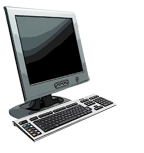 Wireshark
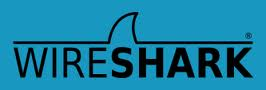 application
OS
copy of all Ethernet frames sent/received
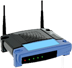 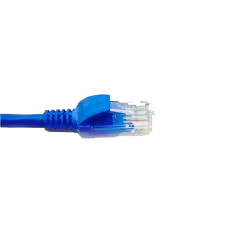 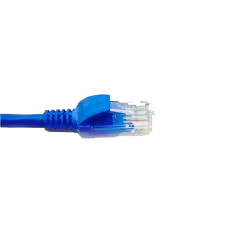 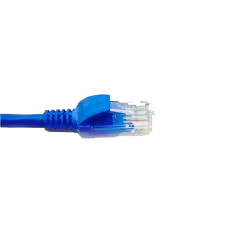 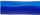 packet
capture
(pcap)
Transport (TCP/UDP)
Network (IP)
Link (Ethernet)
Physical
Introduction: 1-‹#›
packet
analyzer
application
(www browser, 
email client)